Read, then delete this slide
Before making changes to this presentation, click “File” in the top left of main menu above and then “Make a copy” > “Entire presentation.” Be sure to re-name it save it in a location you will remember, and/or bookmark it for easy access
Recommend doing this each time you do a new presentation
Add/remove slides as needed to tailor your presentation to your prospect
To share within WEX, use the “Share” button at top right
To share/email outside WEX, click “File” in the top left of main menu above and then “Download.”
Recommend downloading as a PDF for easy emailing and reading by the recipient
If are you looking for instructions or videos on the webinar subjects, 
we have linked the participant articles and video of each topic. 


How to set up your HSA investments in your online account				Article | Video
How to manage HSA investments in your online account				Article | Video
How to enroll in a Health Saving Brokerage Account (HSBA) 				Article | Video  
My HSA Planner									Article | Tool
Client name
Getting started with HSA investments
[Speaker Notes: Hello everyone, and welcome to your post-enrollment webinar, Getting started with Health Savings Account (or HSA) Investments , presented by WEX. 

My name is ____________ and I am happy to be here with you today as we go through the basics of HSA investments.

Before we begin, I’d like to quickly mention- as we ask you to participate throughout the presentation, please keep in mind this is a live webinar in a group setting so we are unable to answer any questions regarding specific individual situations to protect your privacy. We are happy to answer any general questions you may have but are unable to provide any specific investment advice. Please reach out to your tax or financial advisor with any investment-related questions. 

With that - let’s get started!]
Set up HSA investments in your online account
Manage HSA investments in your online account
Enroll in a Health Savings Brokerage Account
Utilize HSA Planner
Getting started with HSA investments
[Speaker Notes: ***If slides are removed from the deck, please remember to remove that task from this slide image and text*** 

During our time together, we will be covering how to :

Set up HSA investments in your online account
Manage HSA investments in your online account 
Enroll in a Health Savings Brokerage Account 
And how to utilize the HSA Planner through WEX

As we go through, you may notice your online account or mobile app looks slightly different than those showing on the screen, depending on the plan or plan(s) you’re enrolled in, OR slight platform updates.]
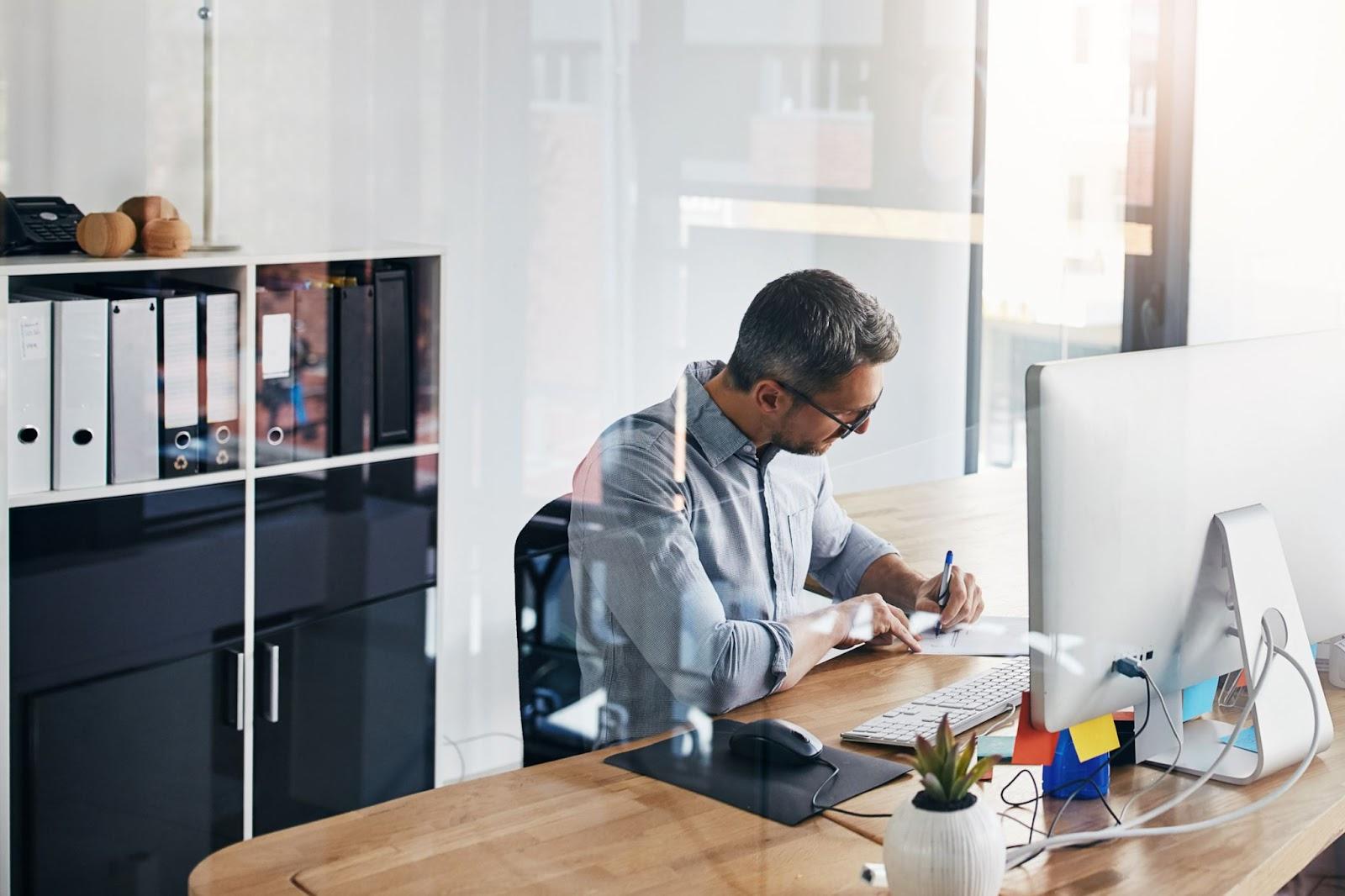 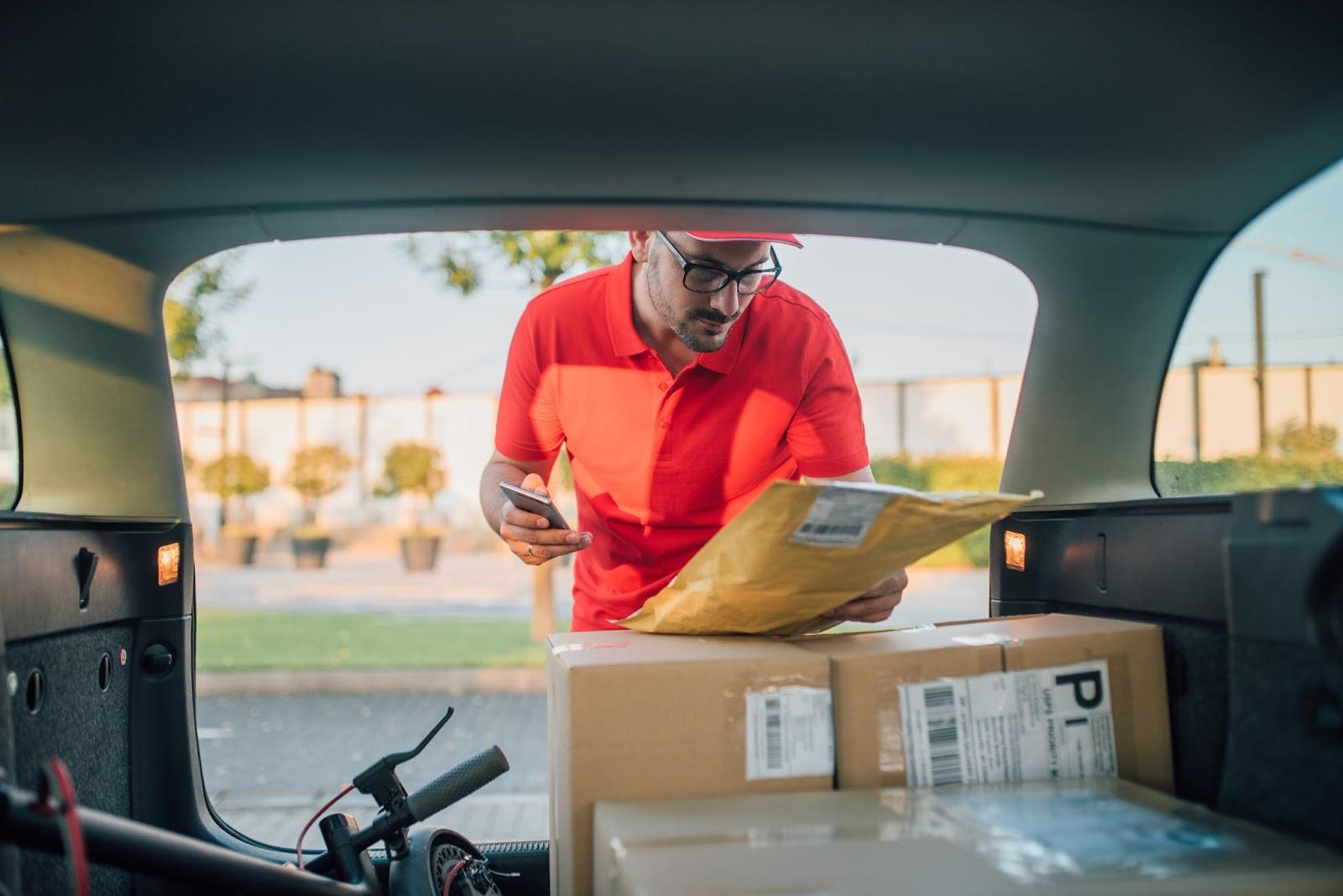 How to set up HSA investments in your online account
Proprietary & Confidential
[Speaker Notes: To start out, let’s cover how to set up your HSA investments in your online account.]
How to set up HSA investments in your online account
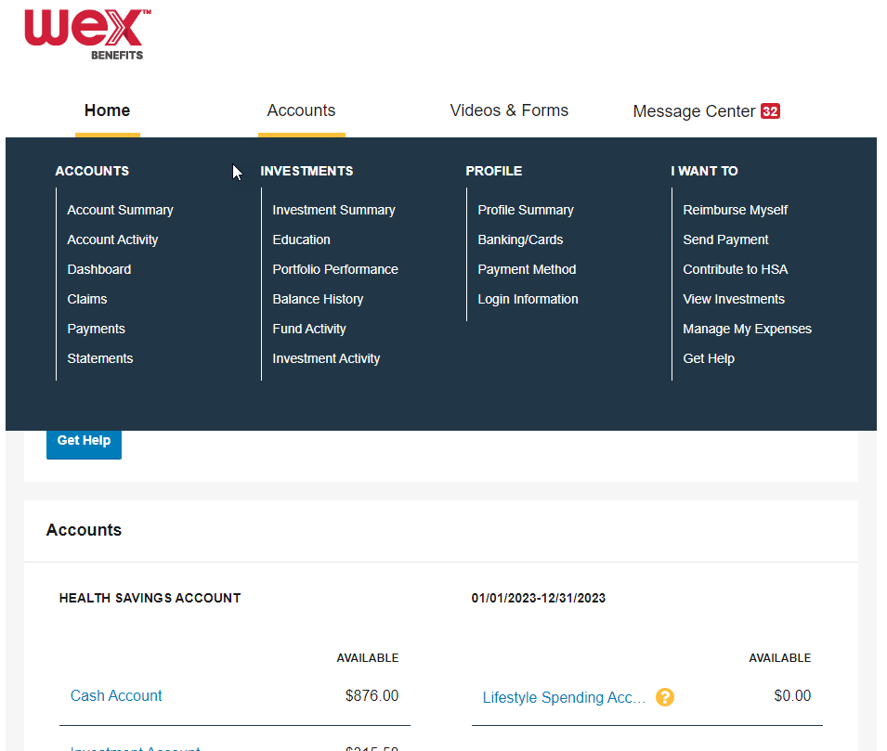 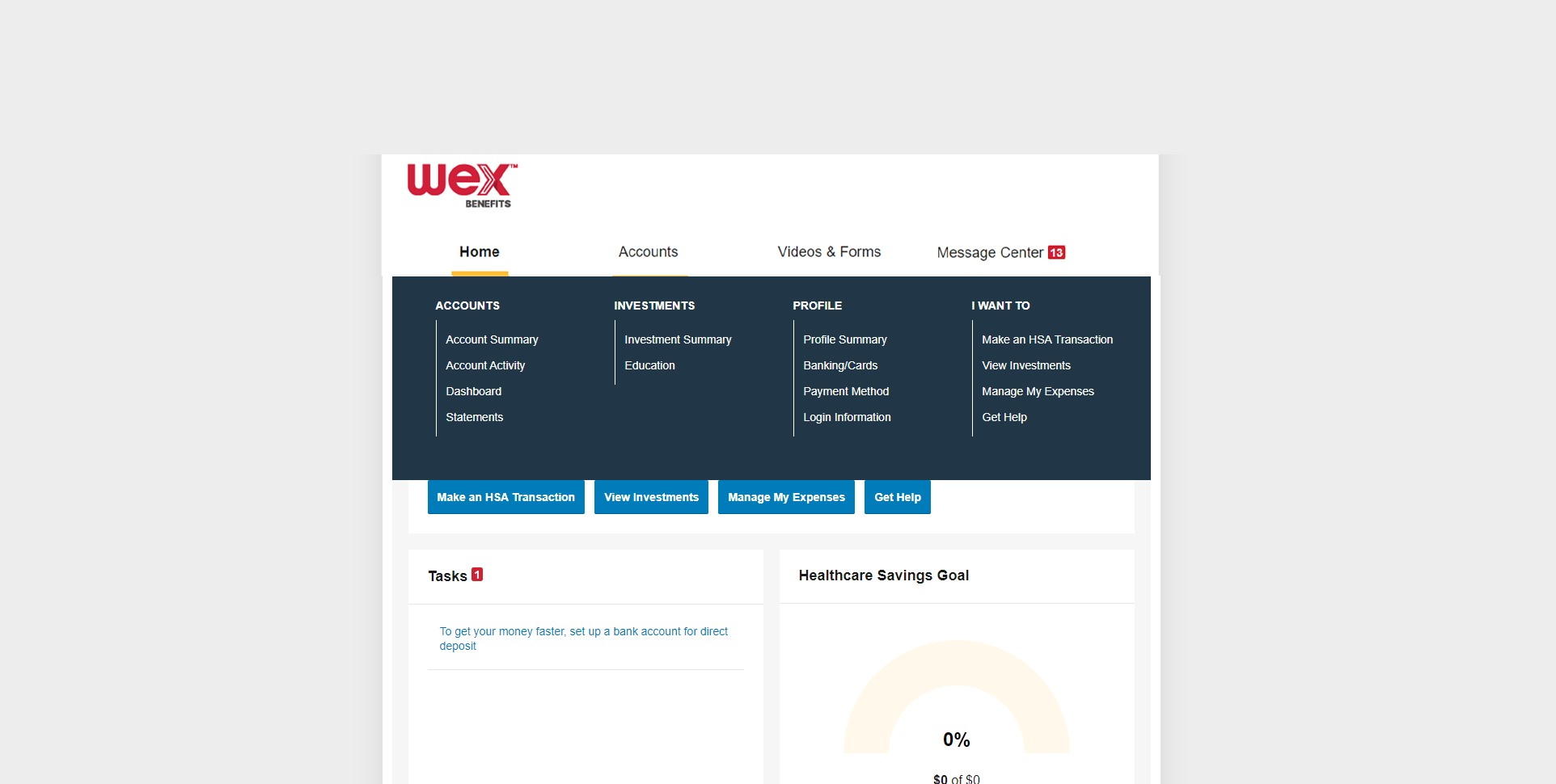 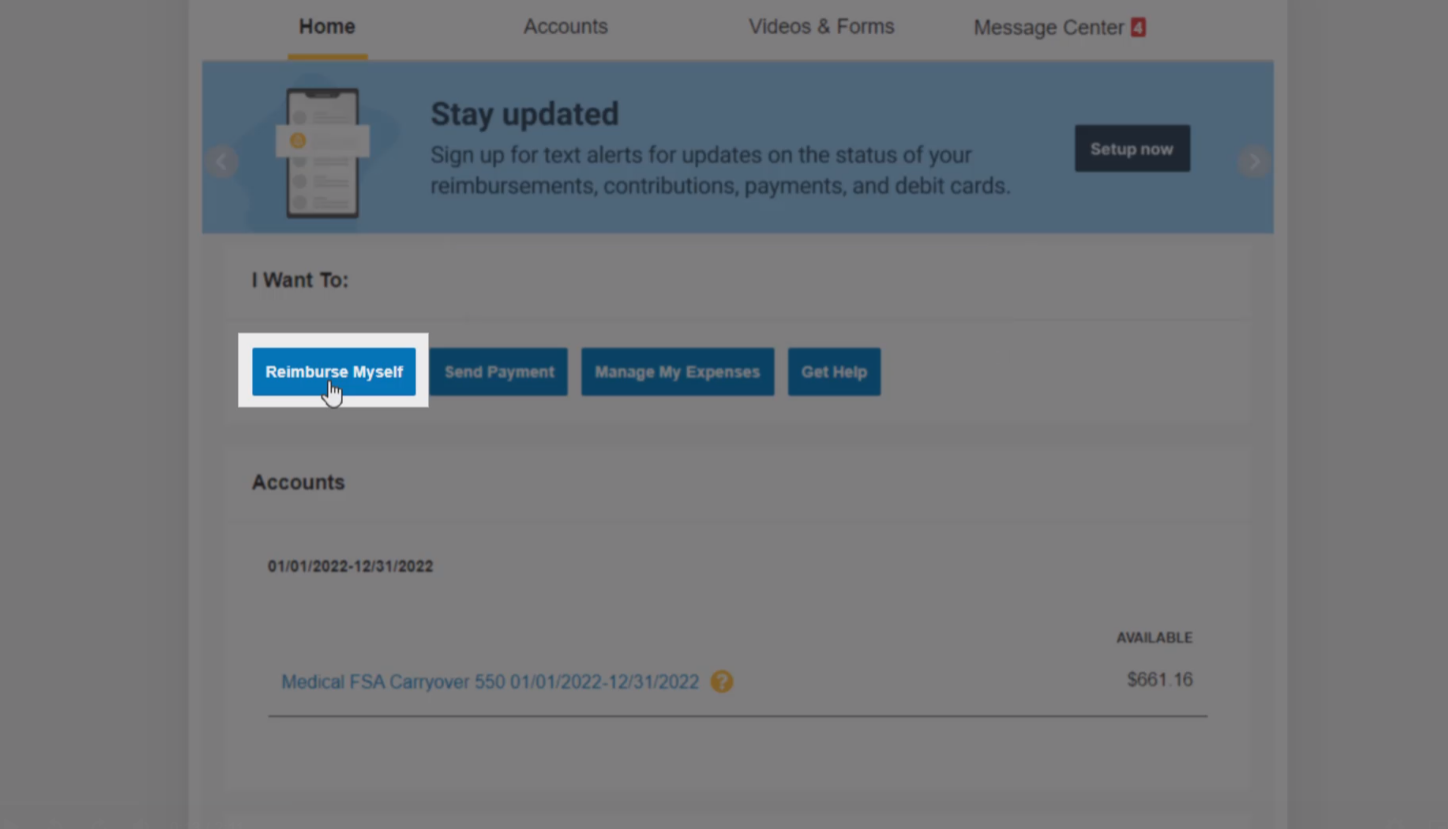 [Speaker Notes: You’ll first need to navigate to the “Accounts” tab, and under “Investments,” select “Investment Summary.”]
How to set up HSA investments in your online account
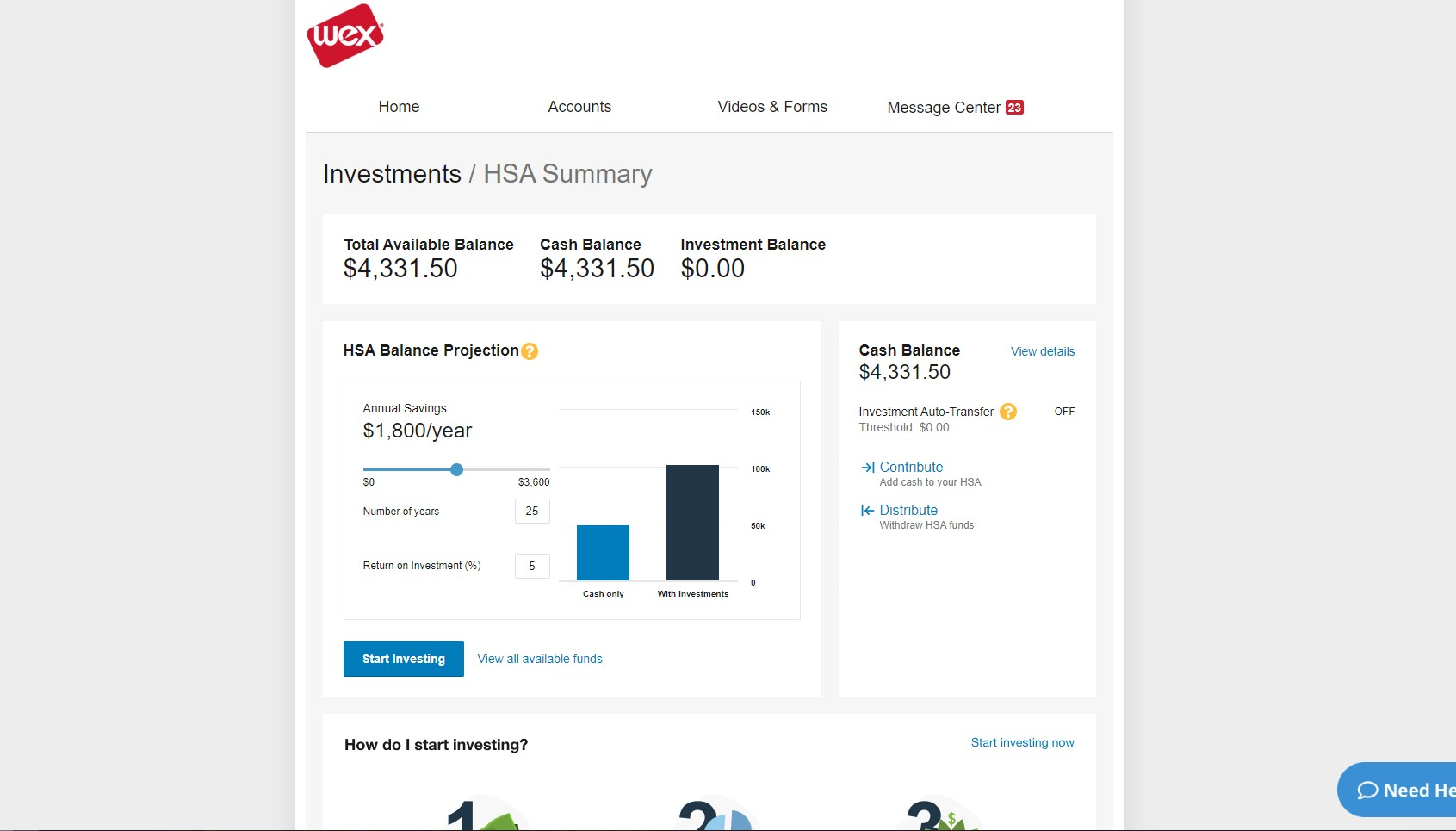 [Speaker Notes: This will route you to your “HSA Summary” page. Select “Start Investing.”]
How to set up HSA investments in your online account
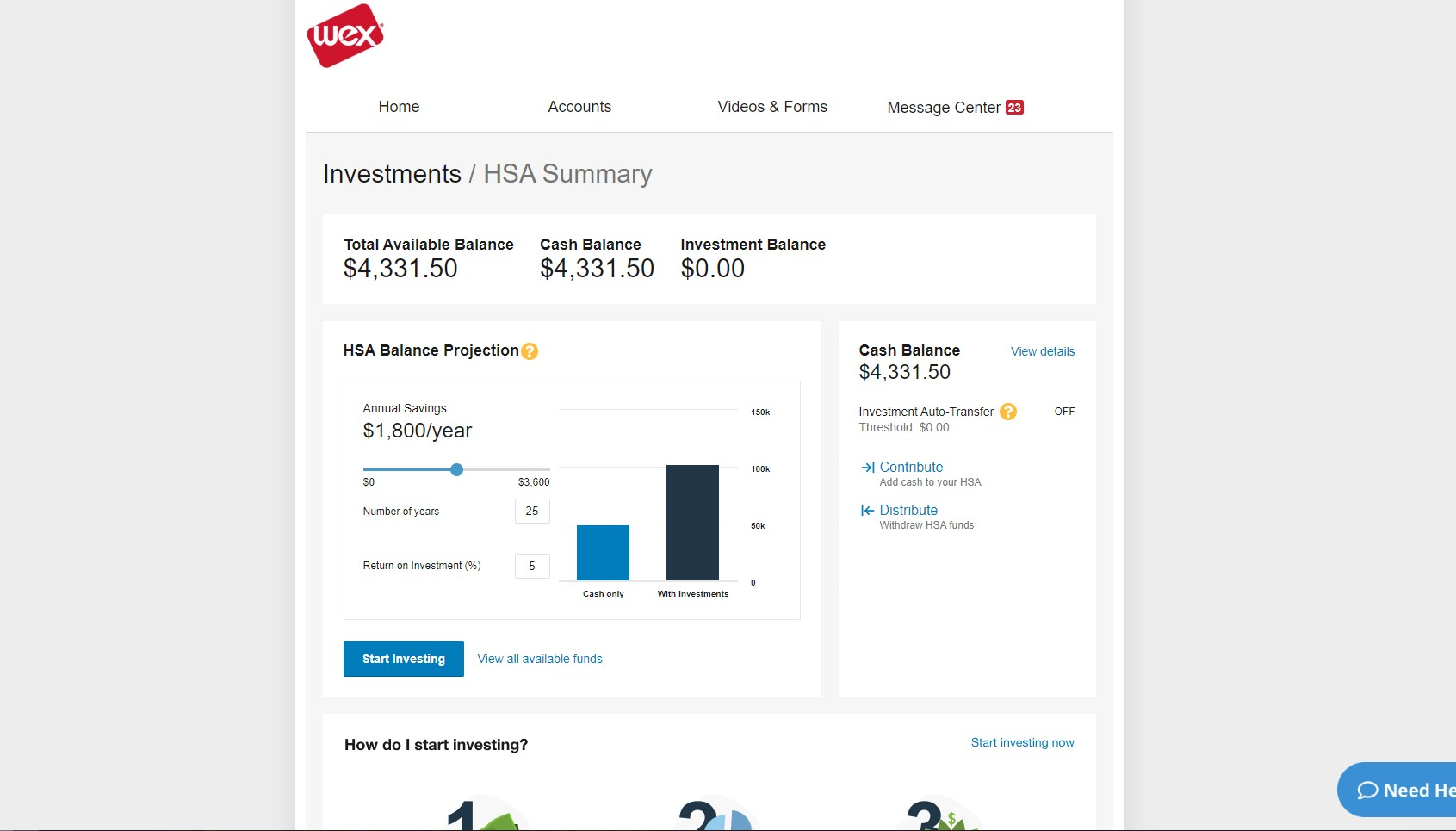 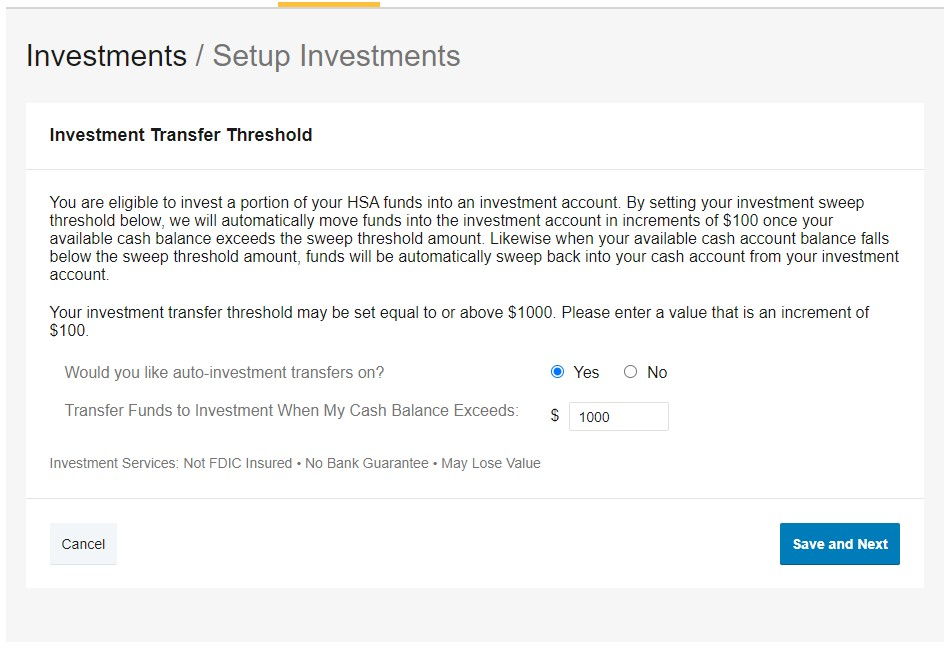 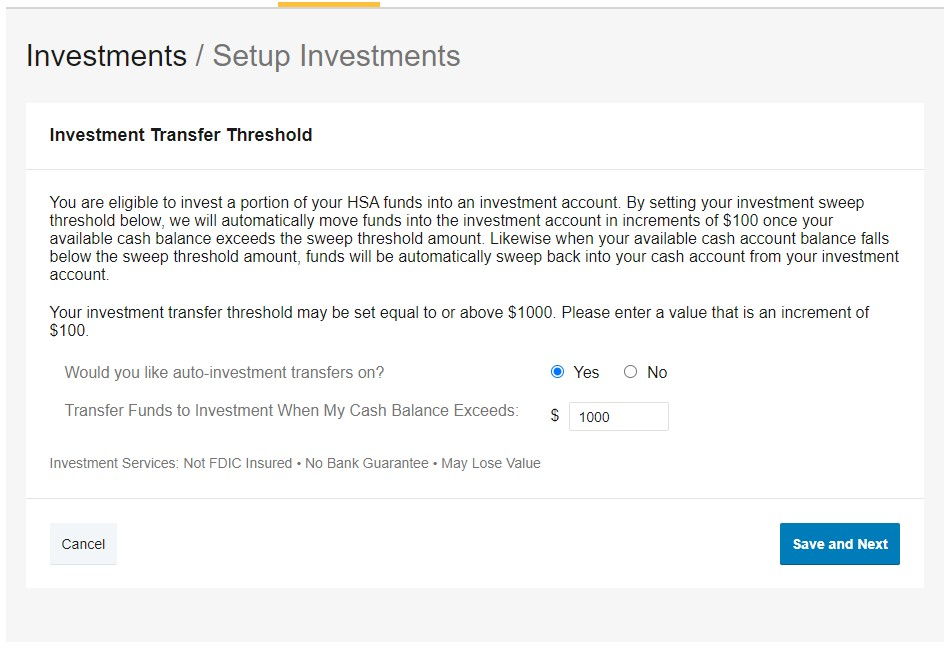 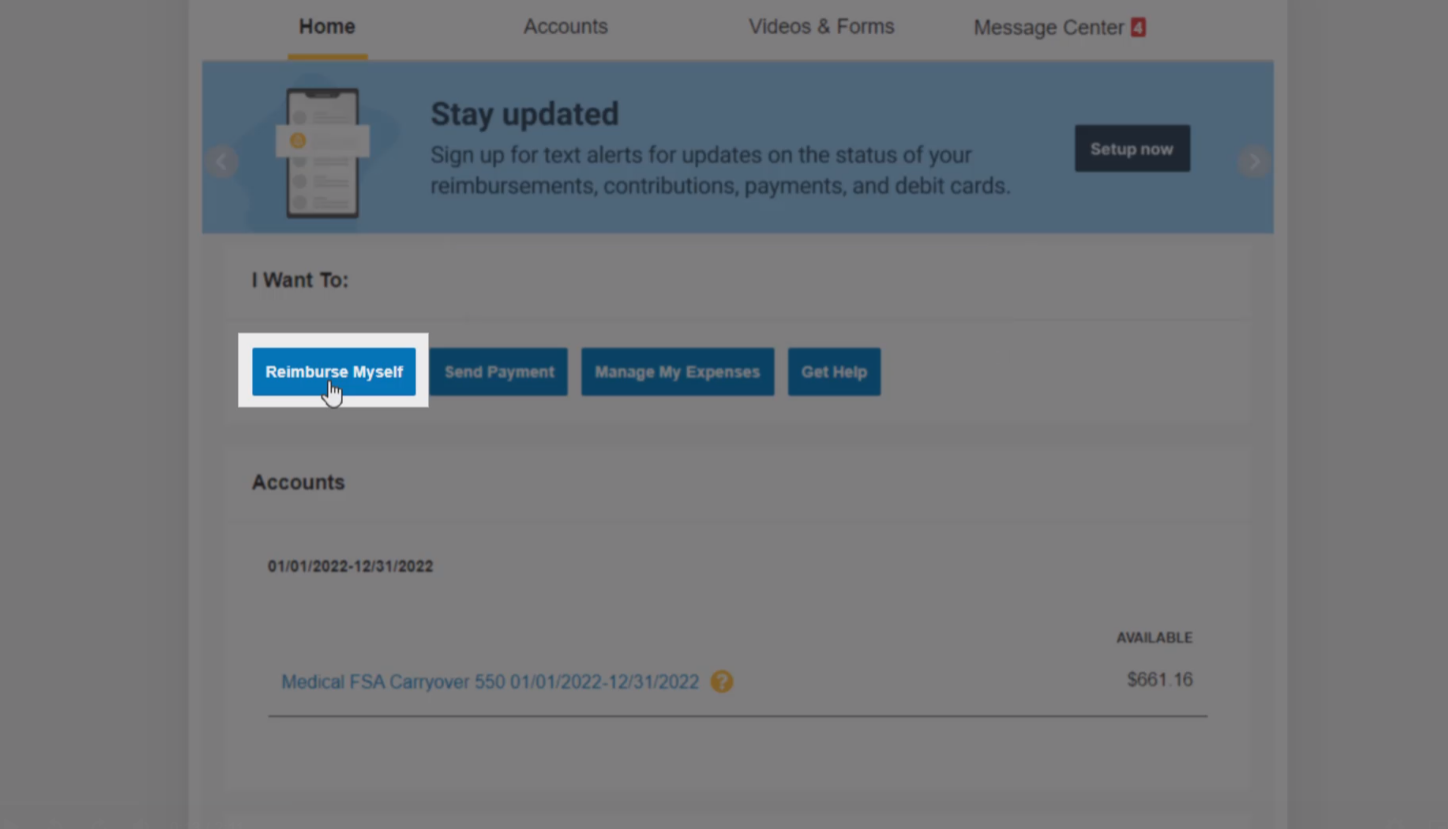 [Speaker Notes: On the next page, you will be asked to set up your desired transfer preferences. 
Select “Yes” to turn on auto-investment transfers.]
How to set up HSA investments in your online account
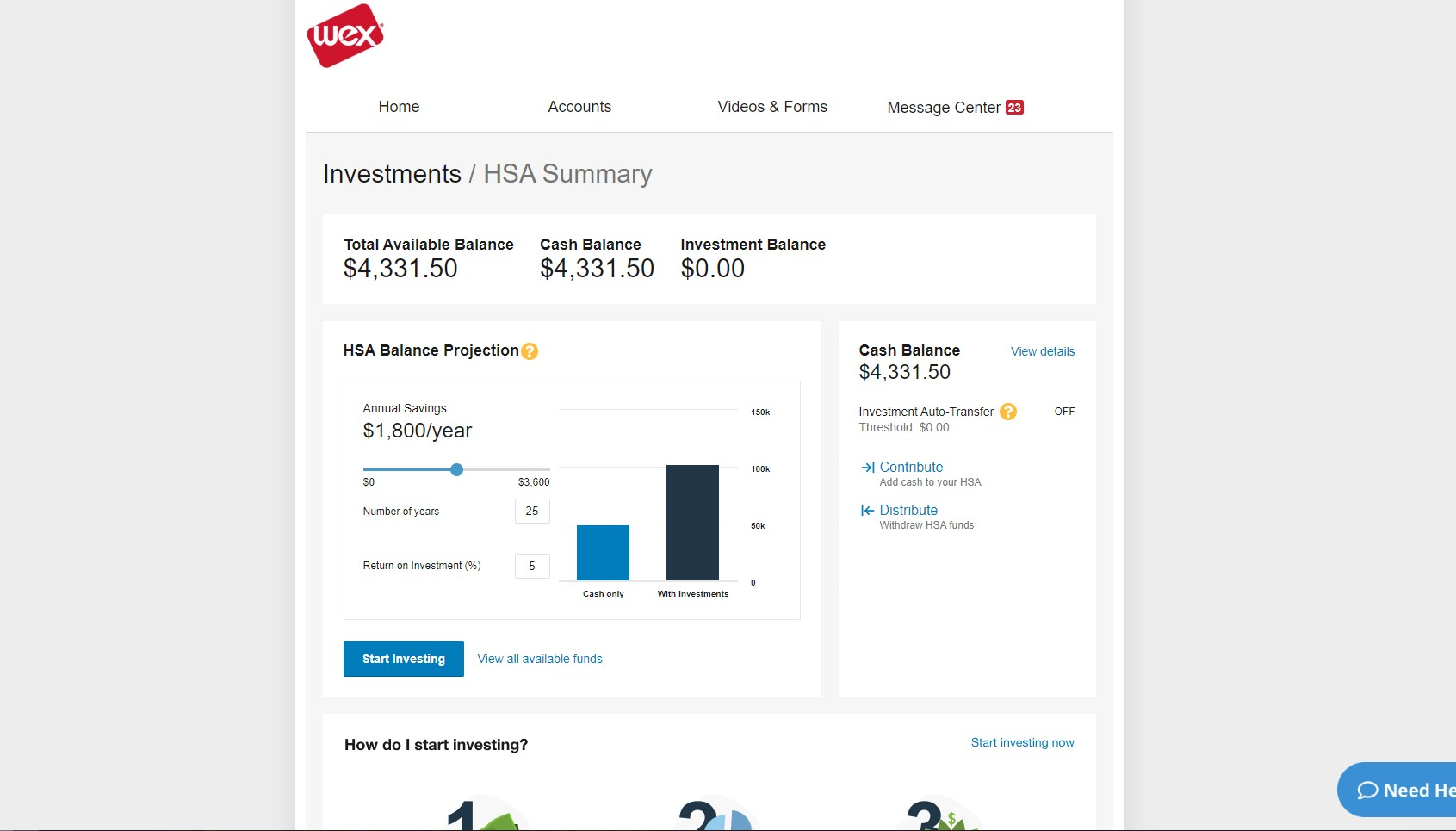 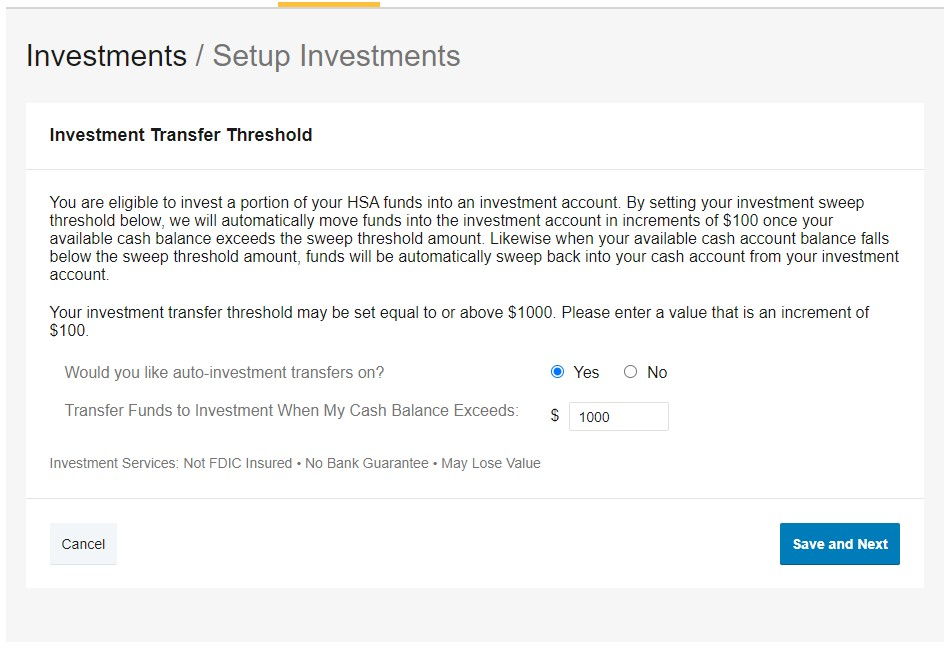 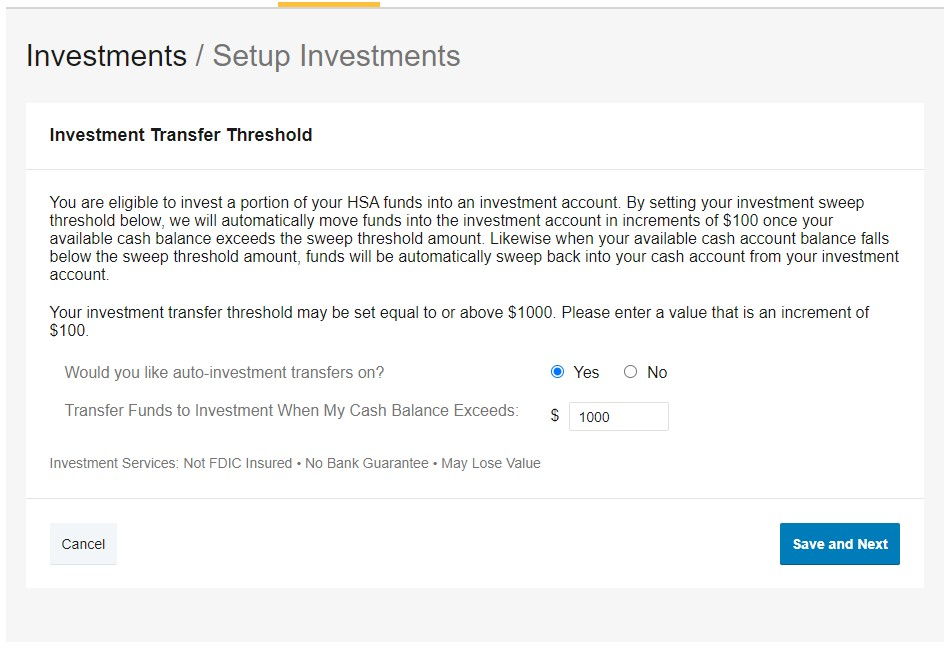 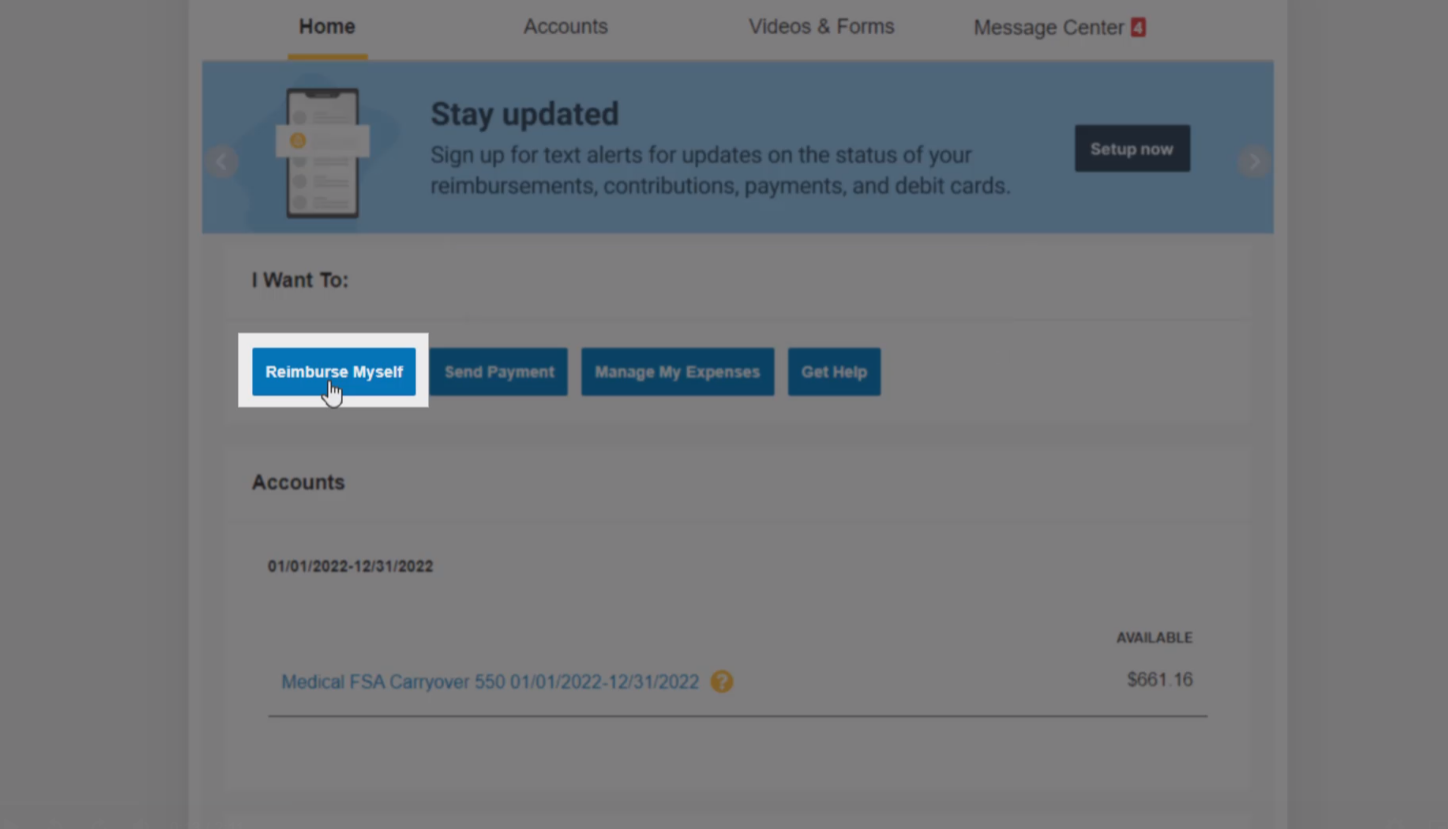 [Speaker Notes: Next, provide your desired transfer threshold amount in the available field.]
How to set up HSA investments in your online account
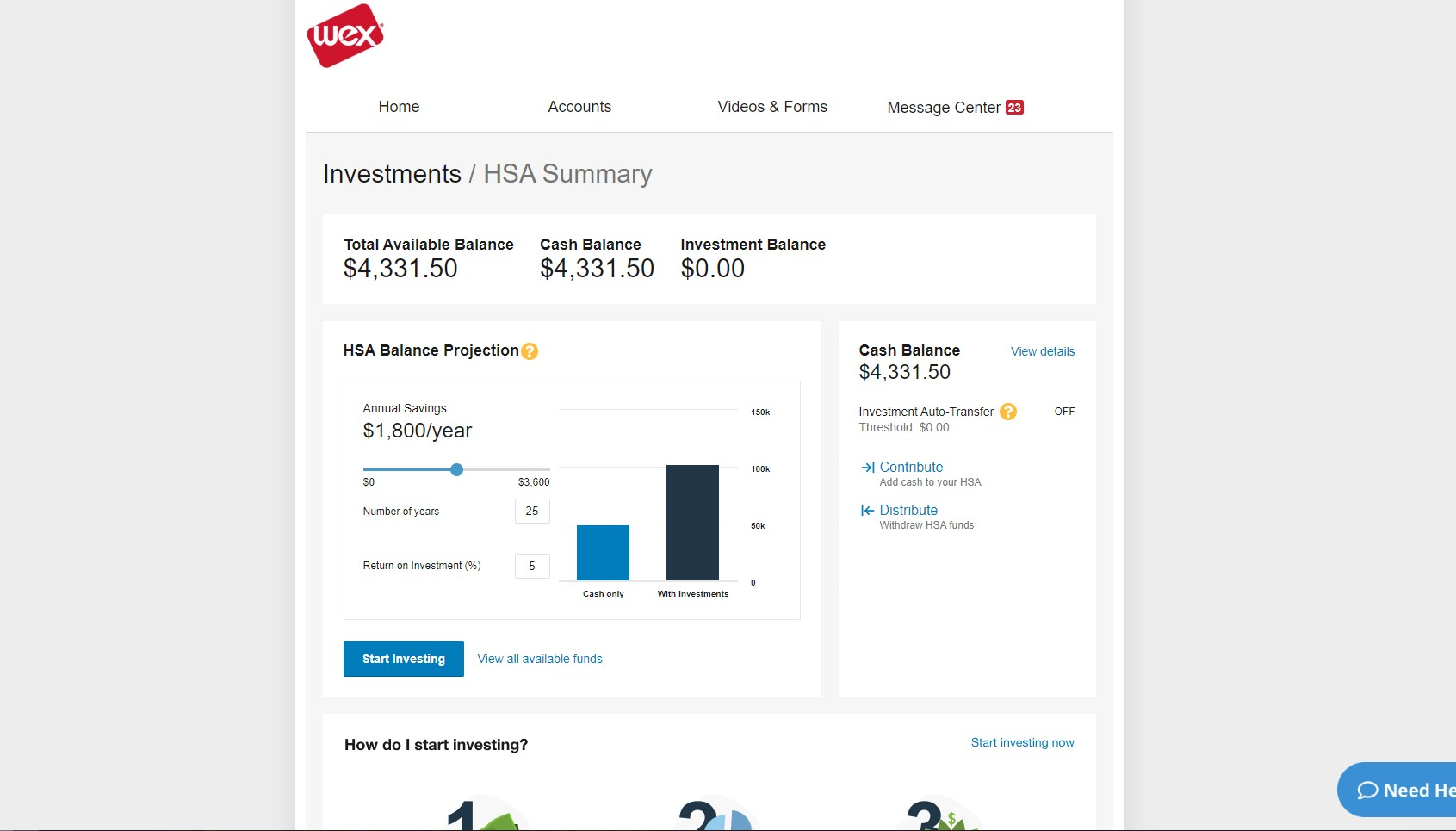 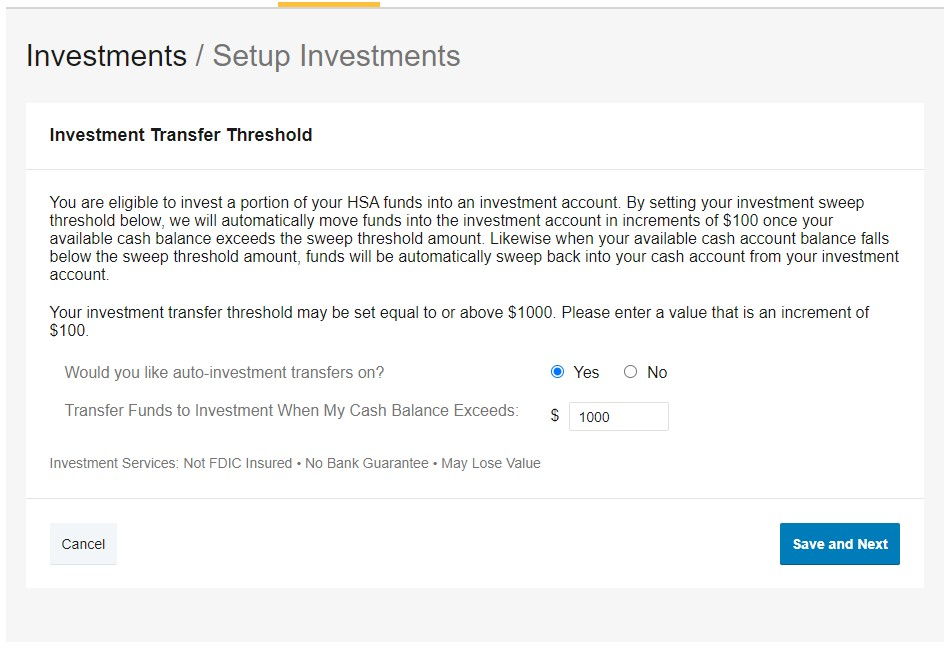 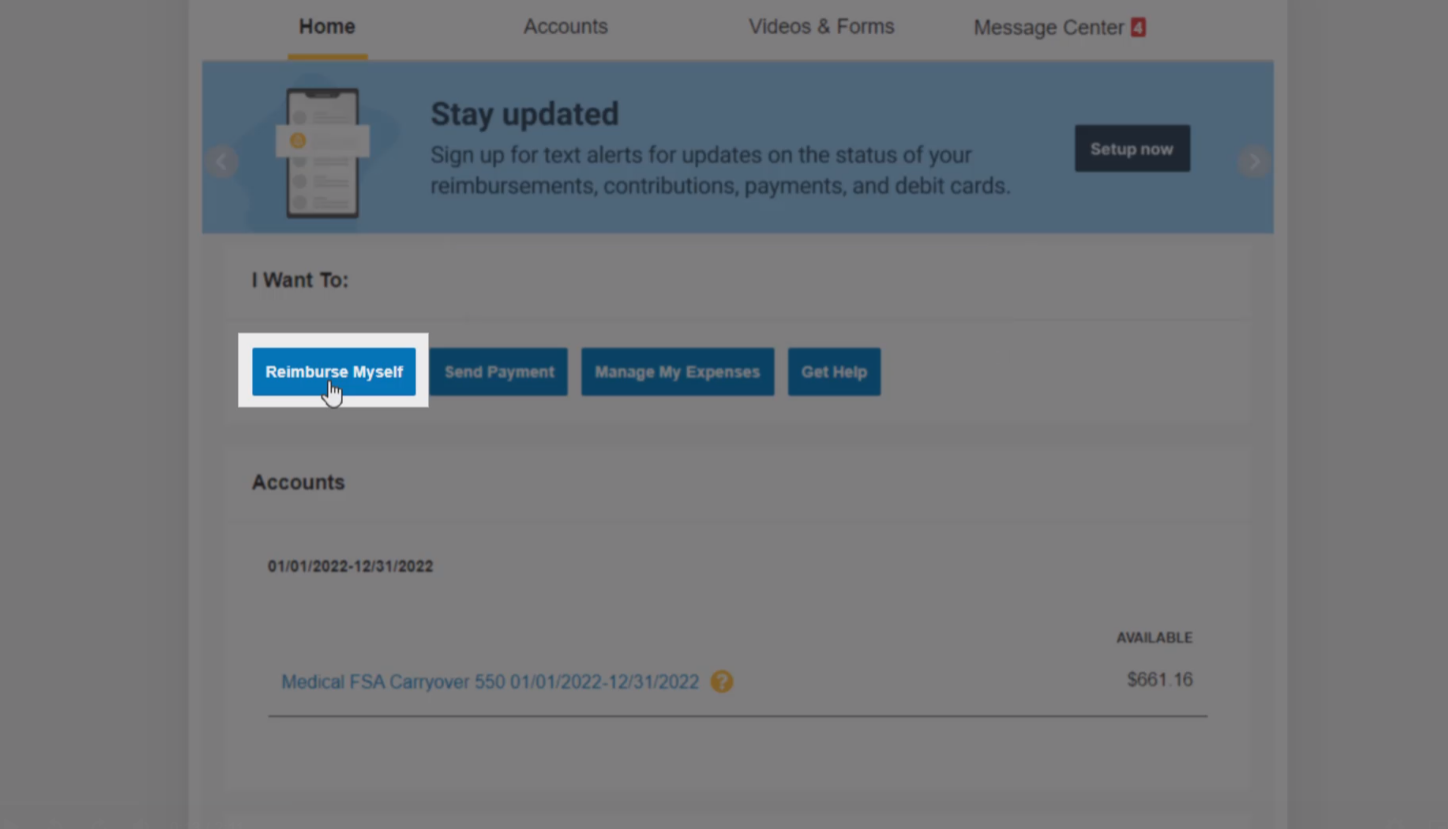 [Speaker Notes: Then select “Save and Next.”]
How to set up HSA investments in your online account
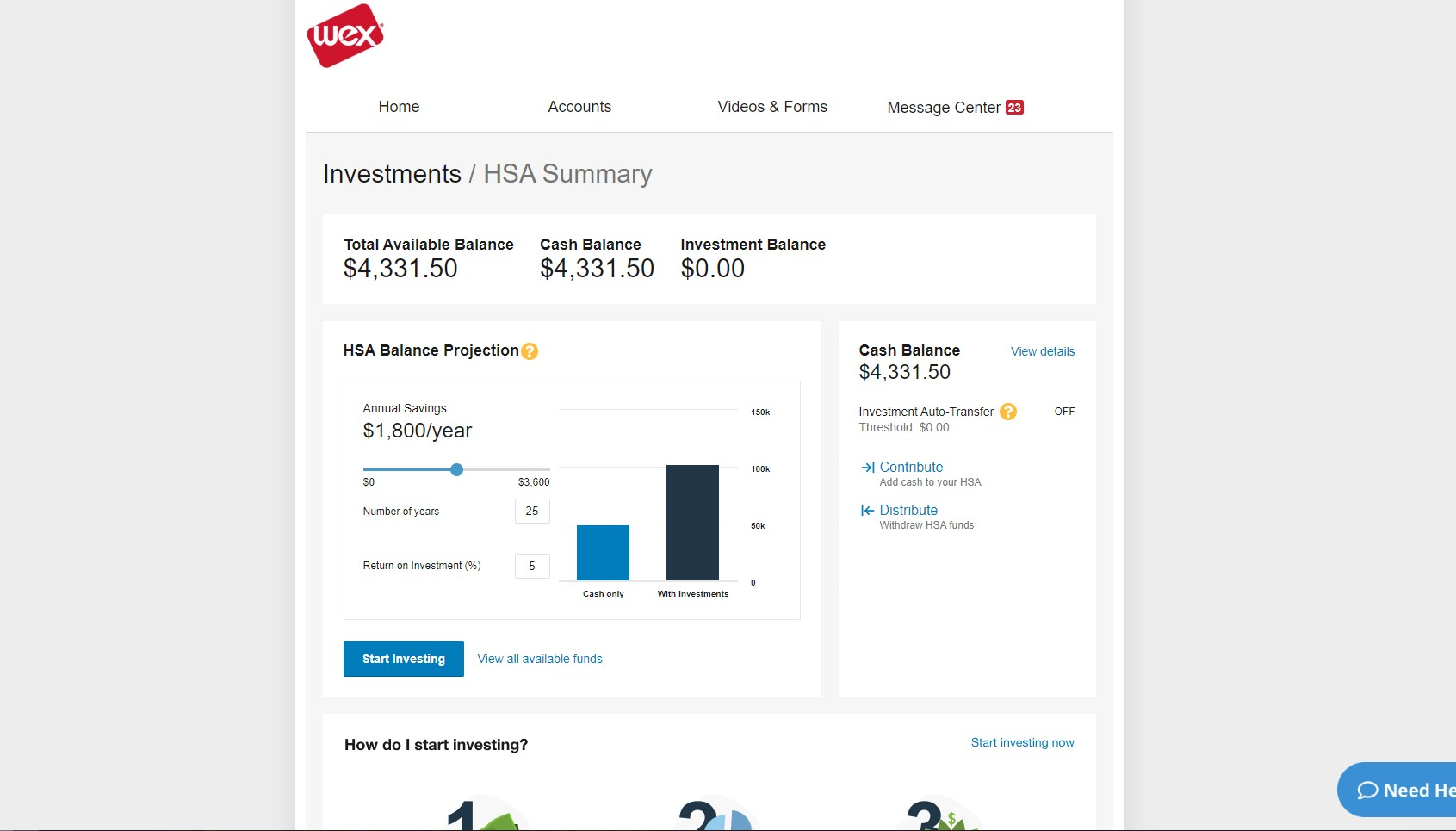 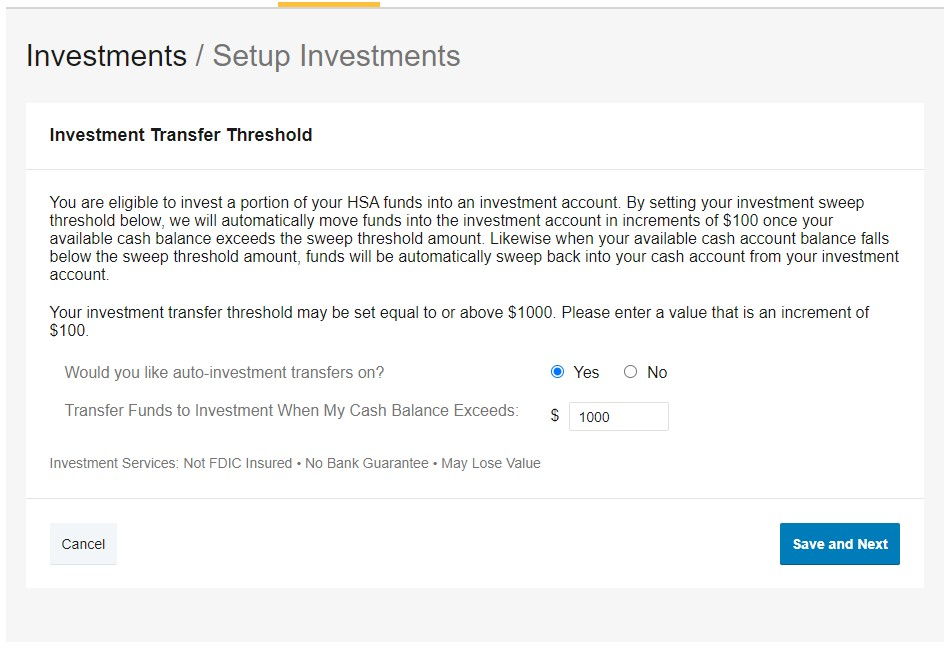 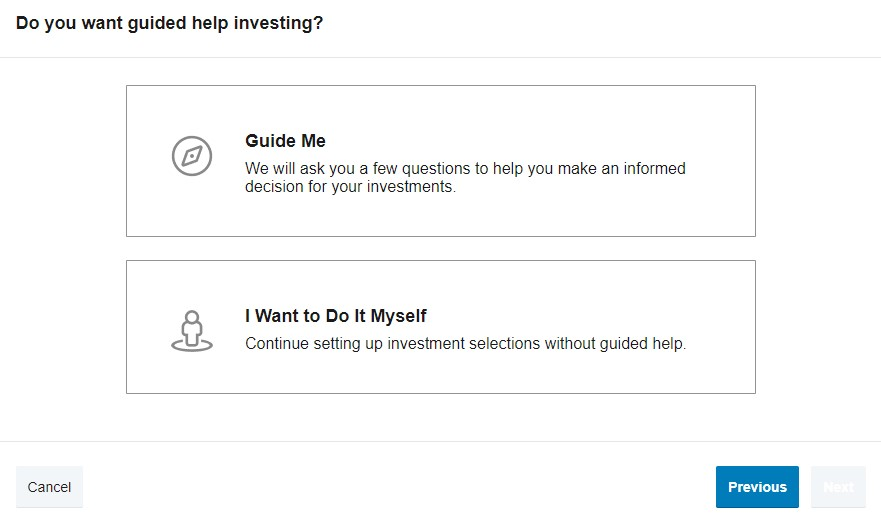 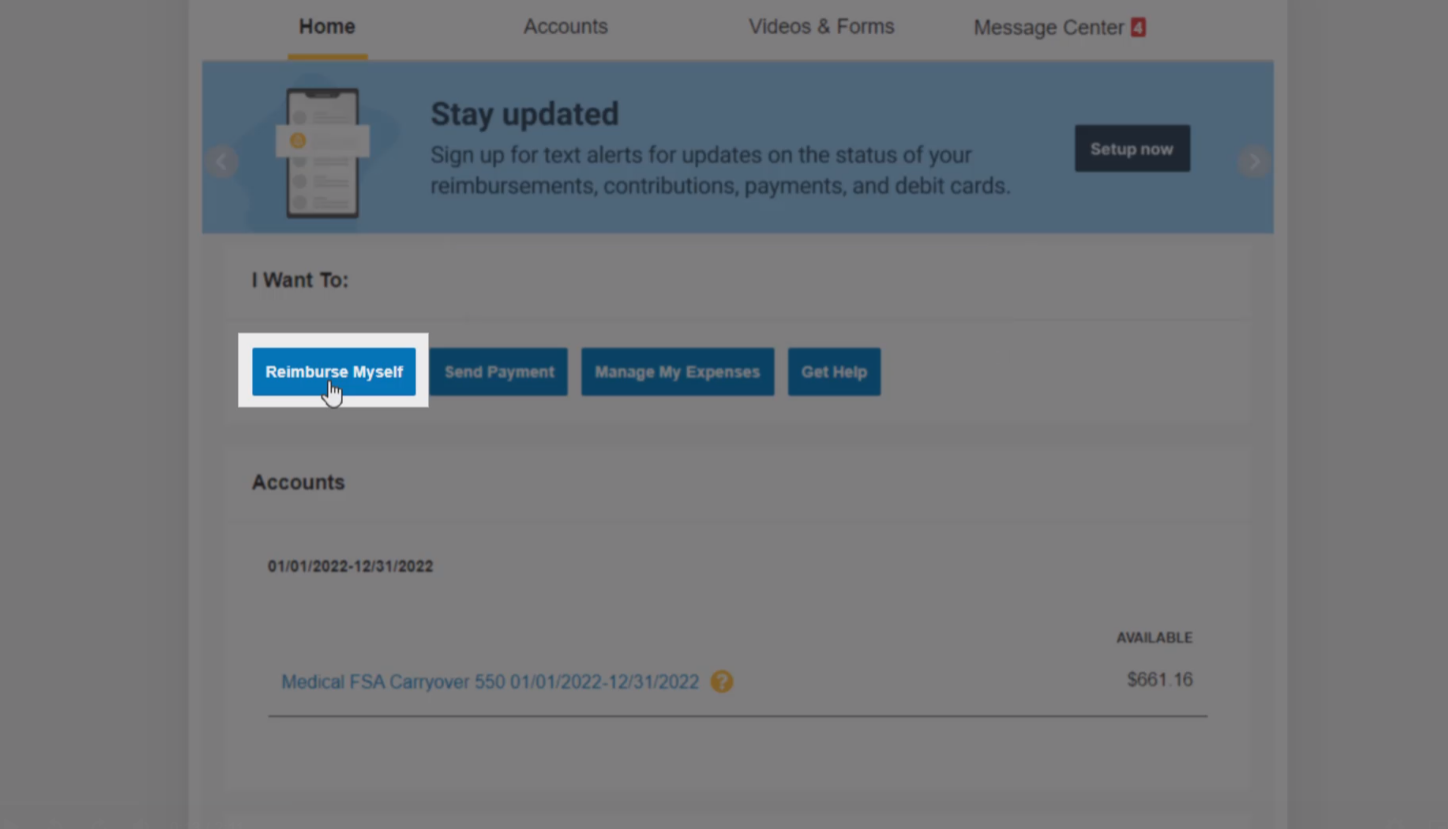 [Speaker Notes: You may either request help in choosing which funds to invest in, or you may do it yourself.]
How to set up HSA investments in your online account
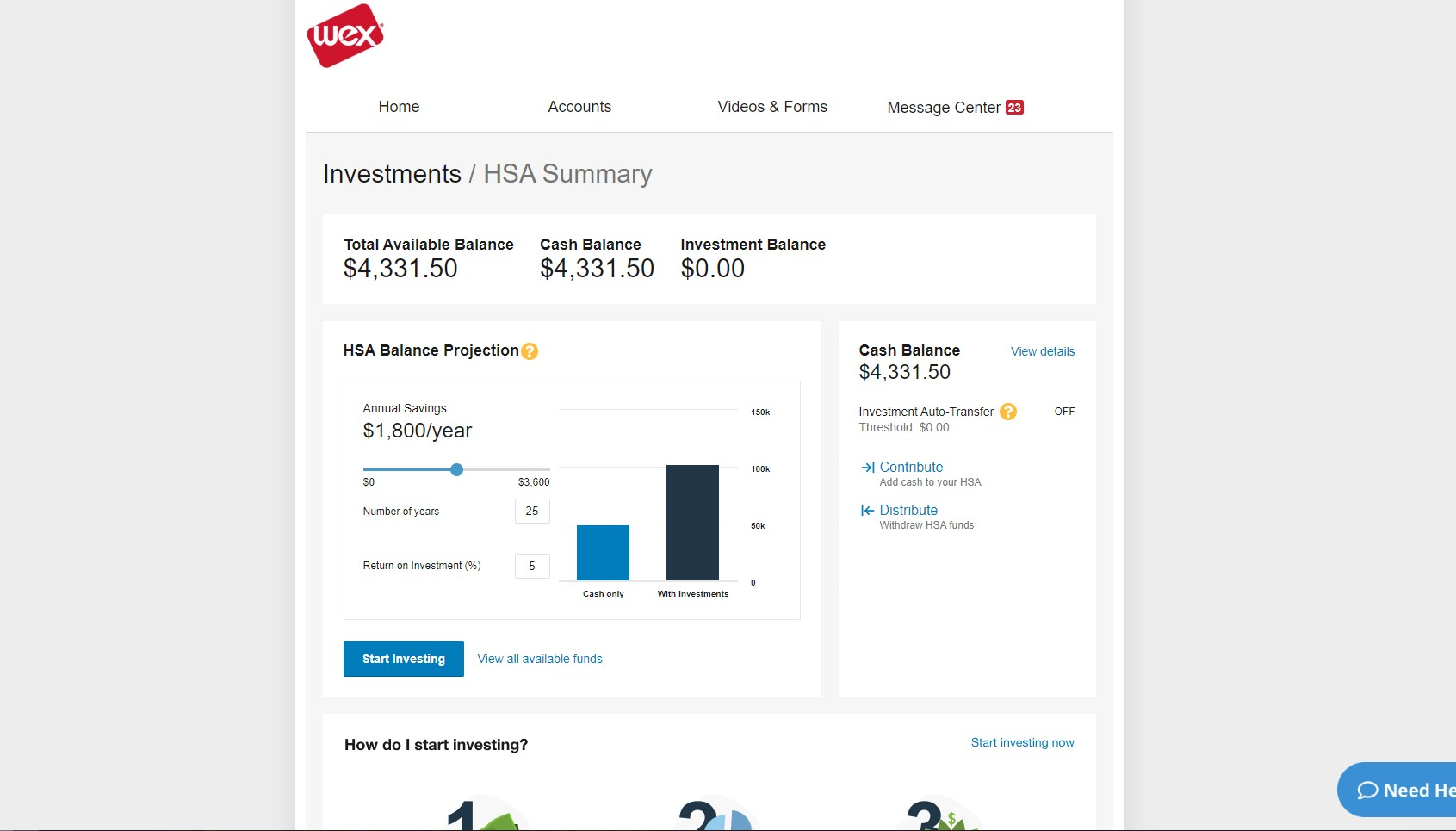 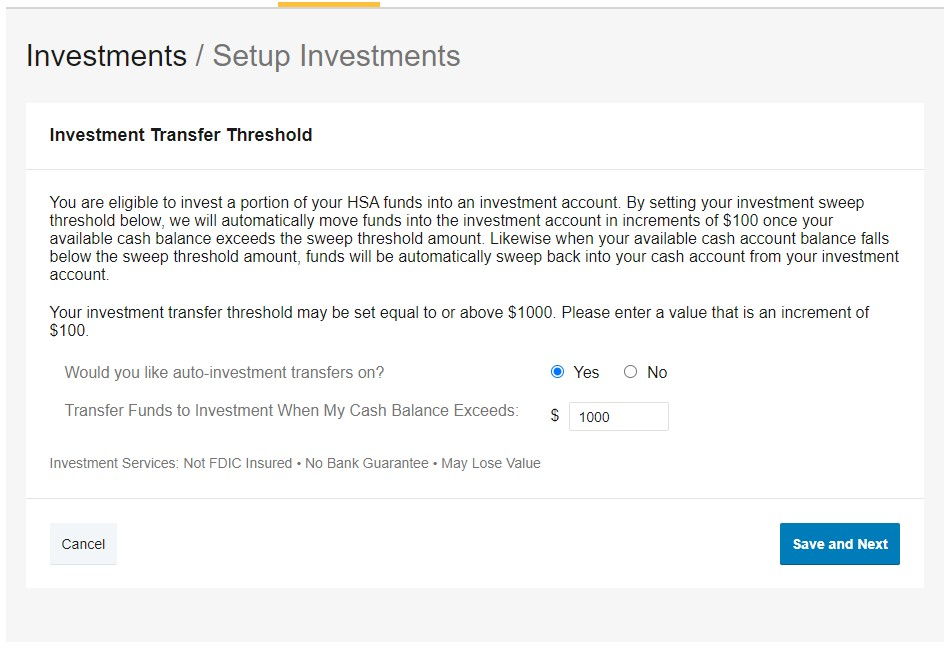 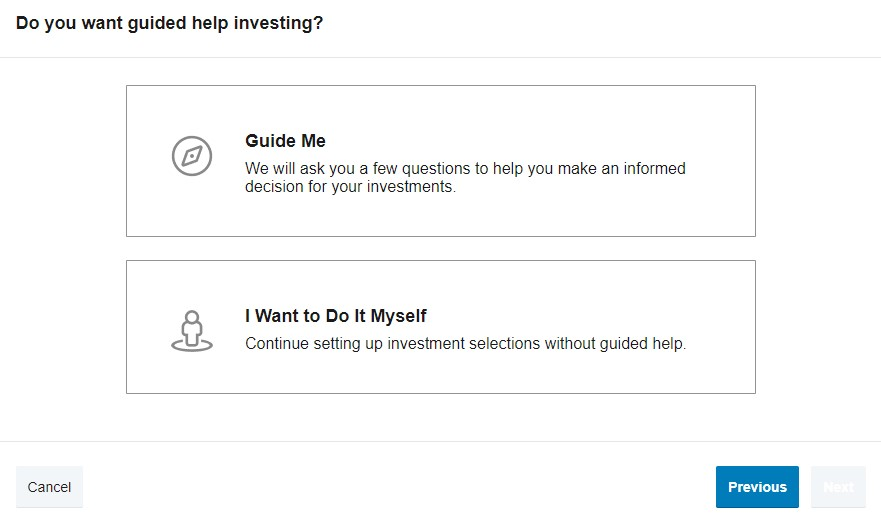 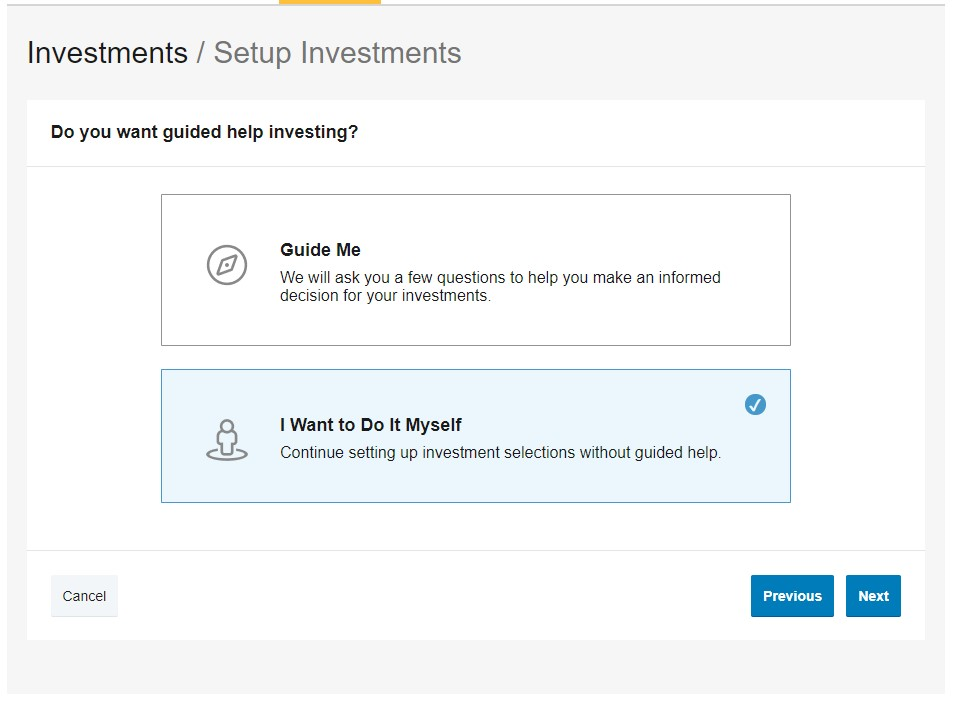 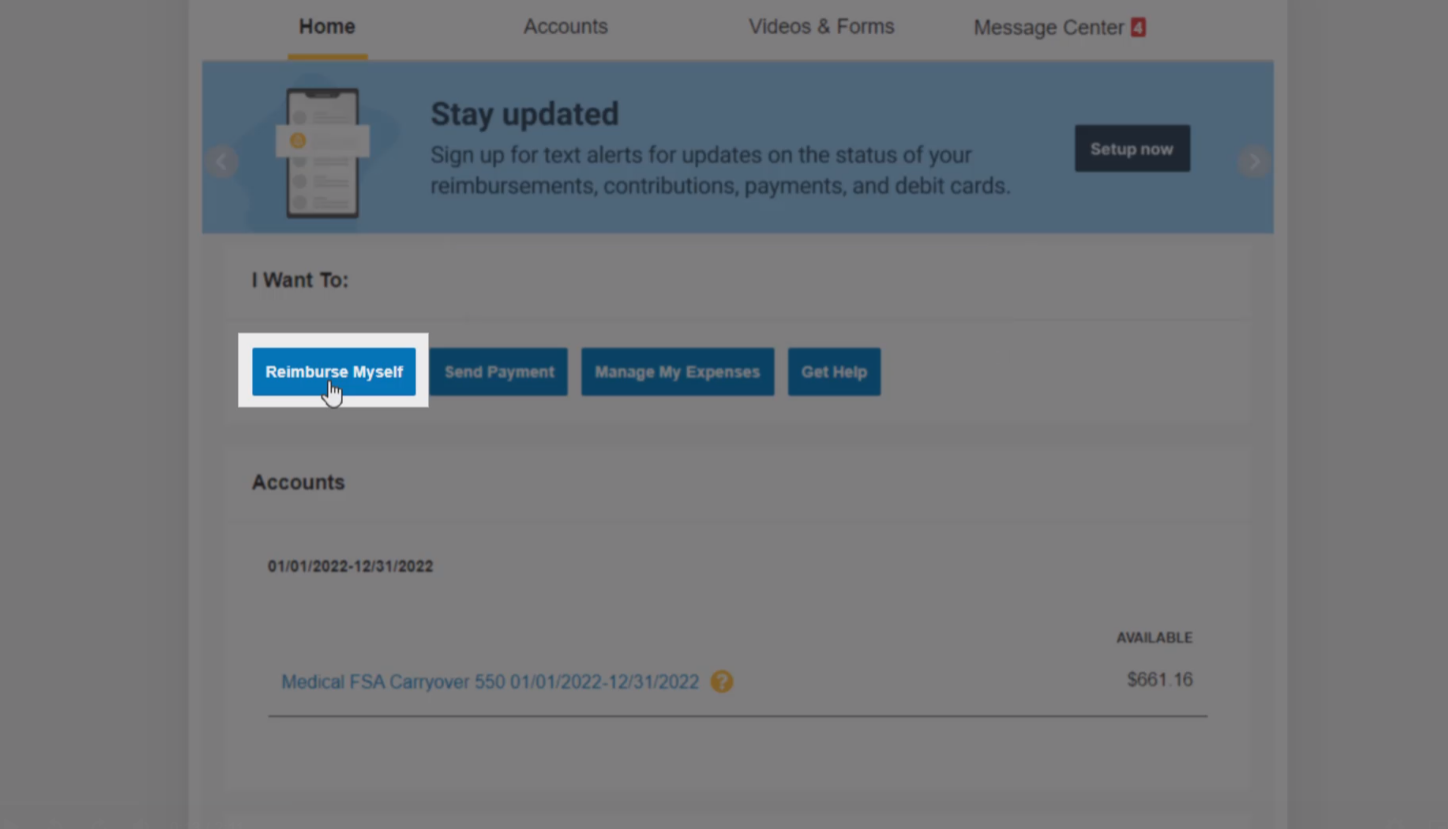 [Speaker Notes: Select the option you prefer.  
Then, select “Next.”]
How to set up HSA investments in your online account
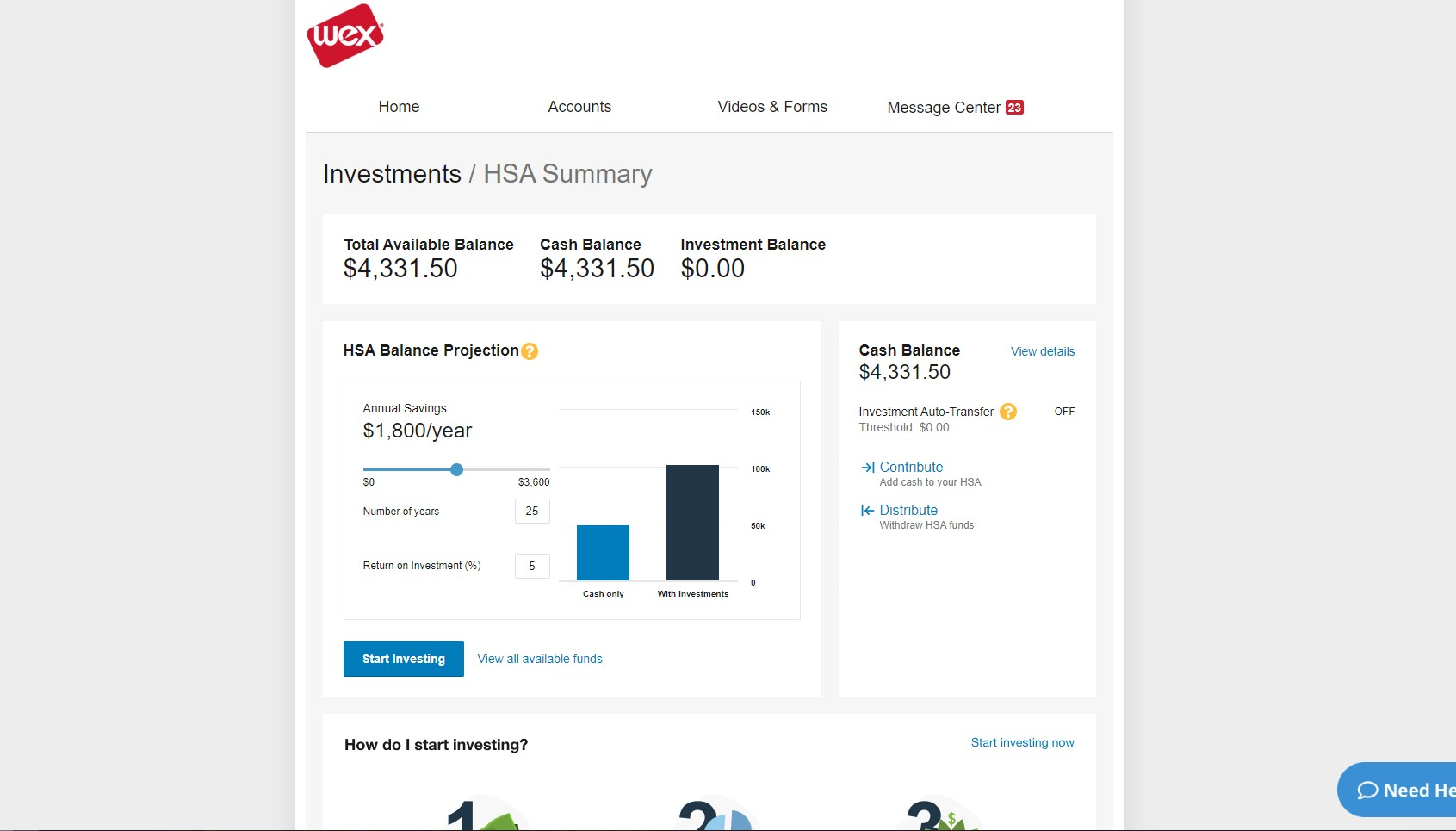 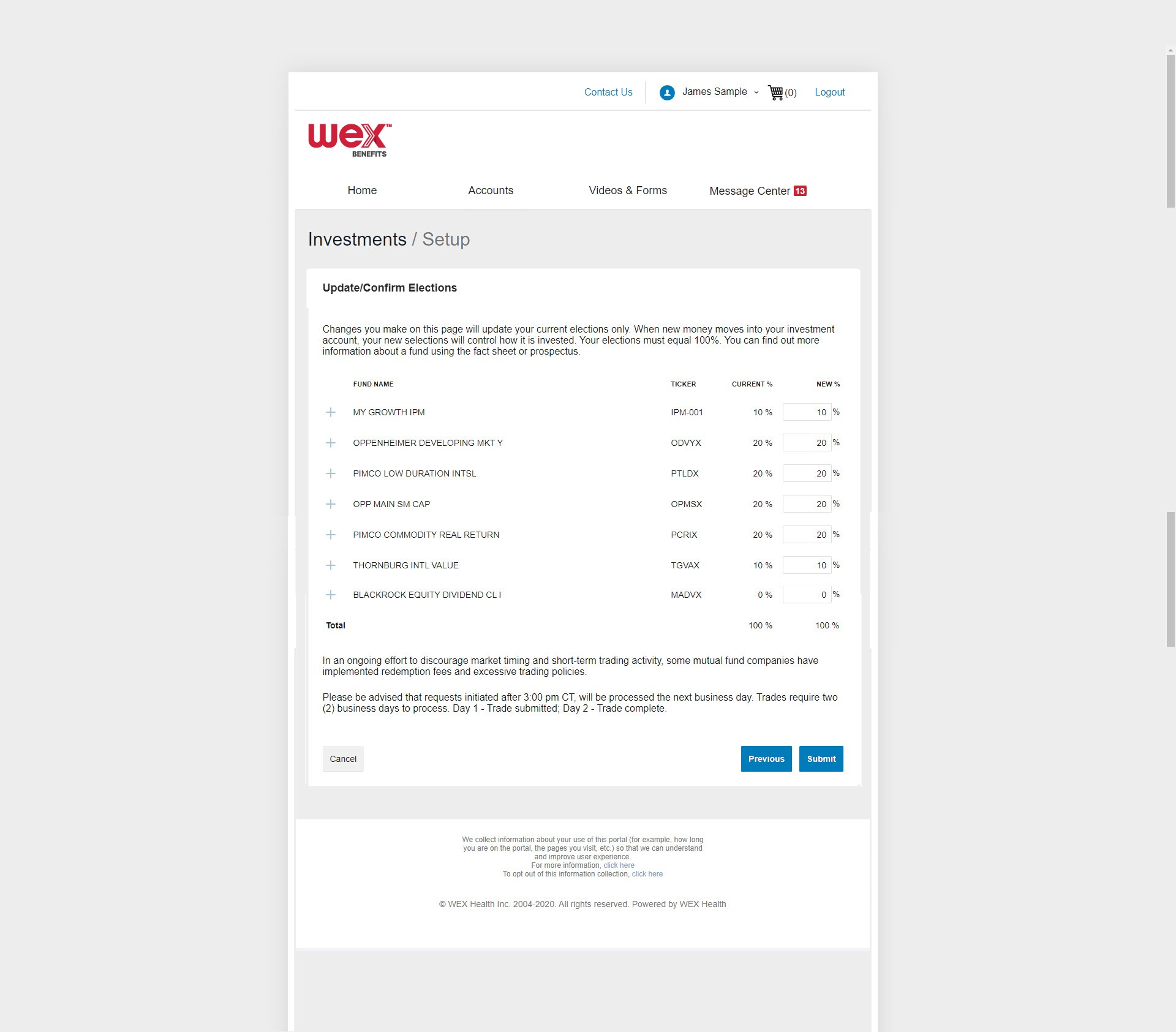 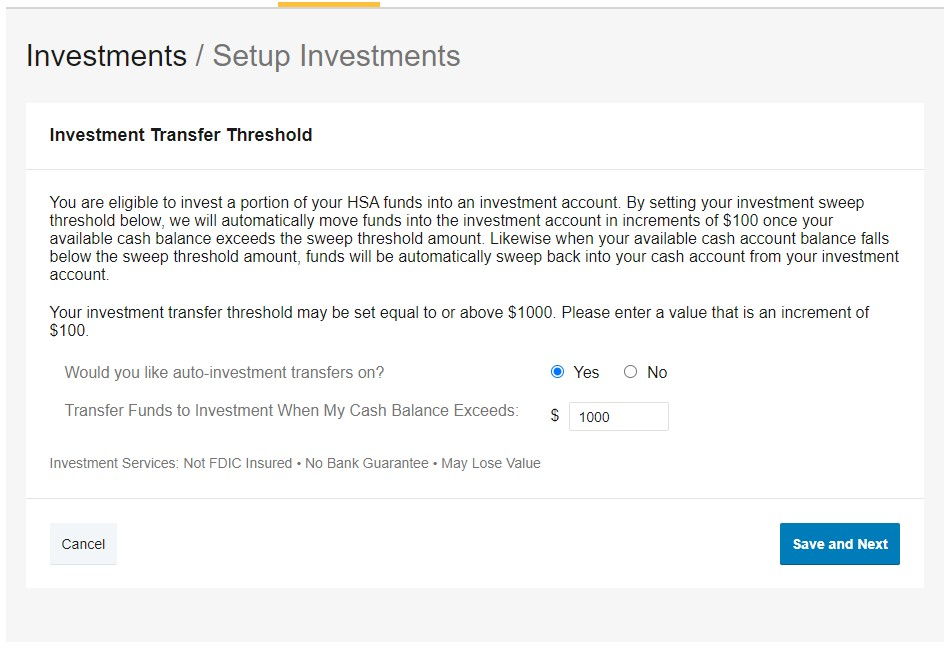 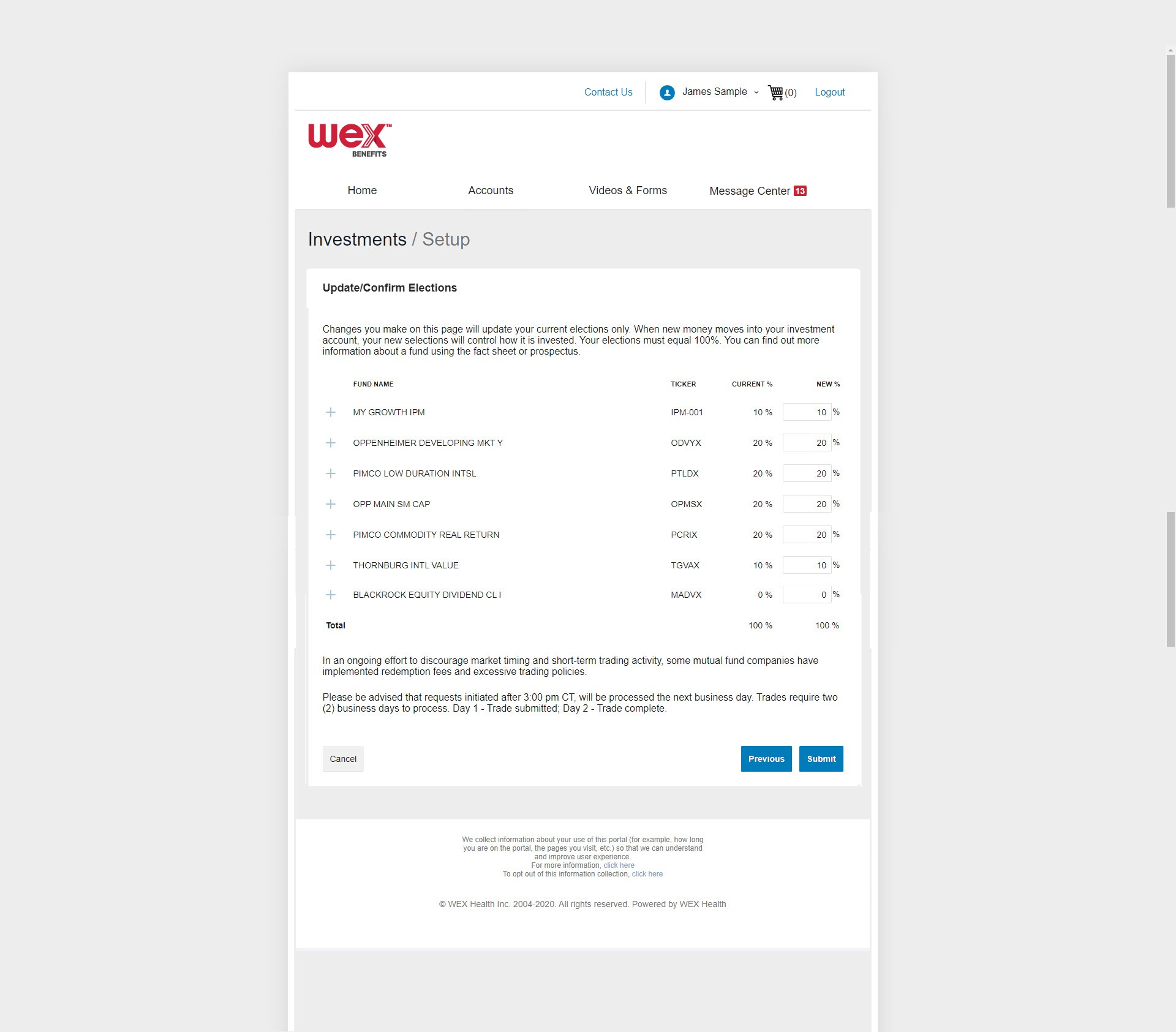 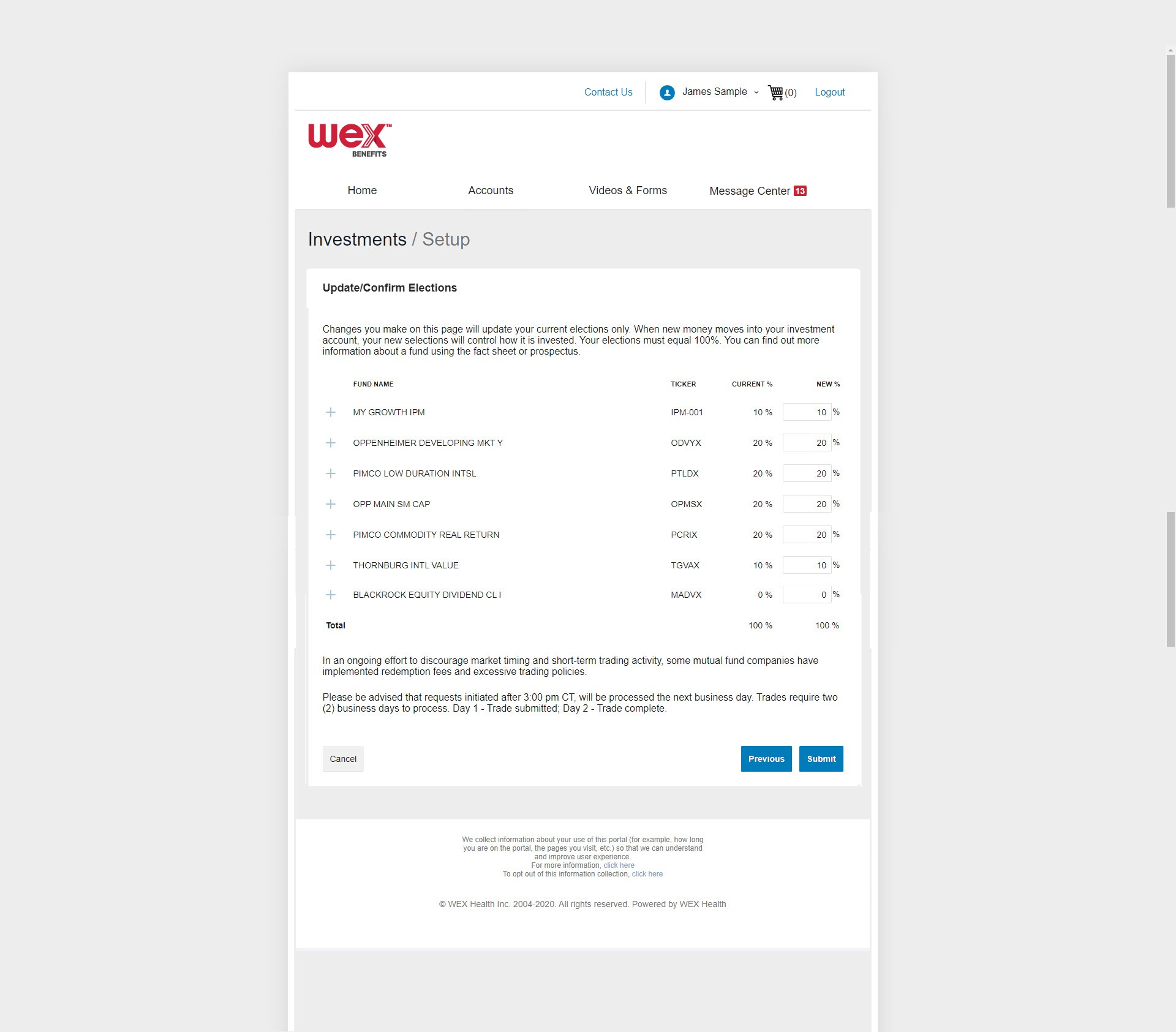 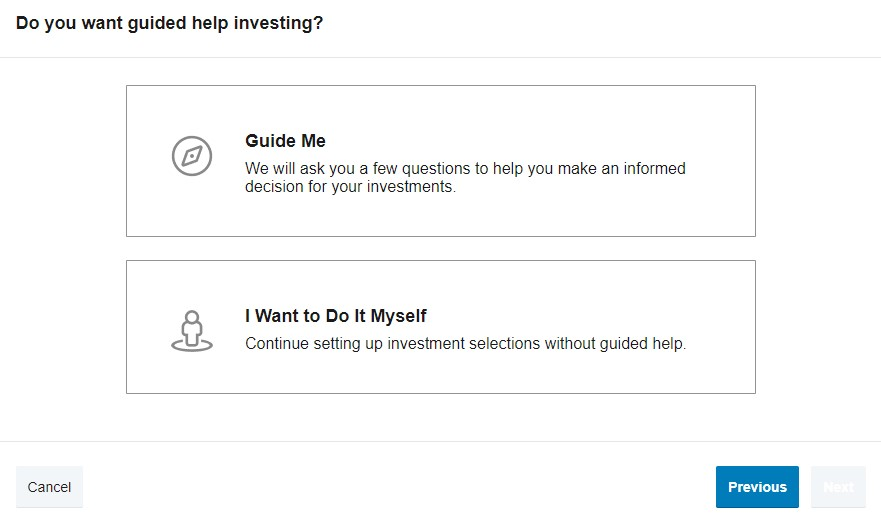 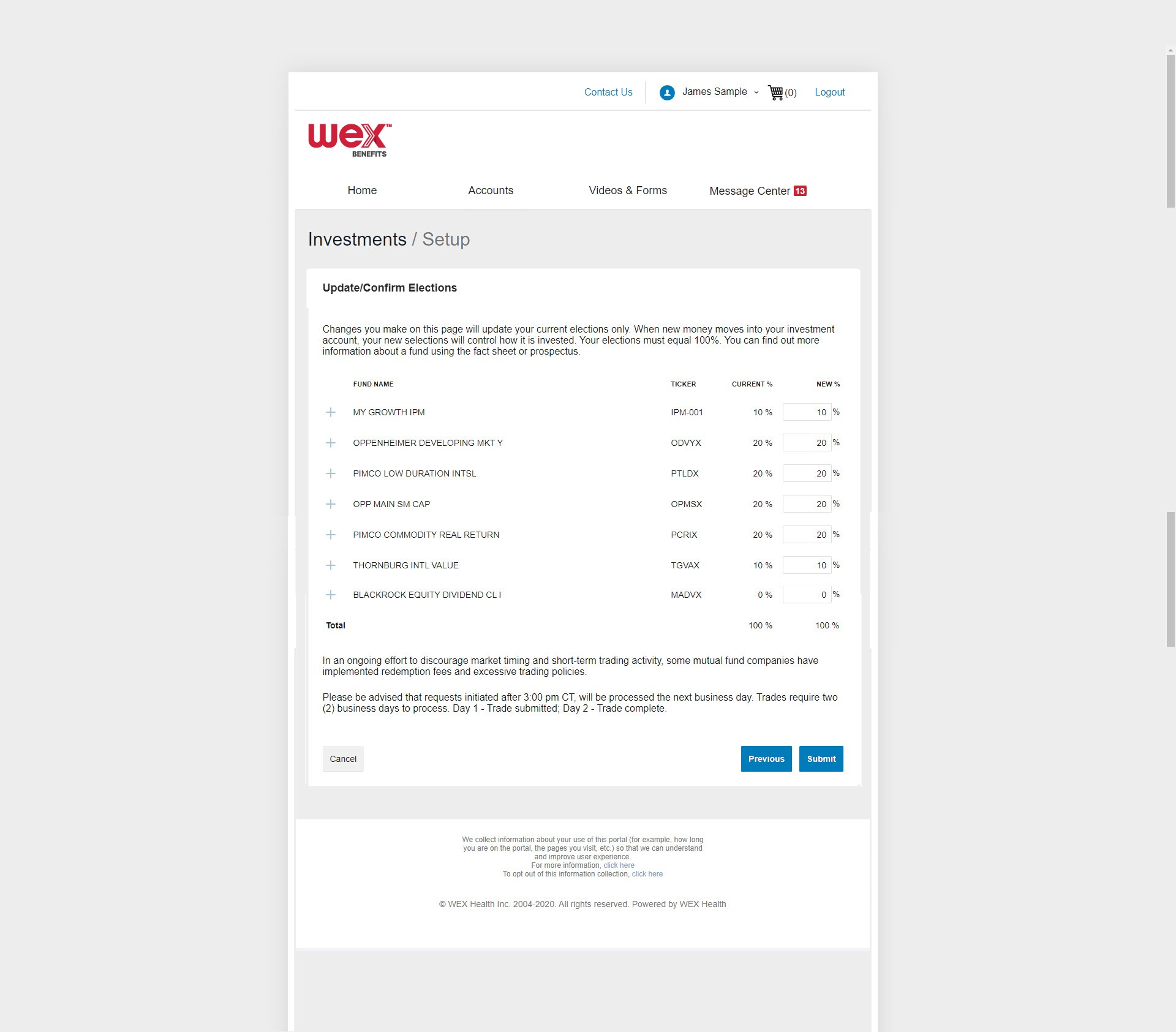 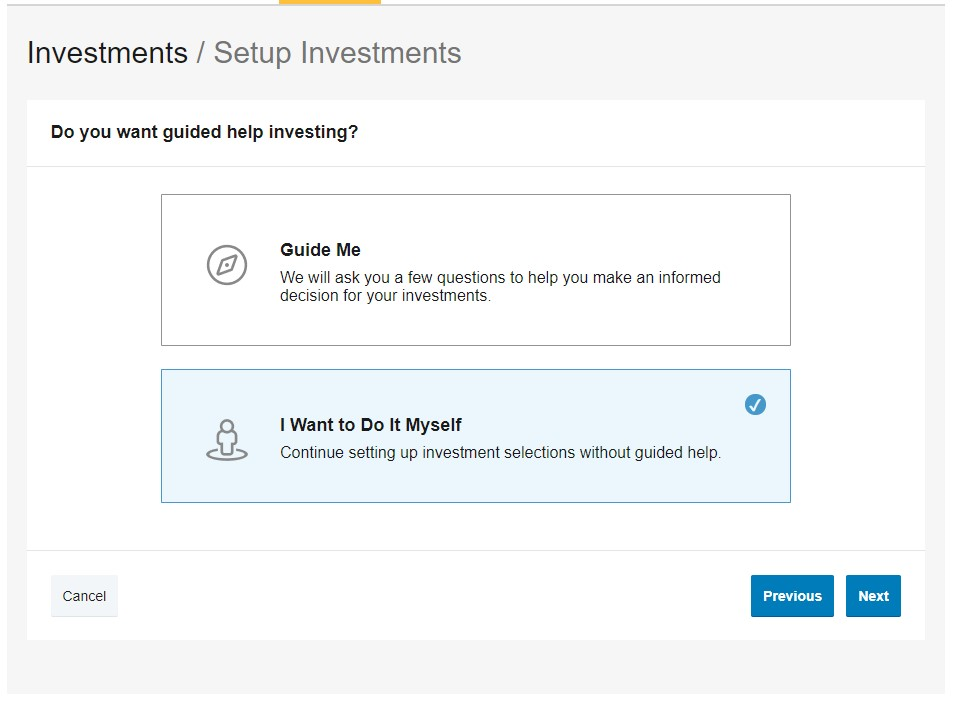 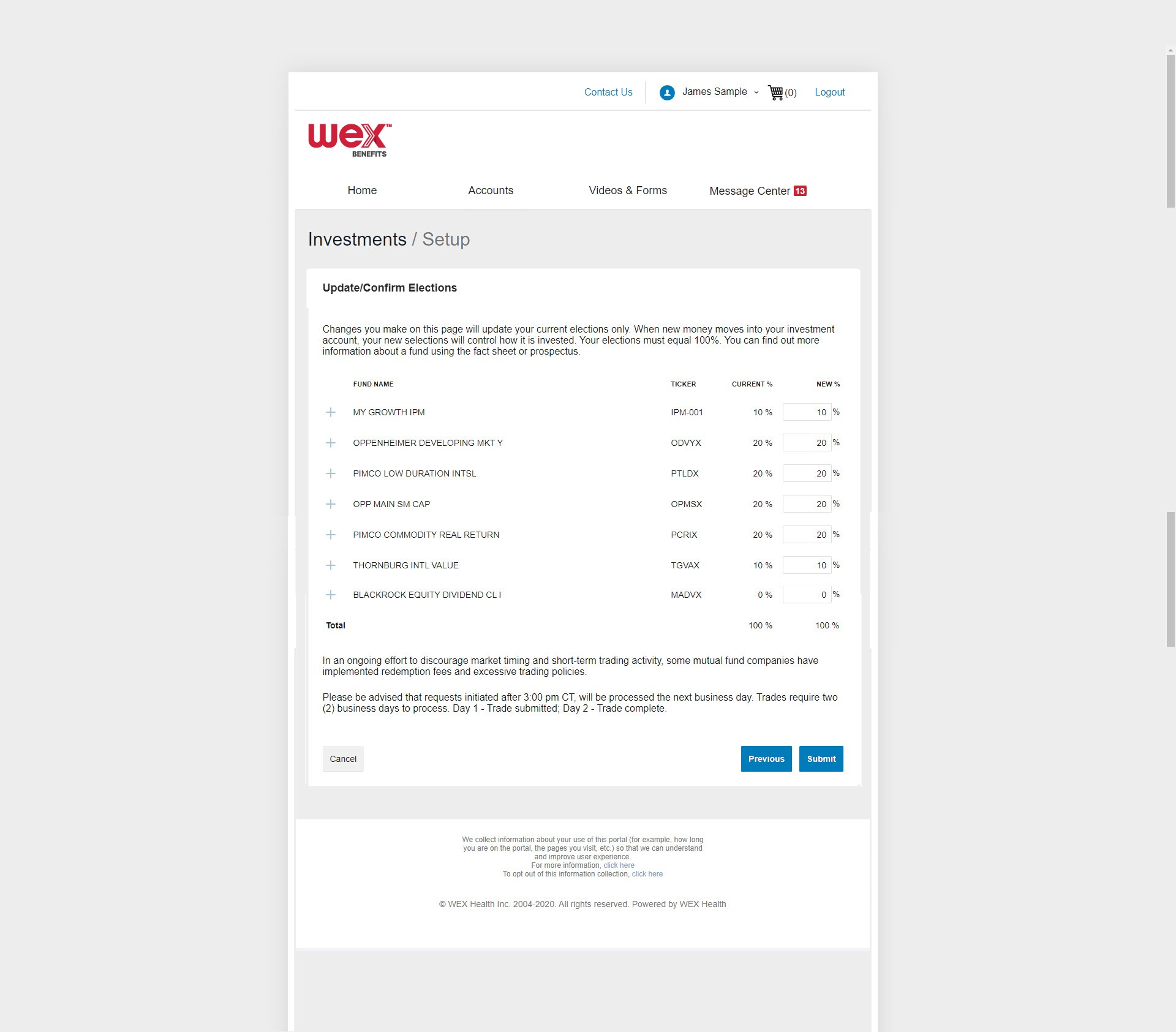 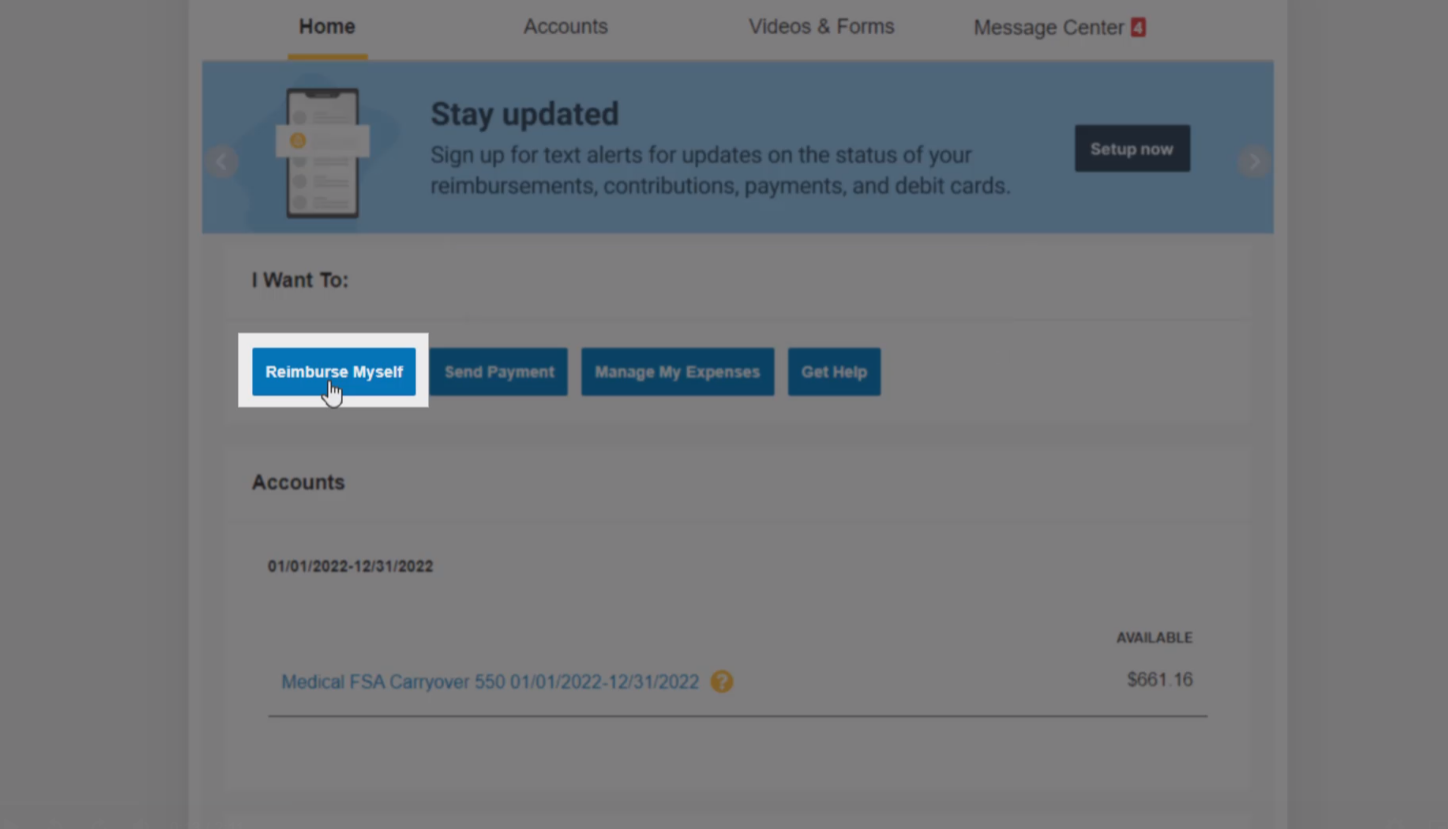 [Speaker Notes: Lastly, enter the amounts you’d like to allocate to your investment elections.
Then, select “Submit.”]
How to set up HSA investments in your online account
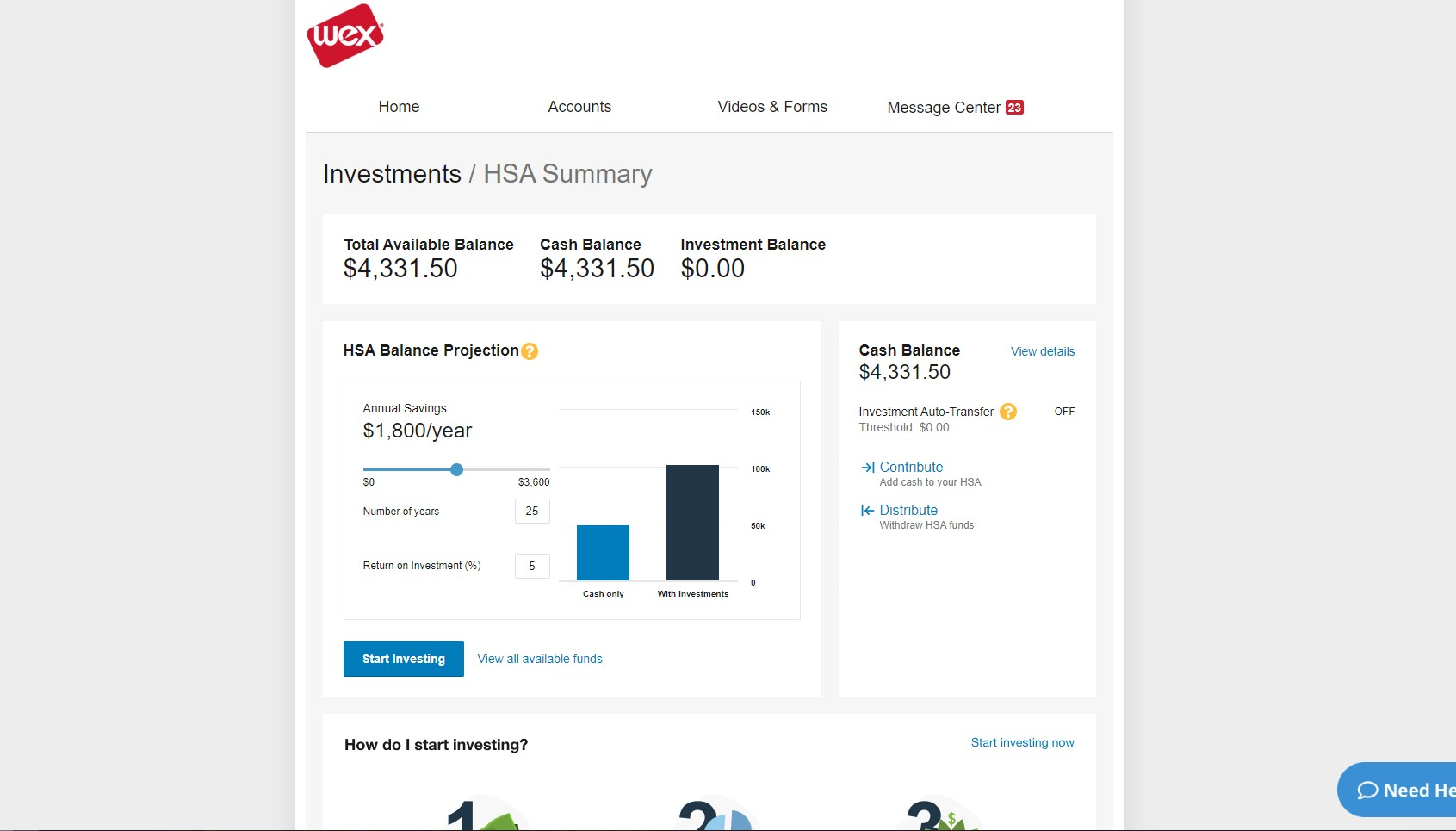 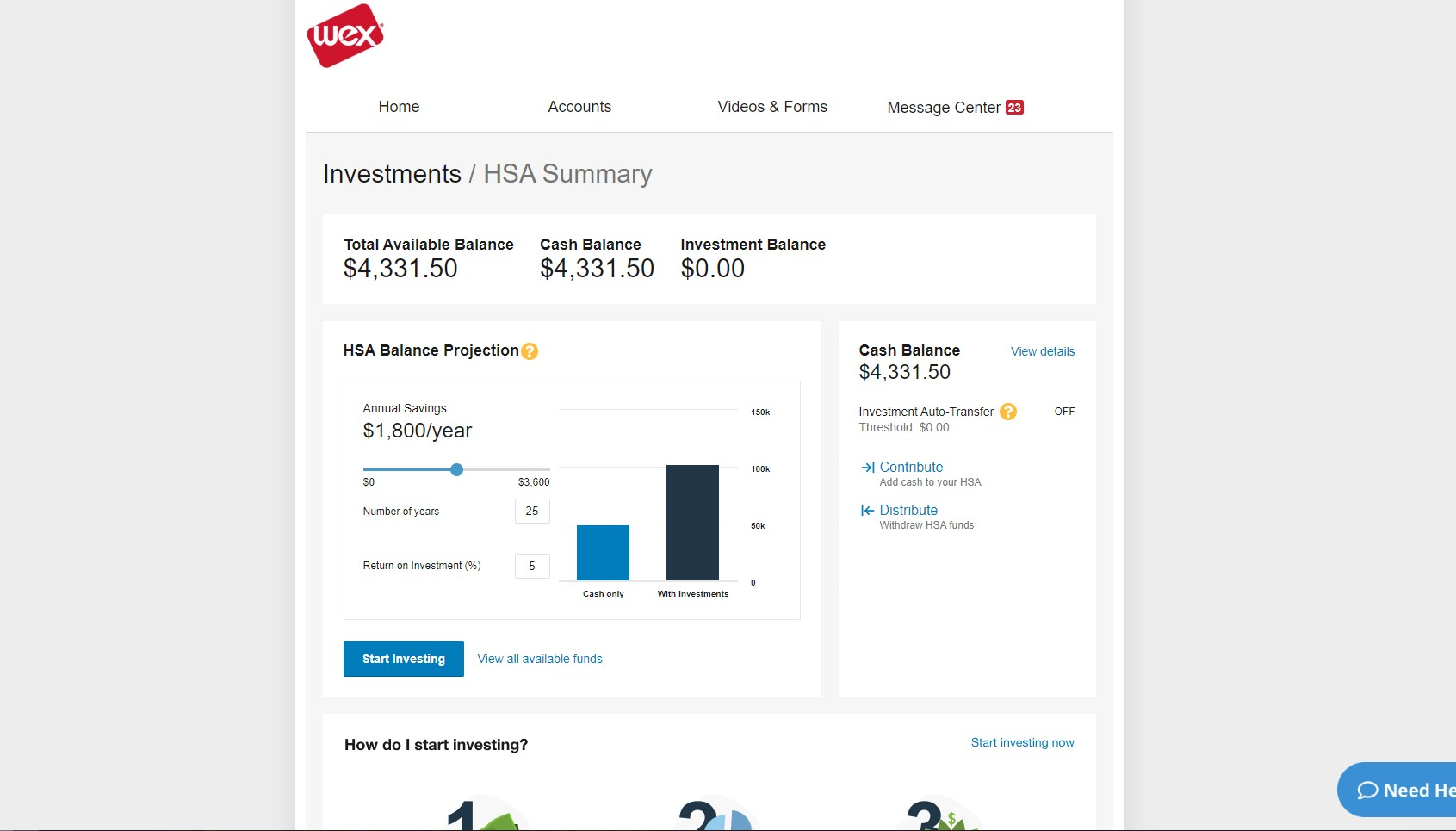 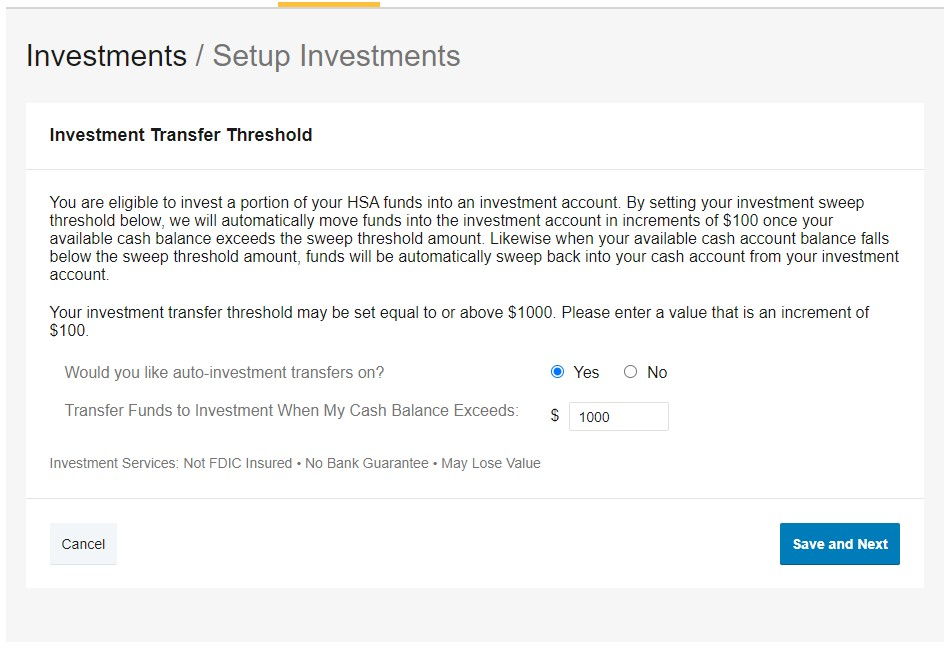 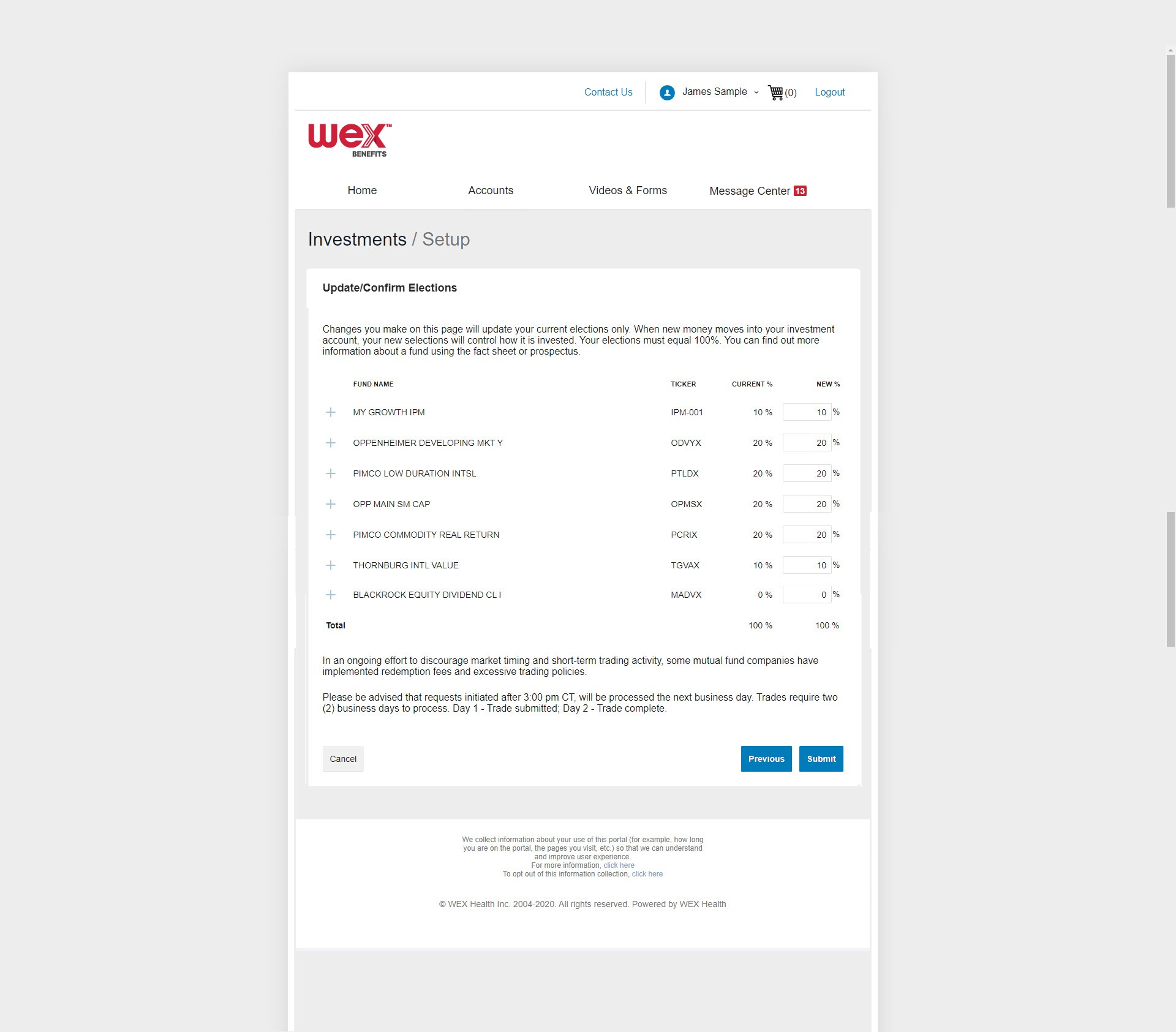 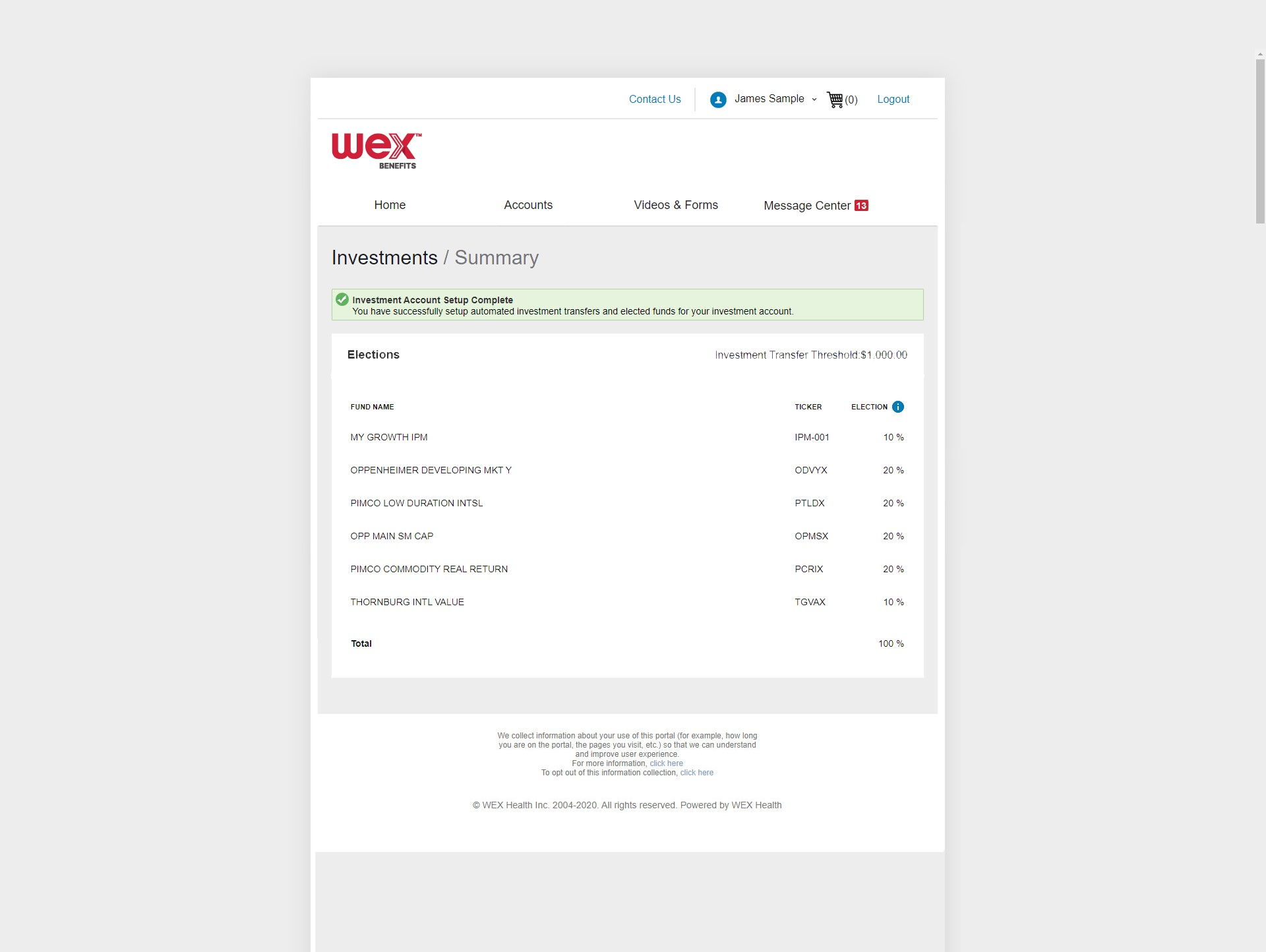 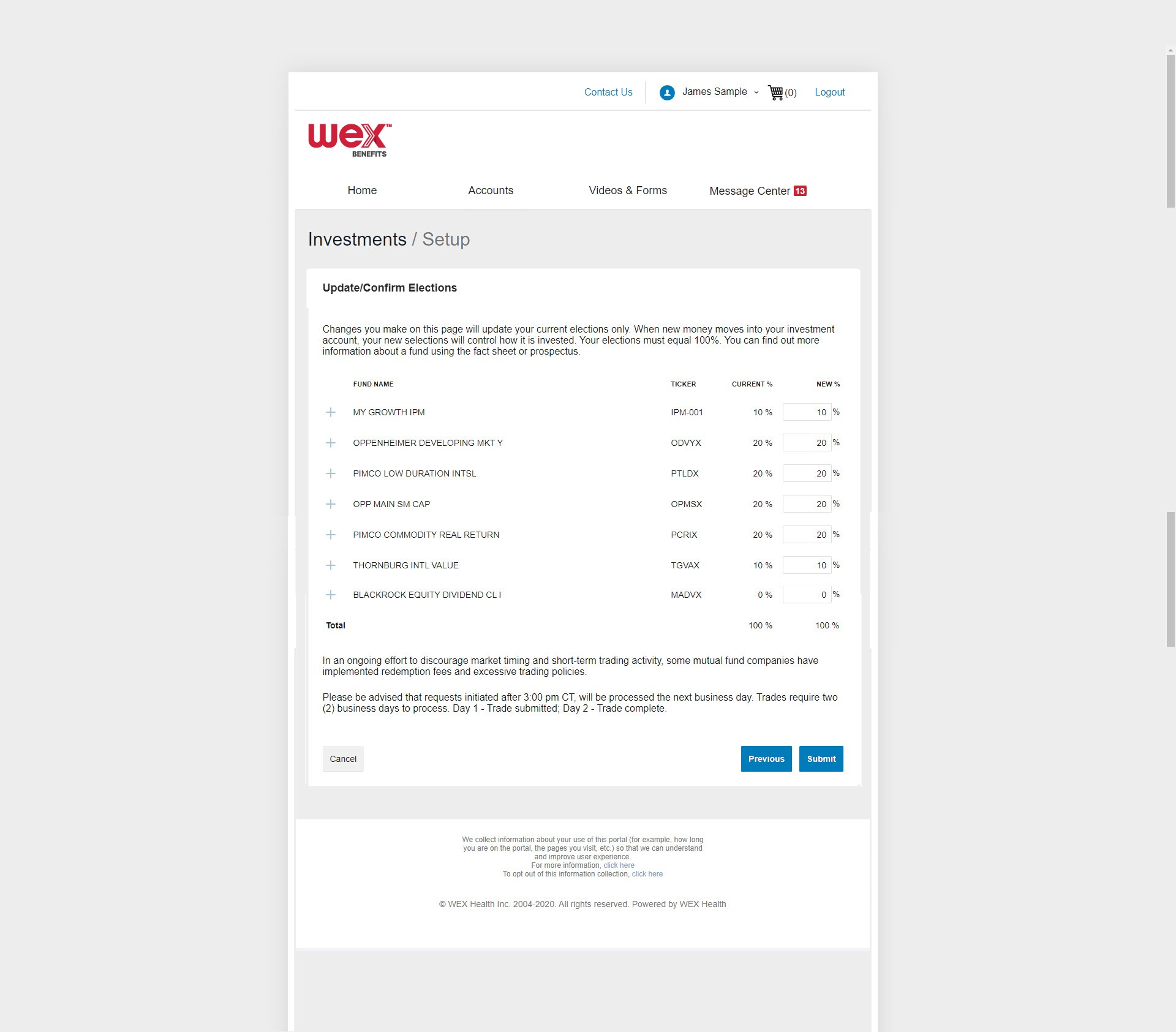 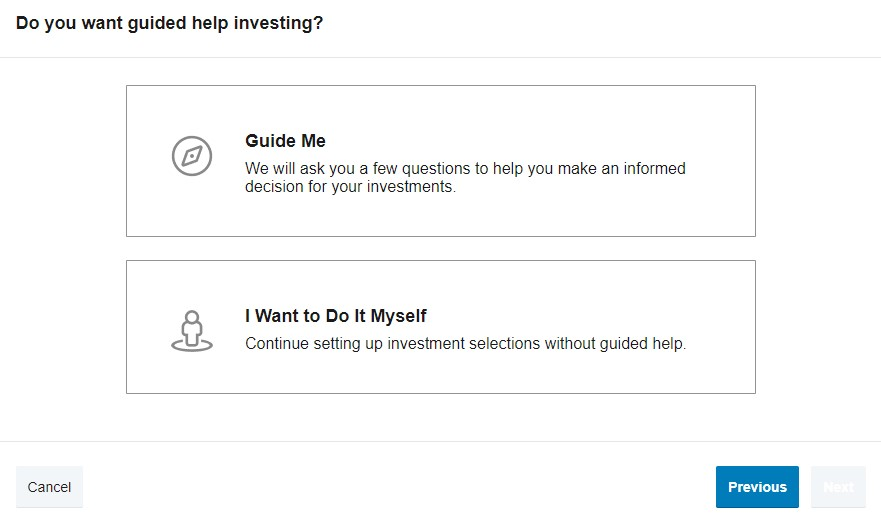 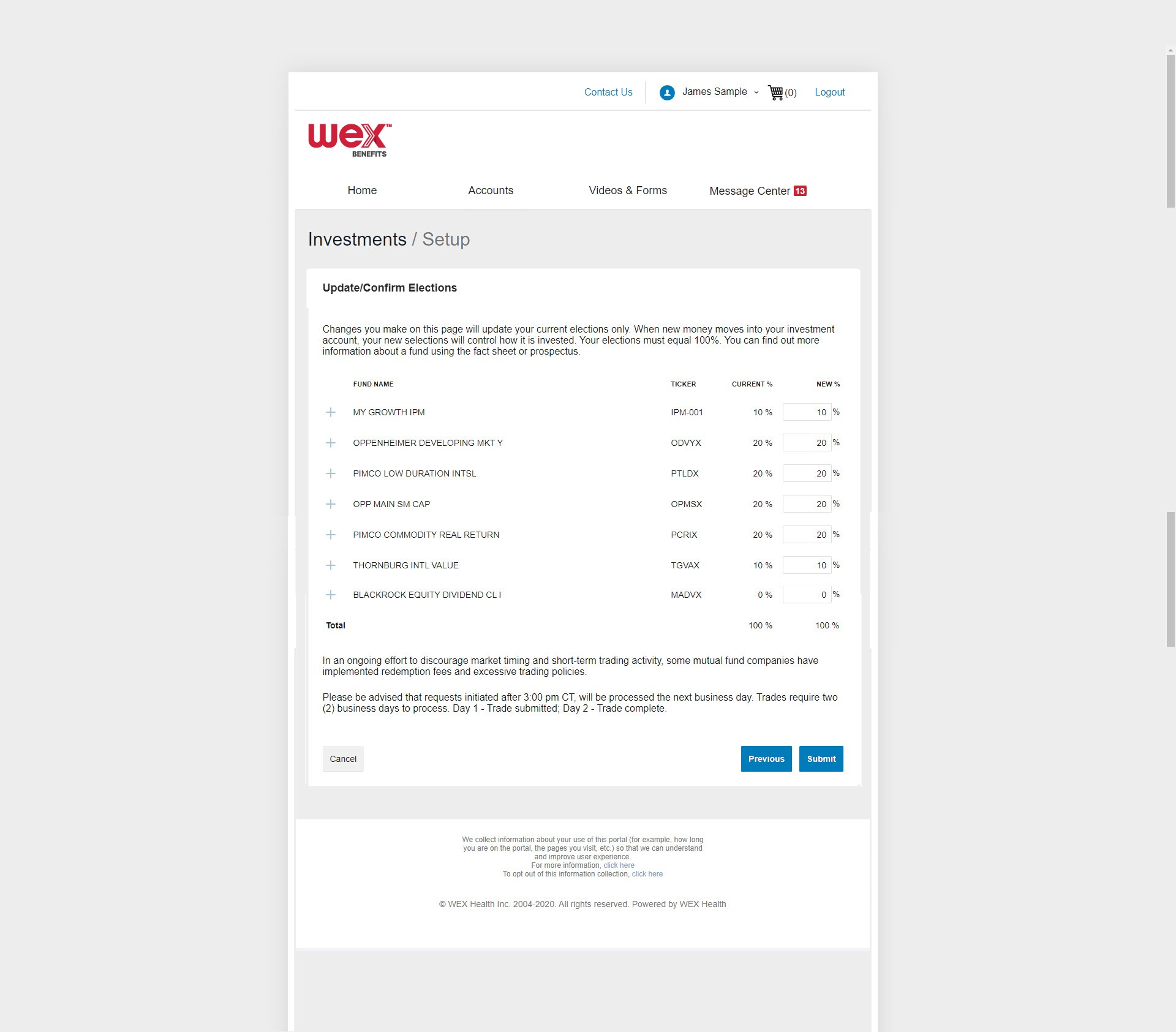 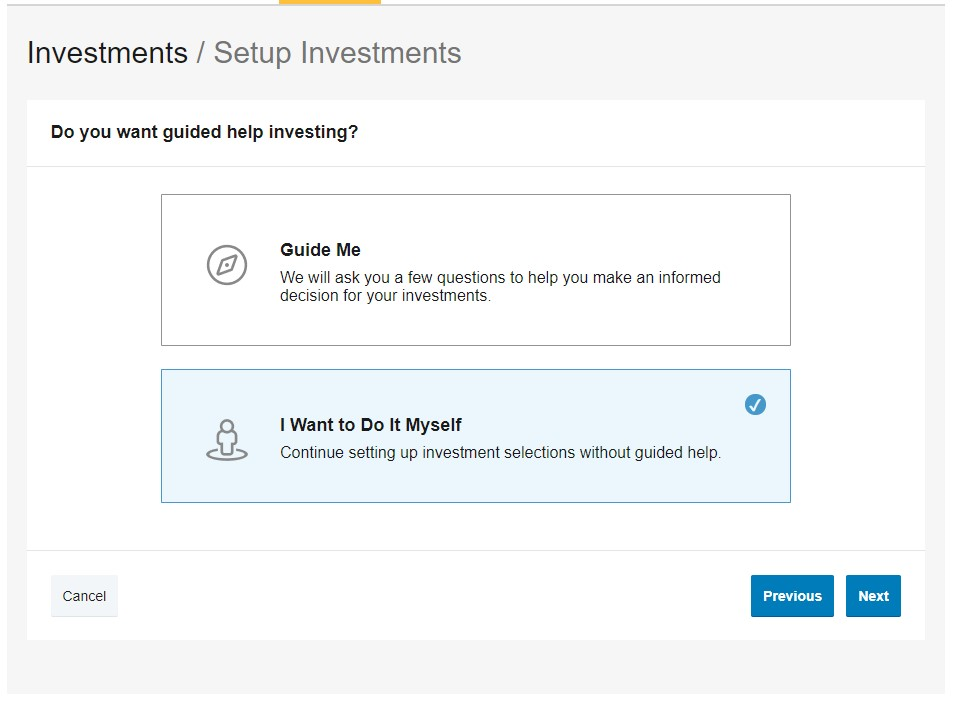 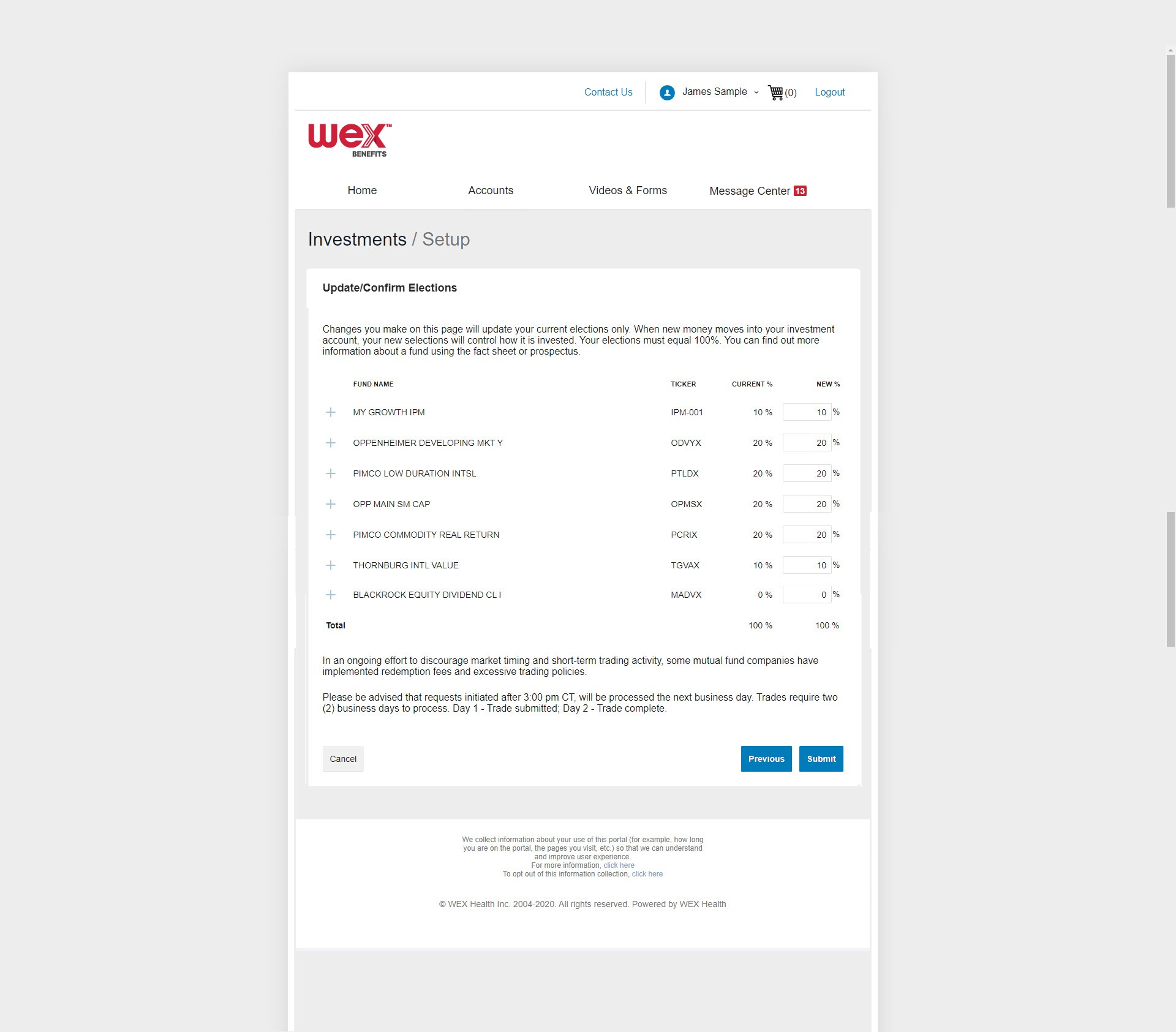 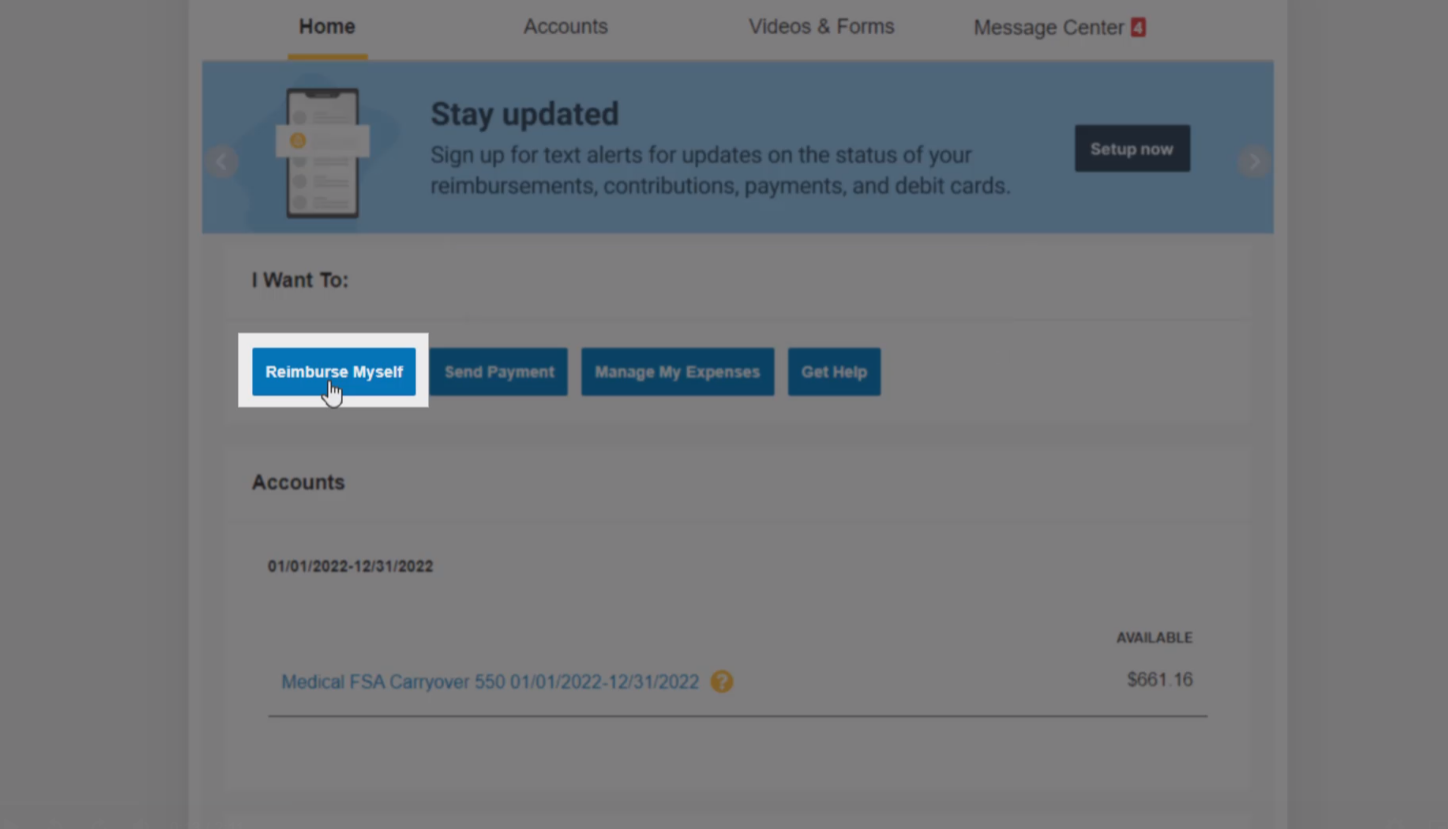 [Speaker Notes: You’ll receive a confirmation message indicating that you’ve successfully set up your HSA investments.]
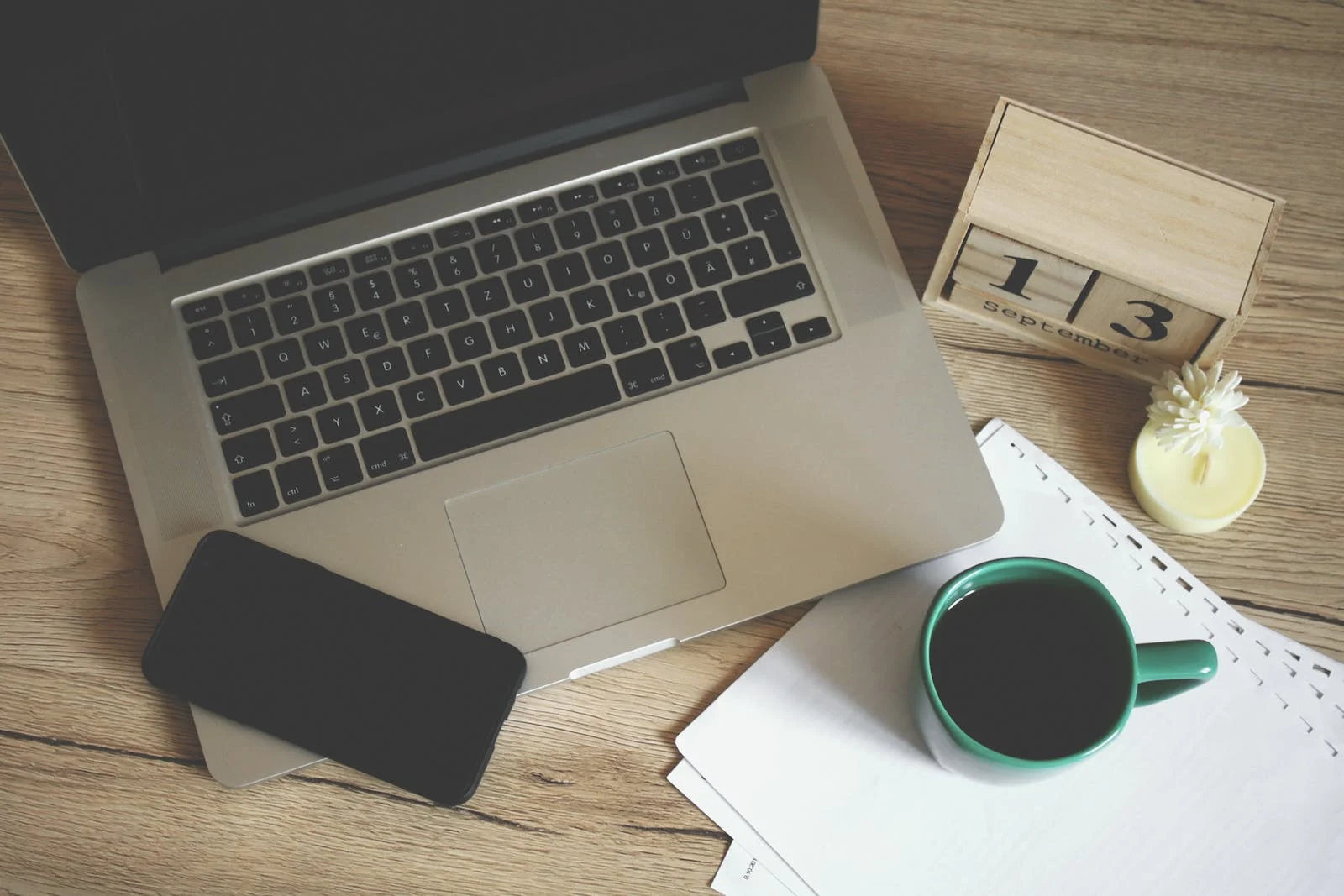 How to manage HSA investments in your online account
Proprietary & Confidential
[Speaker Notes: Now that you know how to set up HSA investments in your online account, let’s talk about how to manage them.]
How to manage HSA investments in your online account
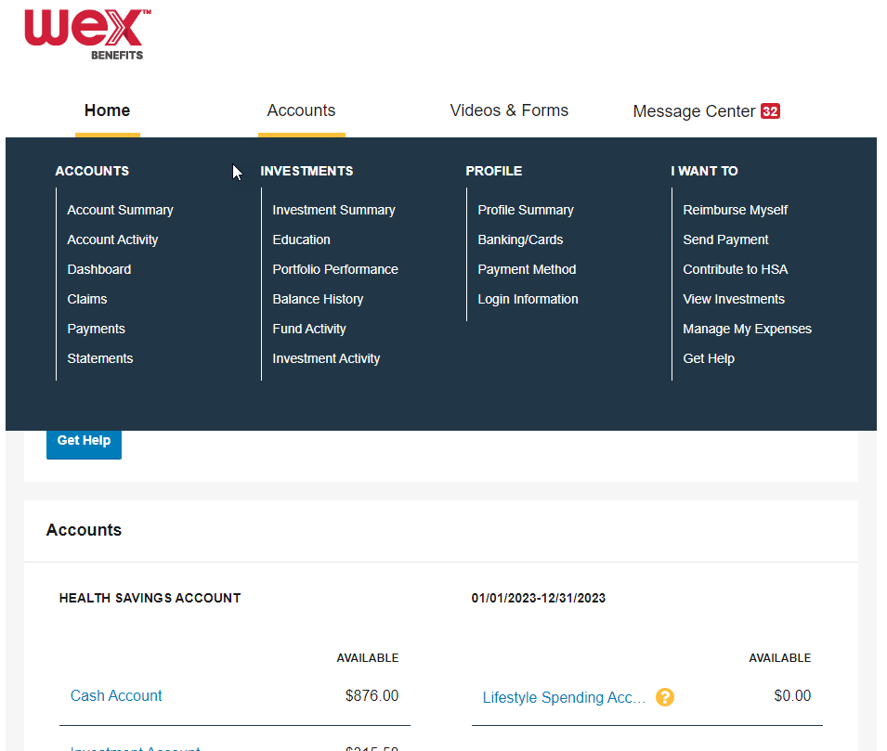 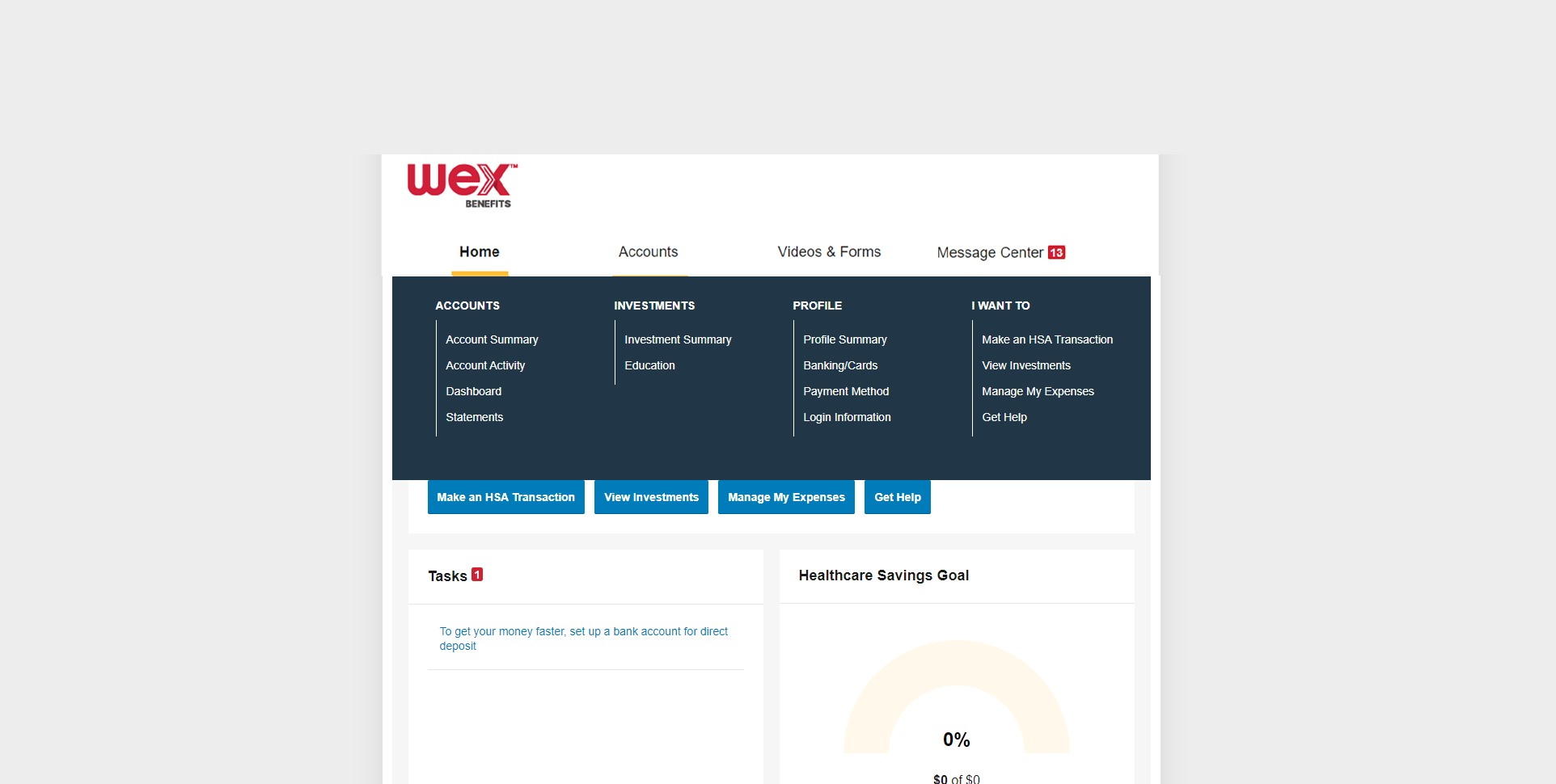 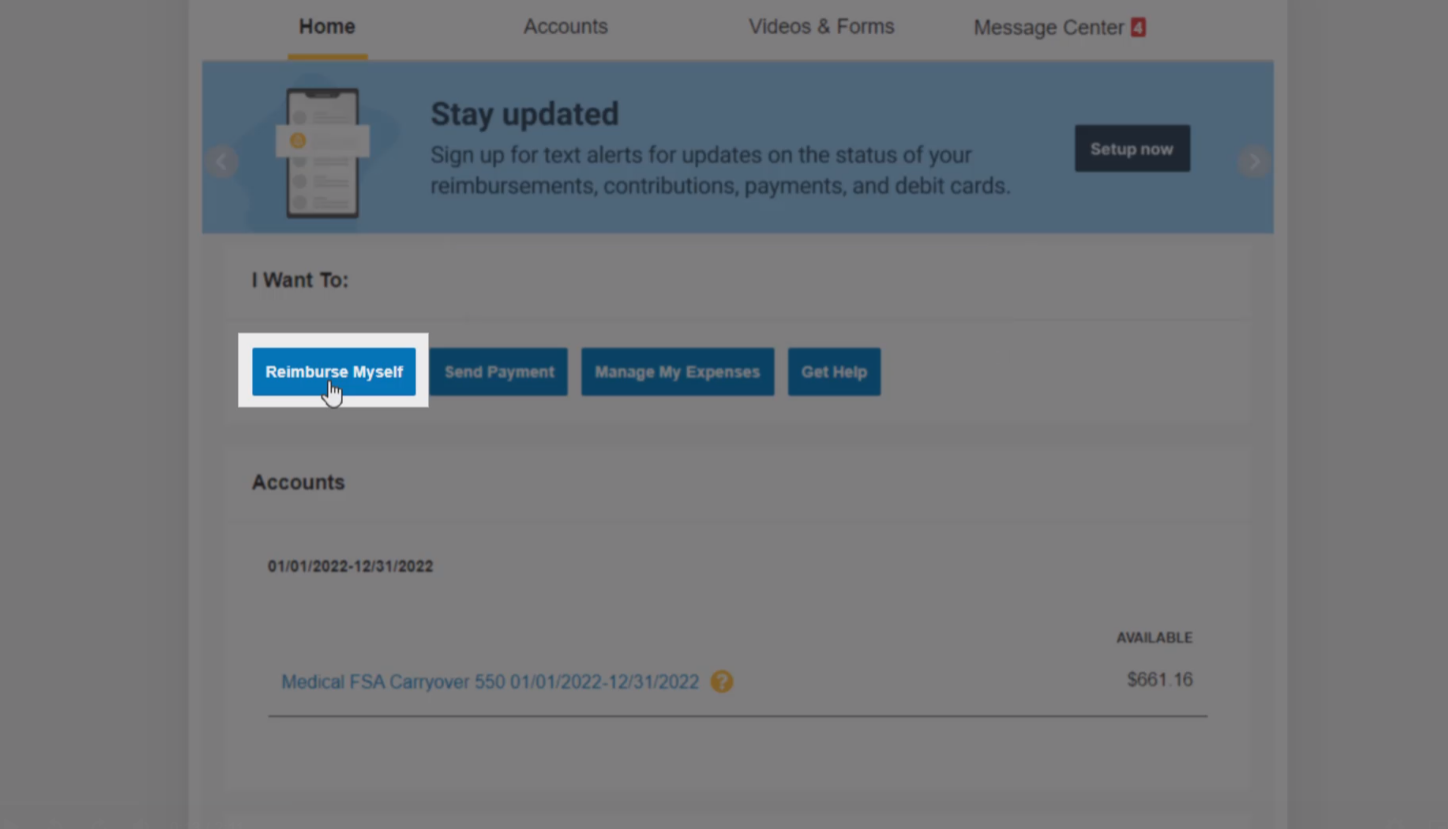 [Speaker Notes: To manage your HSA investments, first navigate to the “Accounts” tab in your online account, and under Investments, select “Investment Summary”.]
How to manage HSA investments in your online account
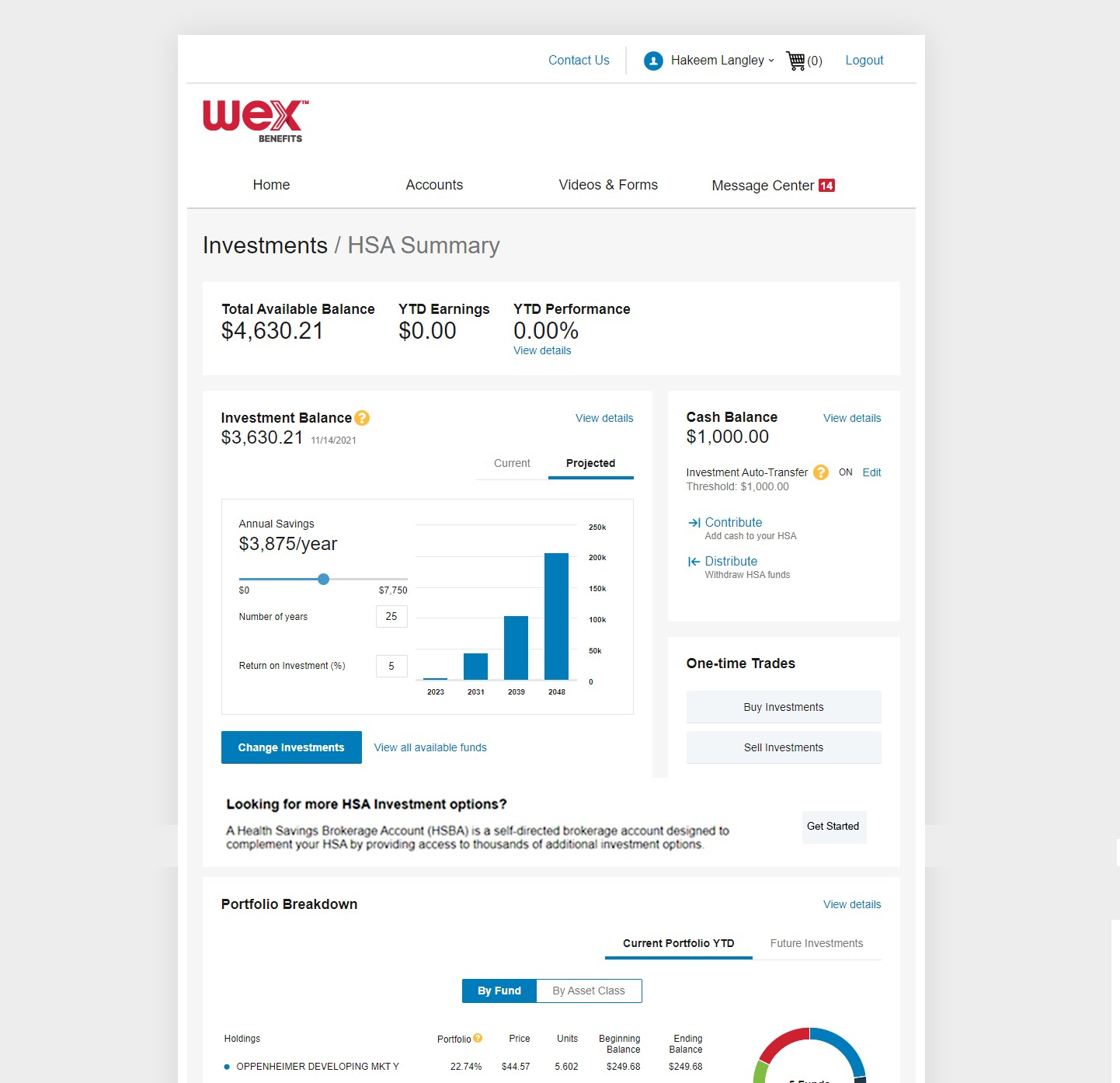 [Speaker Notes: This will route you to a page to manage your investments. 
Select, “change investments.”]
How to manage HSA investments in your online account
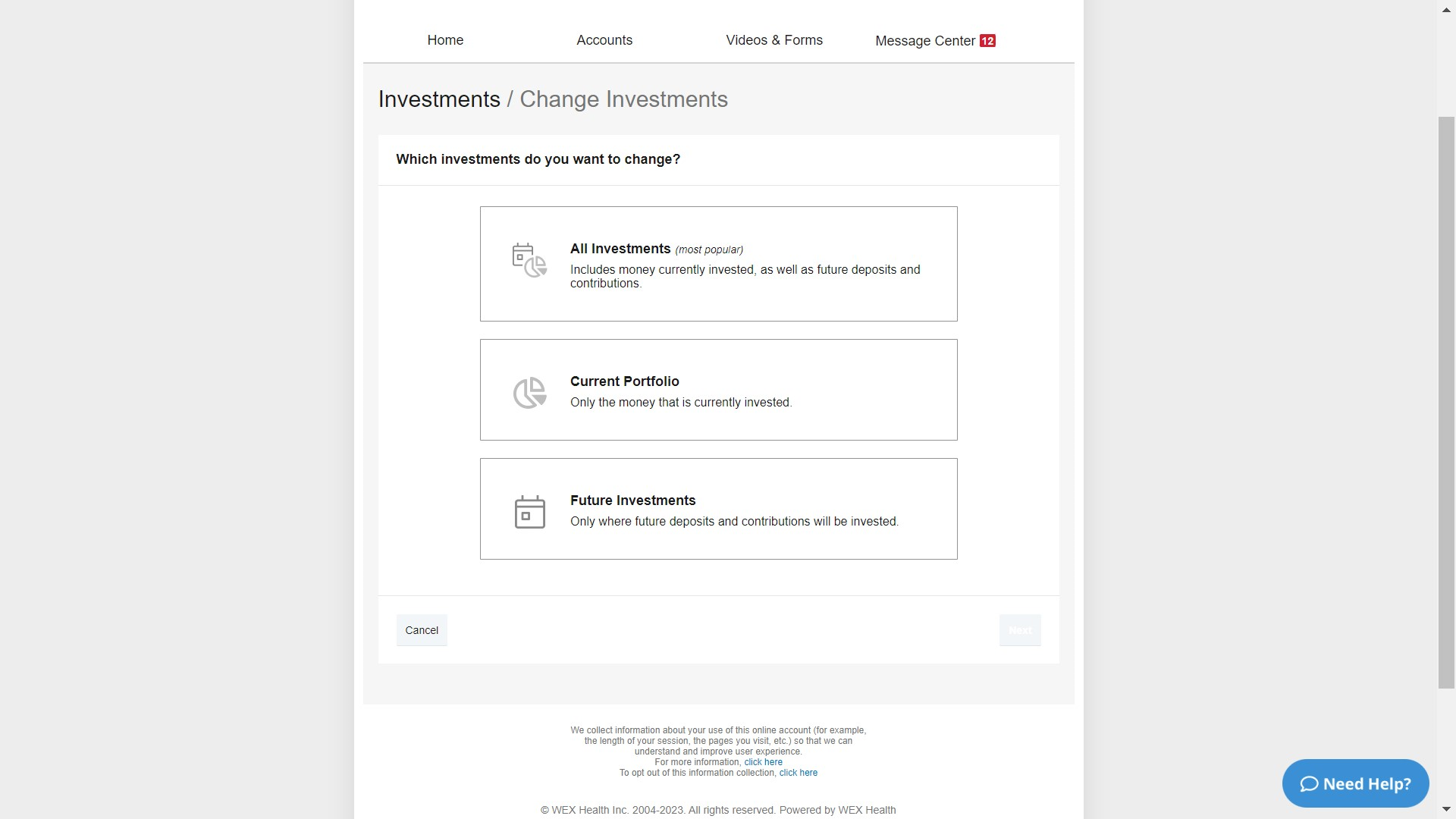 [Speaker Notes: You will see a list of actions you may take to manage your investments. Select the desired action.  Once you’ve selected the appropriate action, follow the prompts to complete the remaining steps.]
How to manage HSA investments in your online account
Request submitted after 3pm CST will be processed the next business day
Allow two business days for processing
[Speaker Notes: It’s important to note that requests submitted after 3pm CST will be processed the next business day. 
Also note that any trades you make will require two business days for processing.]
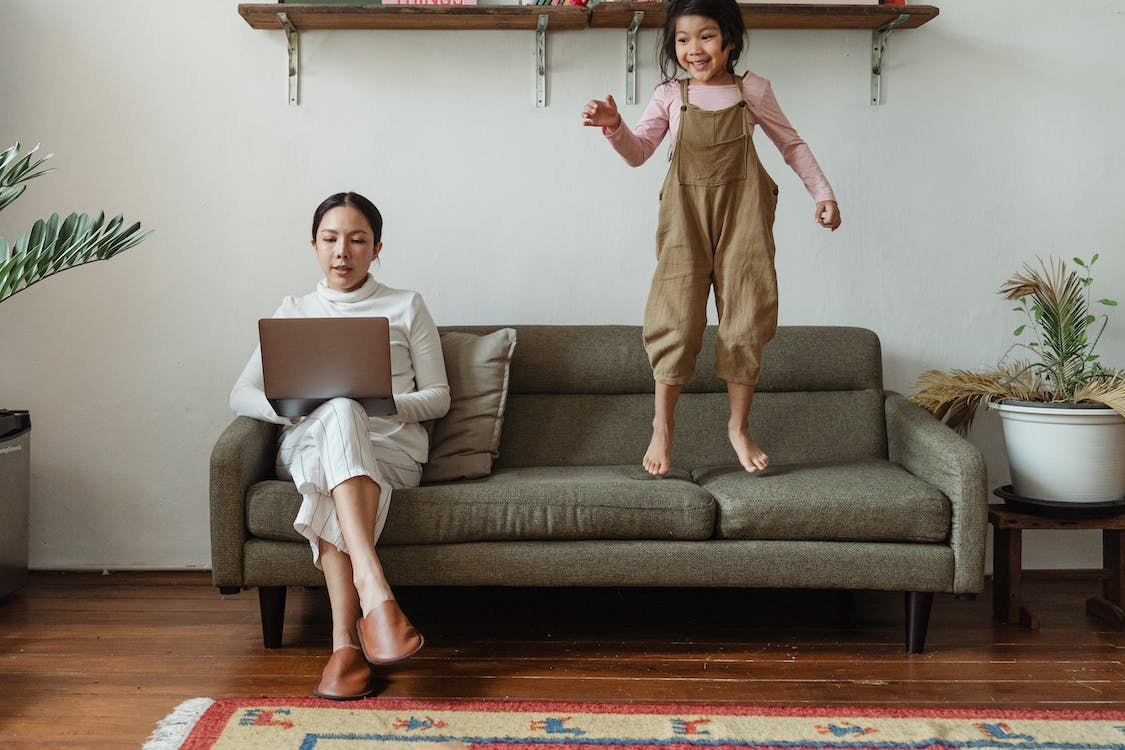 How to enroll in a Health Savings Brokerage Account (HSBA)
Proprietary & Confidential
19
[Speaker Notes: Now, what is a Health Savings Brokerage Account, or HSBA, and how can you enroll.]
How to enroll in a Health Savings Brokerage Account (HSBA)
Allows you to purchase and trade investment assets that aren’t available as standard investment options. 
Stocks
Bonds
Mutual funds
[Speaker Notes: A health savings brokerage account (or HSBA) allows you to purchase and trade investment assets that aren’t available as standard investment options. 

Examples include: stocks, bonds, and mutual funds.]
How to enroll in a Health Savings Brokerage Account (HSBA)
Establish your investment threshold.
Choose your investment allocations
Complete one standard investment transaction
[Speaker Notes: It’s important to note that before you can enroll in an HSBA, you must establish your investment threshold, choose your investment allocations, and complete at least one investment transaction from our standard investment options.]
How to enroll in a Health Savings Brokerage Account (HSBA)
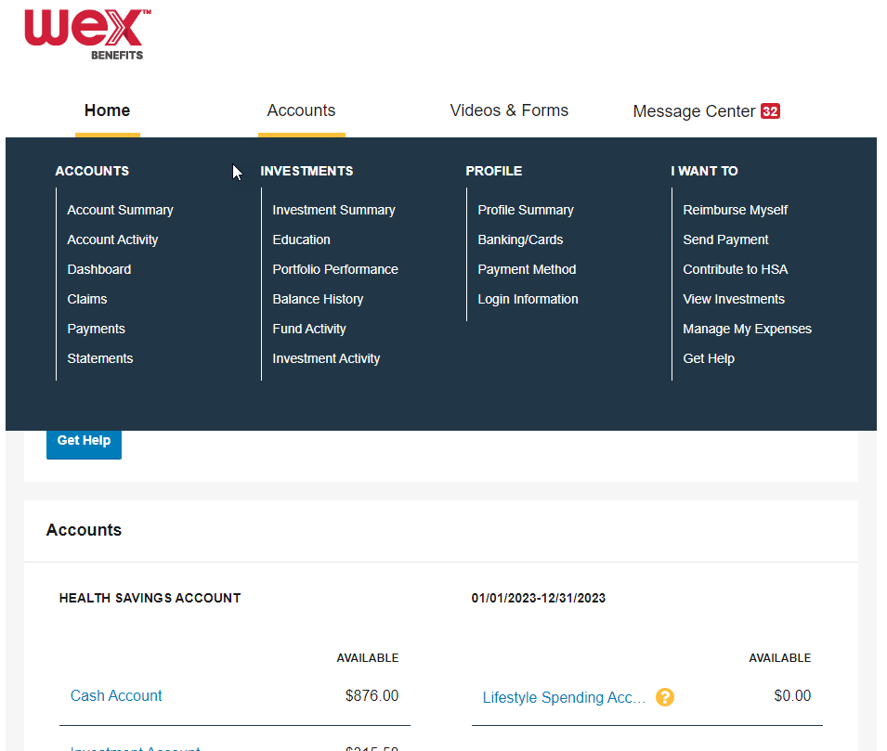 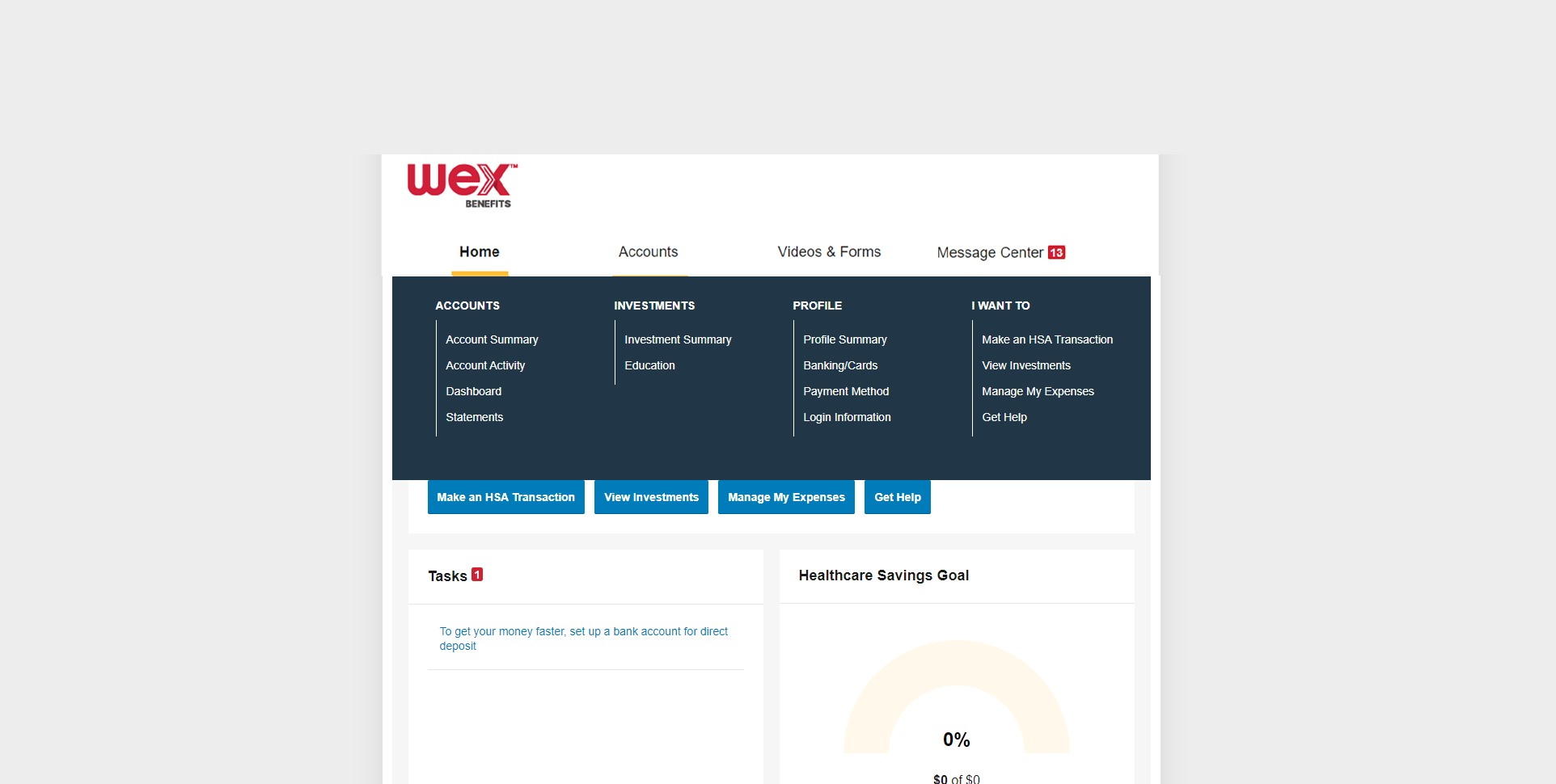 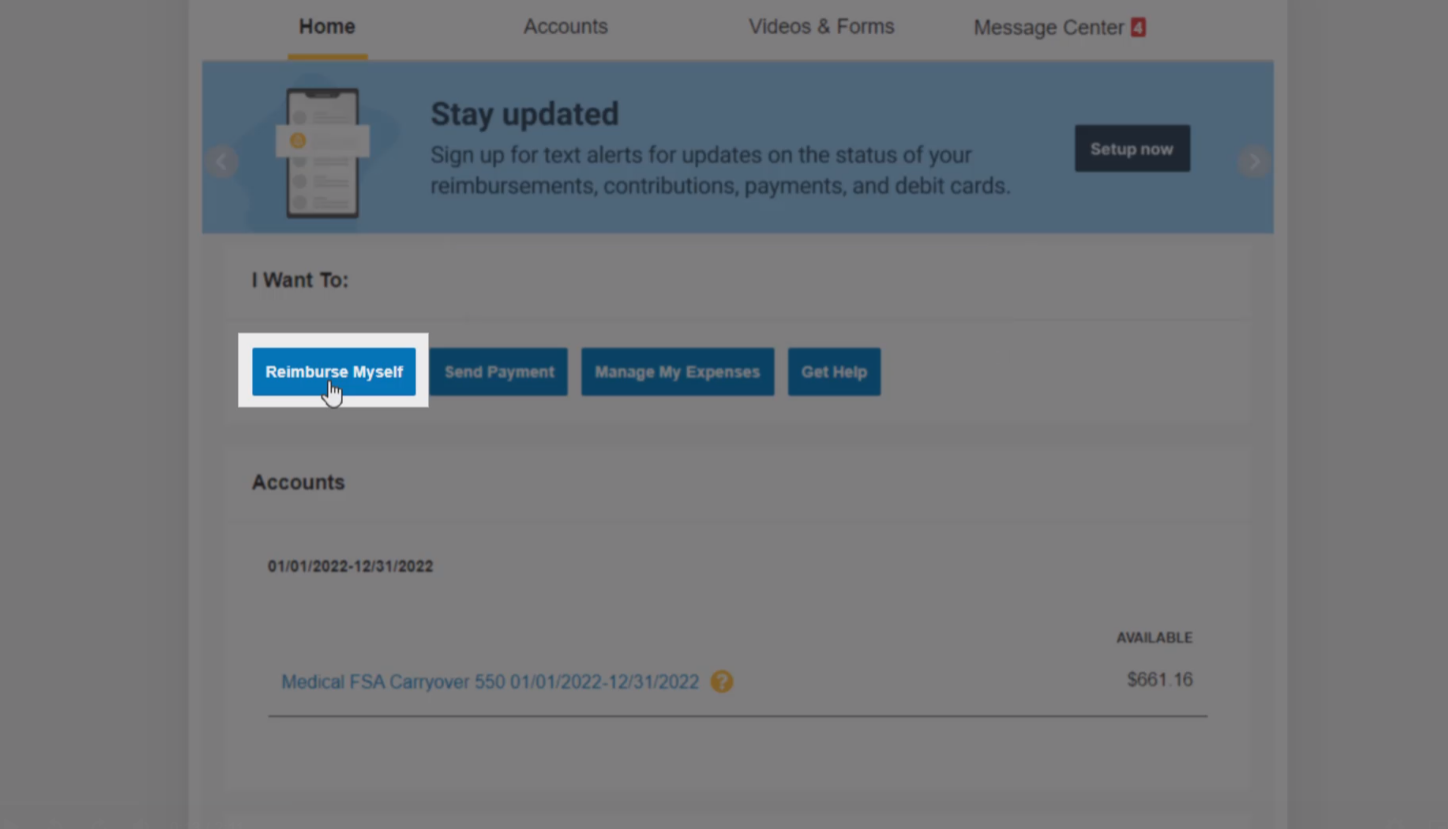 [Speaker Notes: To enroll in an HSBA, navigate to the “Accounts” tab in your online account.  

Select “Accounts” to open the menu, and under  “Investments,” select “Investment Summary.”]
How to enroll in a Health Savings Brokerage Account (HSBA)
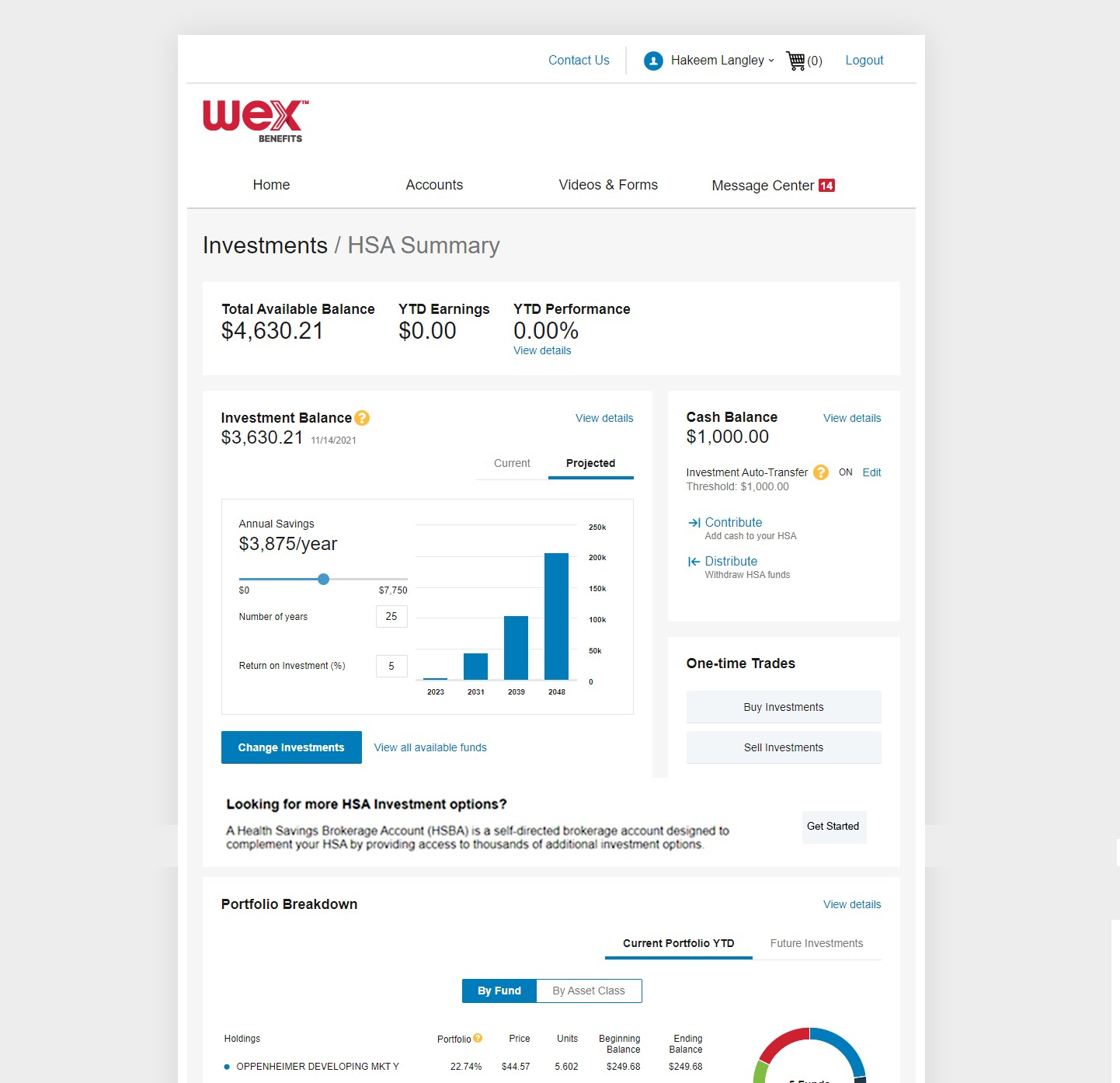 [Speaker Notes: This will route you to a page to manage your investments. Scroll down to “Looking for more HSA Investment options” and select “Get Started”.]
How to enroll in a Health Savings Brokerage Account (HSBA)
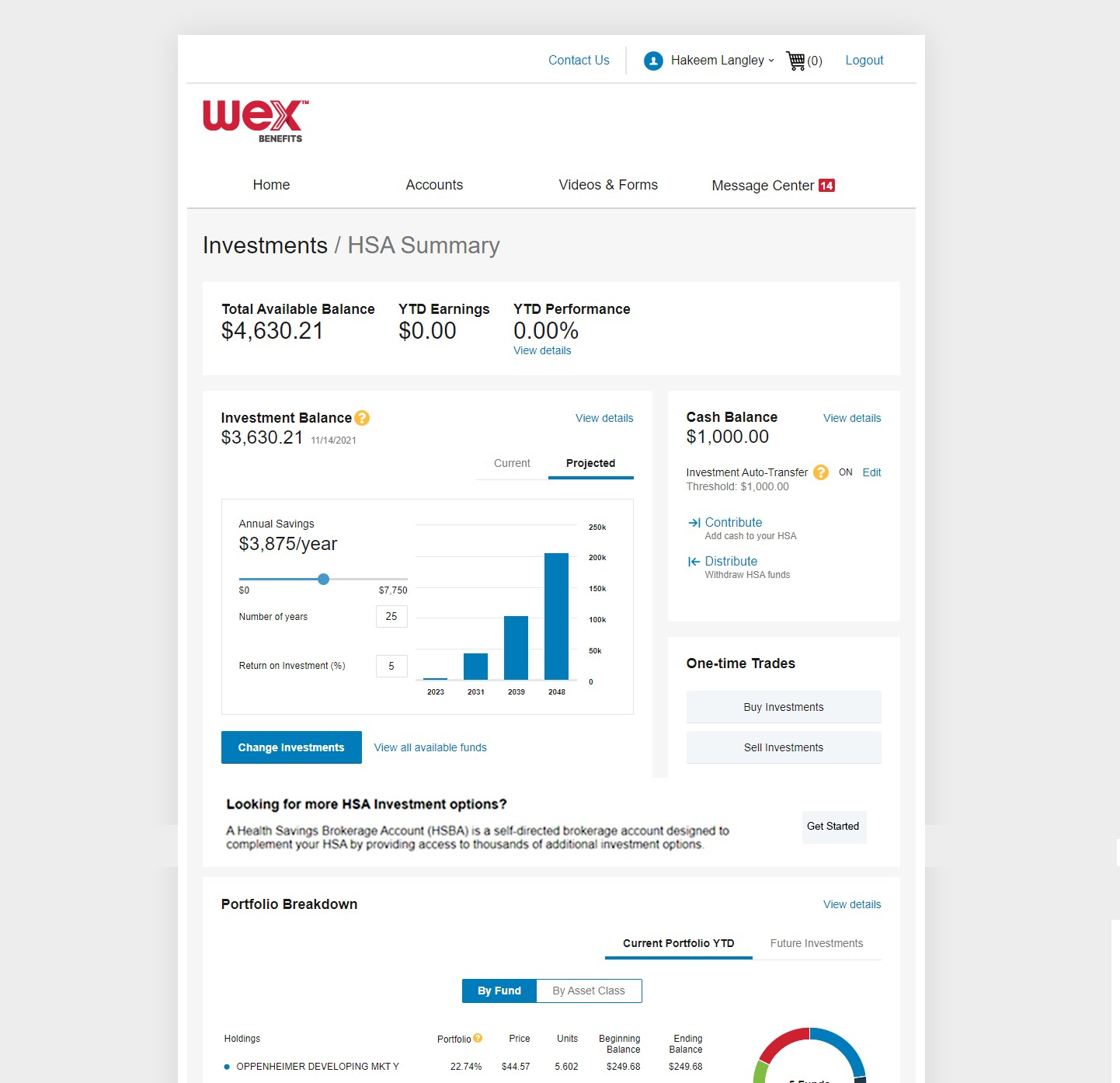 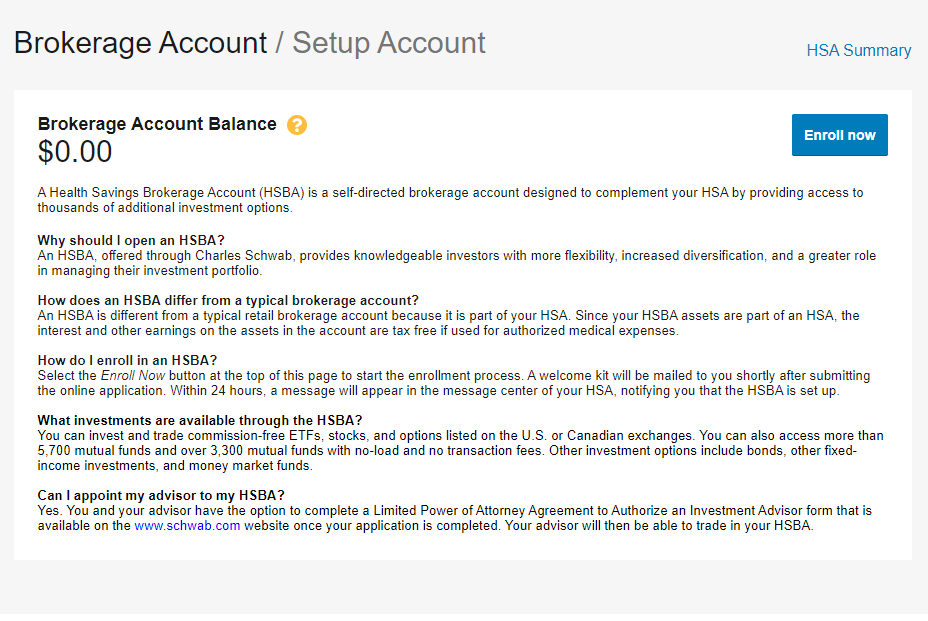 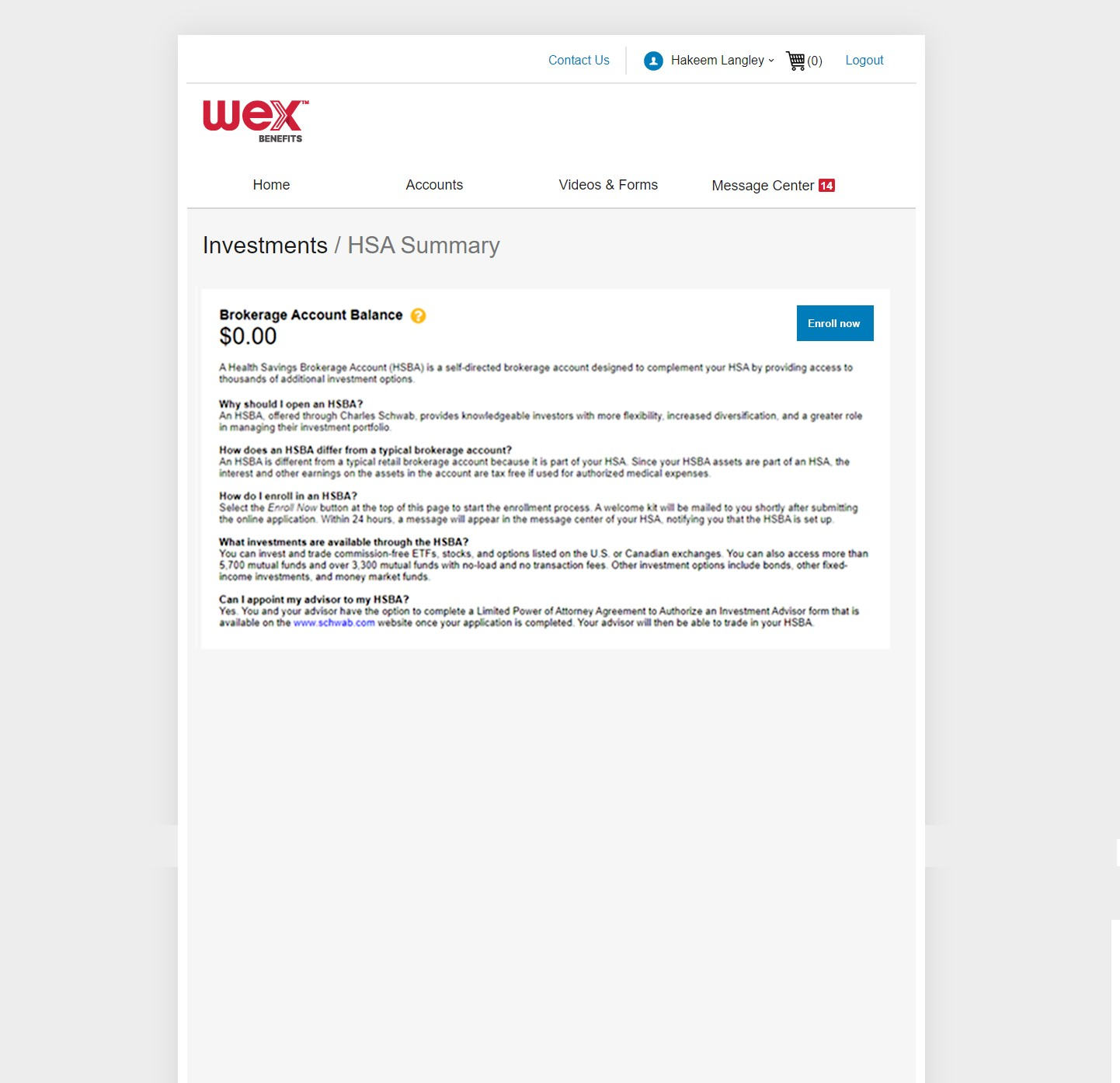 [Speaker Notes: Then select, “Enroll now .”]
How to enroll in a Health Savings Brokerage Account (HSBA)
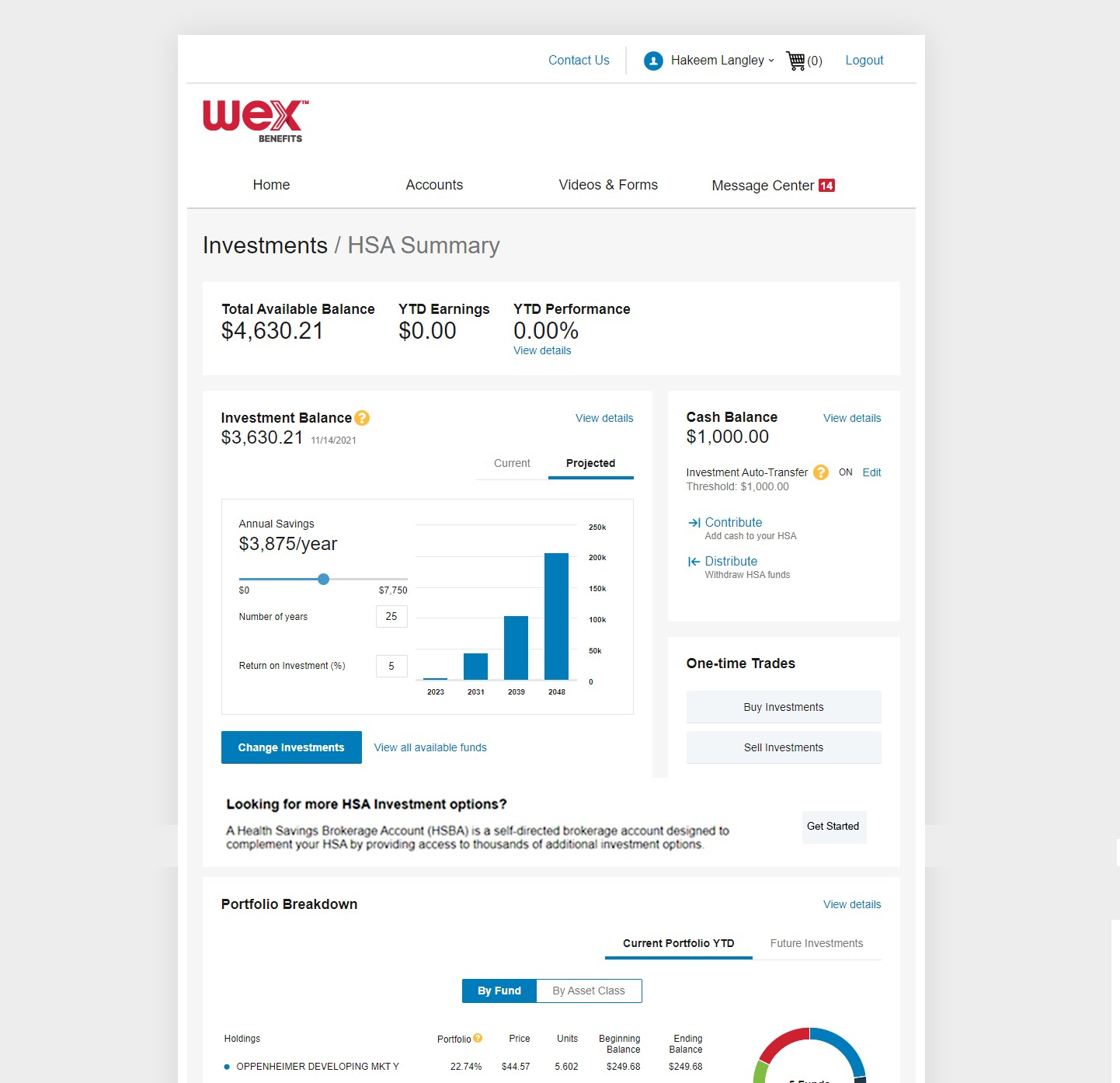 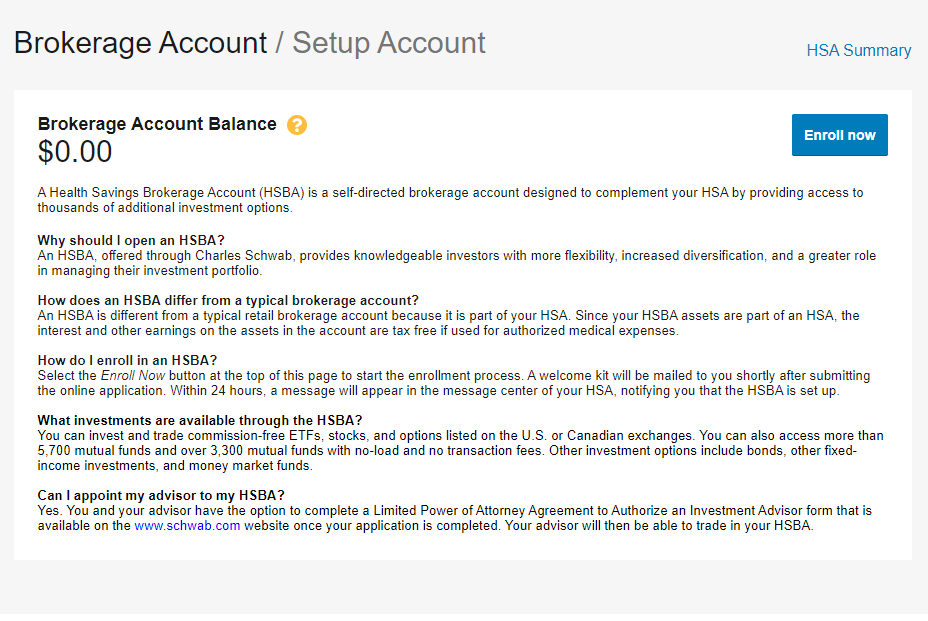 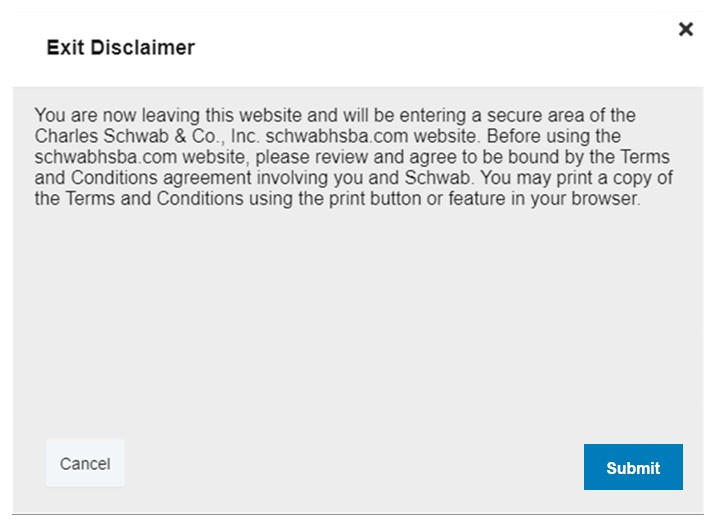 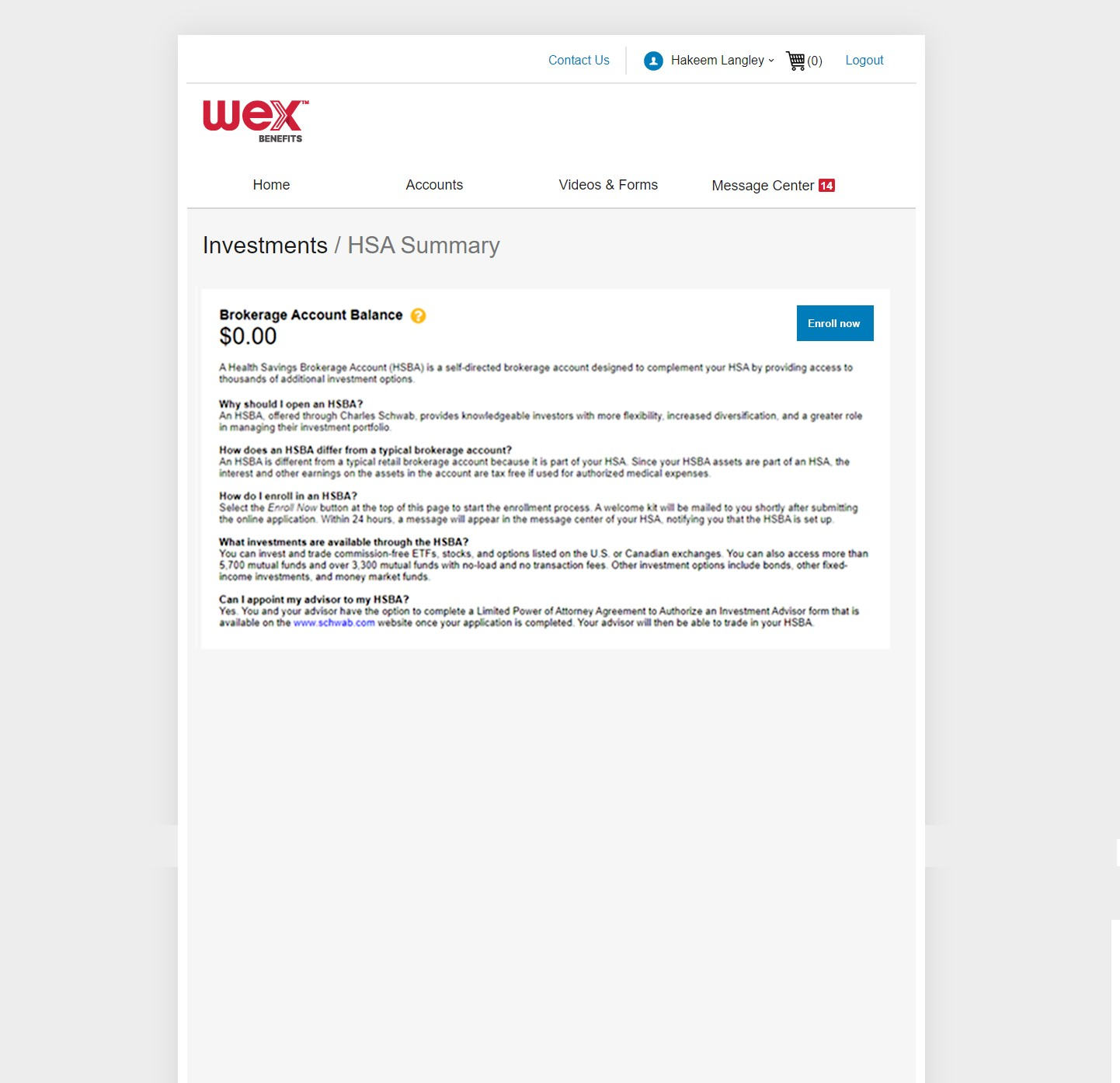 [Speaker Notes: This will pull up a window, notifying you that you’ll be opening a window to another website.  Read the disclaimer, and select “Submit” to continue.

You’ll be redirected to the Charles Schwab website to complete your enrollment.]
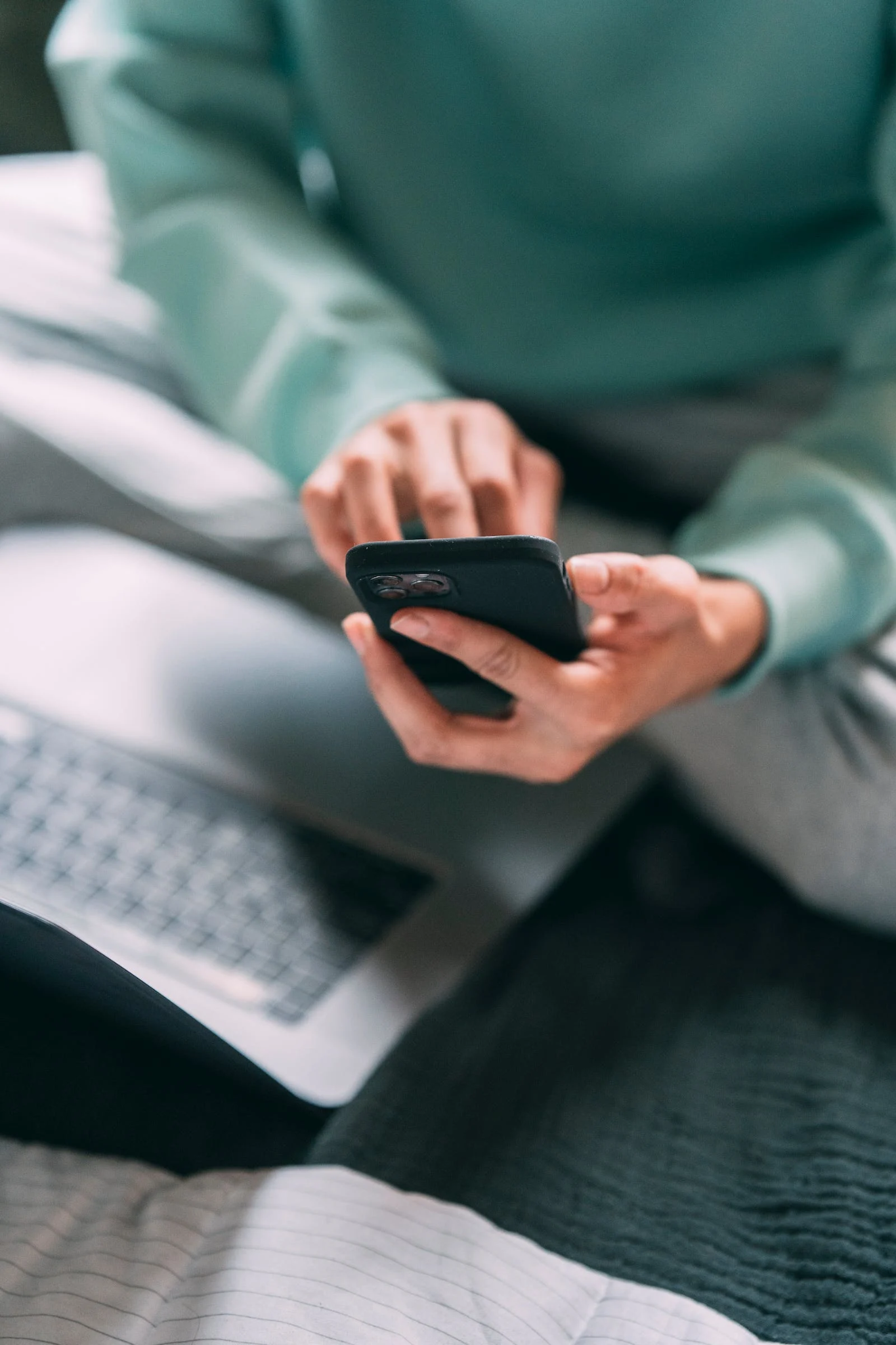 How to utilize the HSA planner
Proprietary & Confidential
26
[Speaker Notes: The HSA planner through WEX helps you learn how to benefit from your HSA.]
My HSA Planner
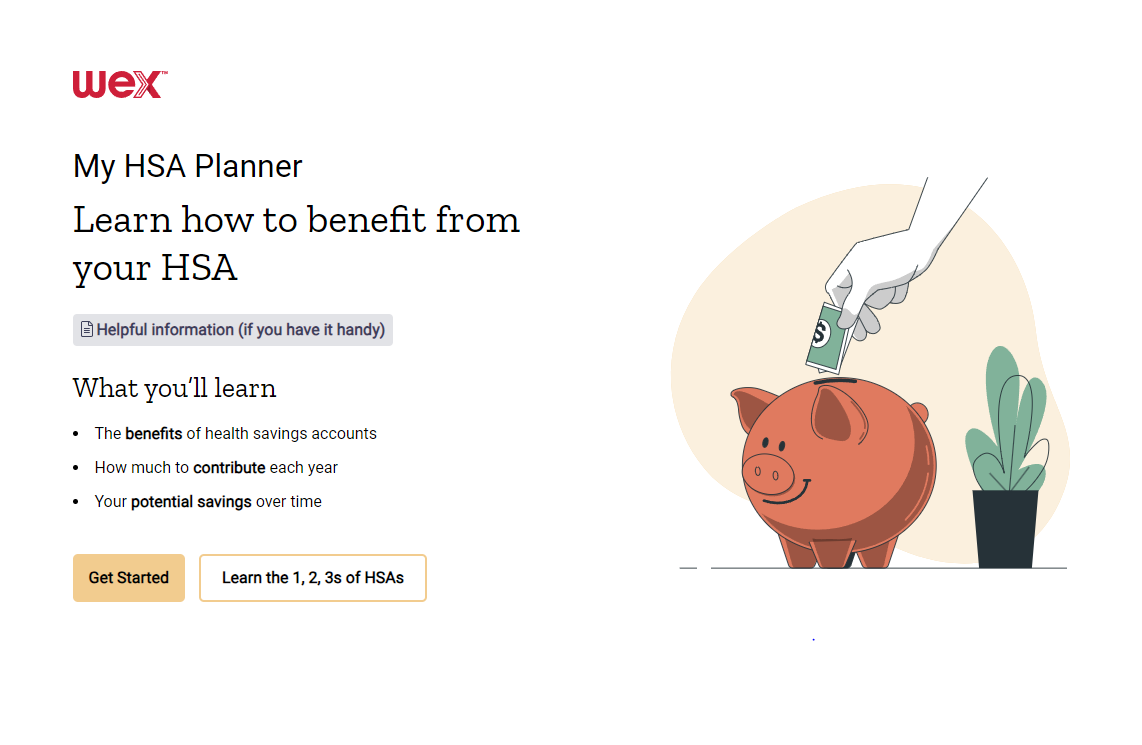 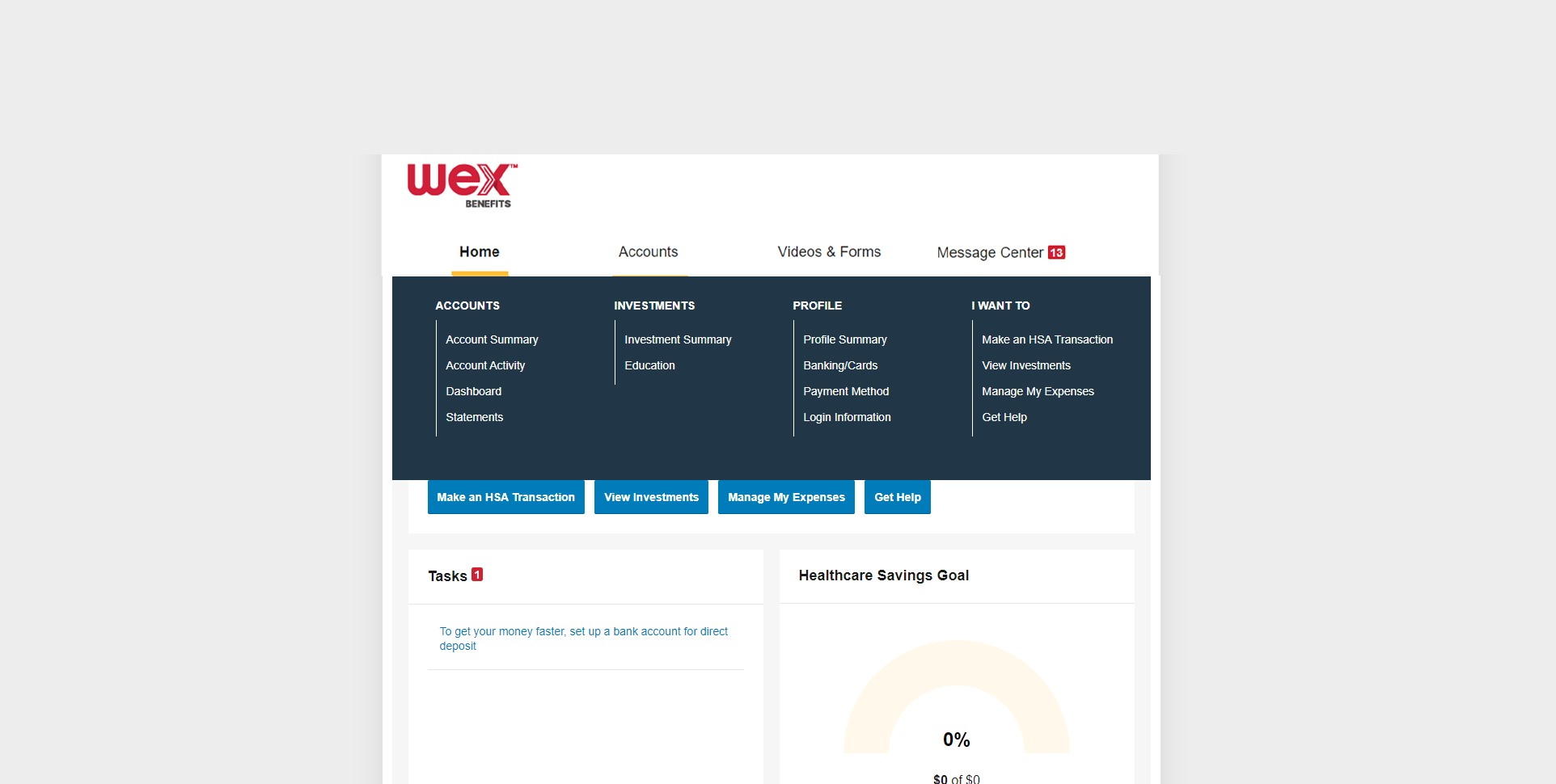 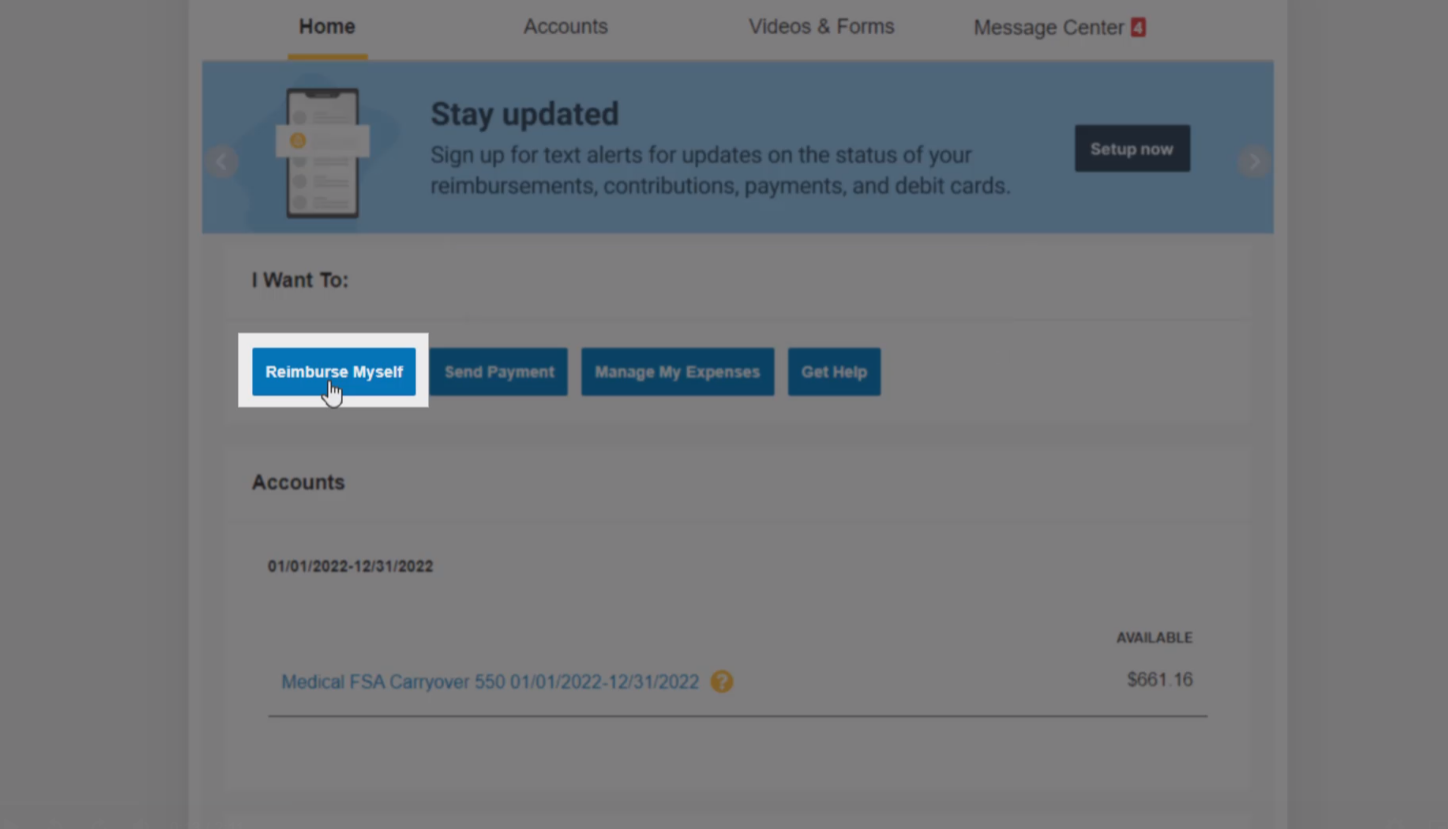 [Speaker Notes: You can find the HSA planner at https://myhsaplanner.com/GetStarted. 

Selecting “Learn the 1, 2, 3s of HSAs” will bring you to a page breaking down the benefits of Health Savings Accounts.]
My HSA Planner
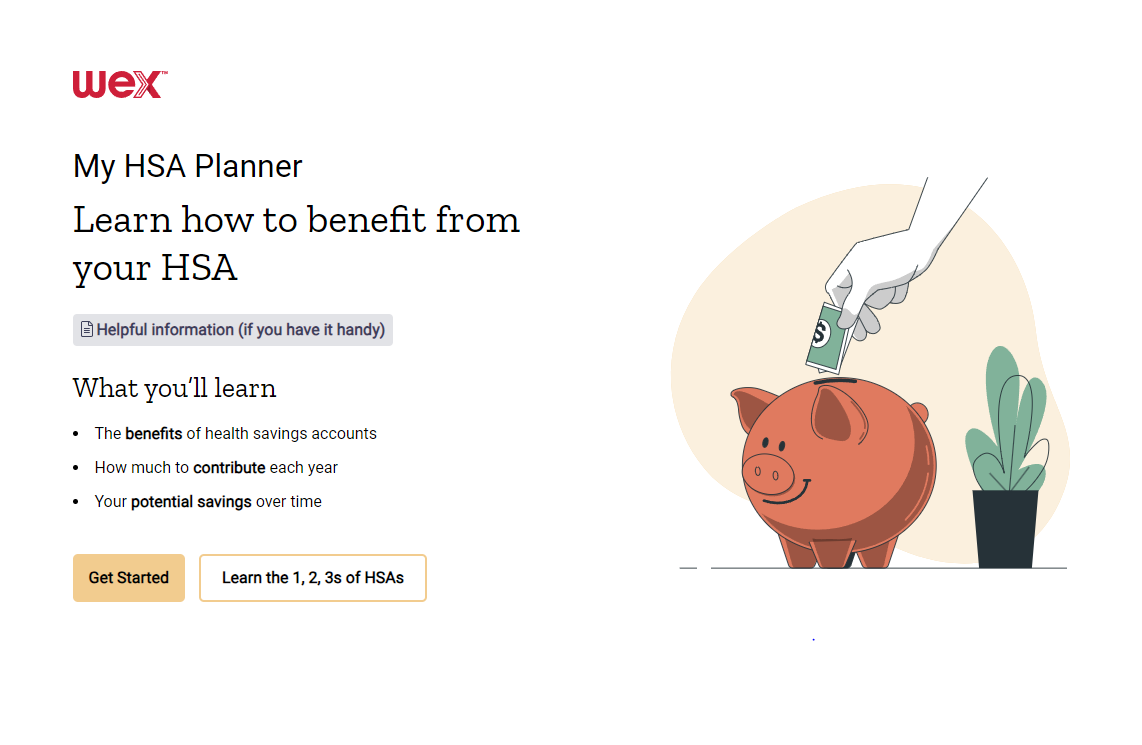 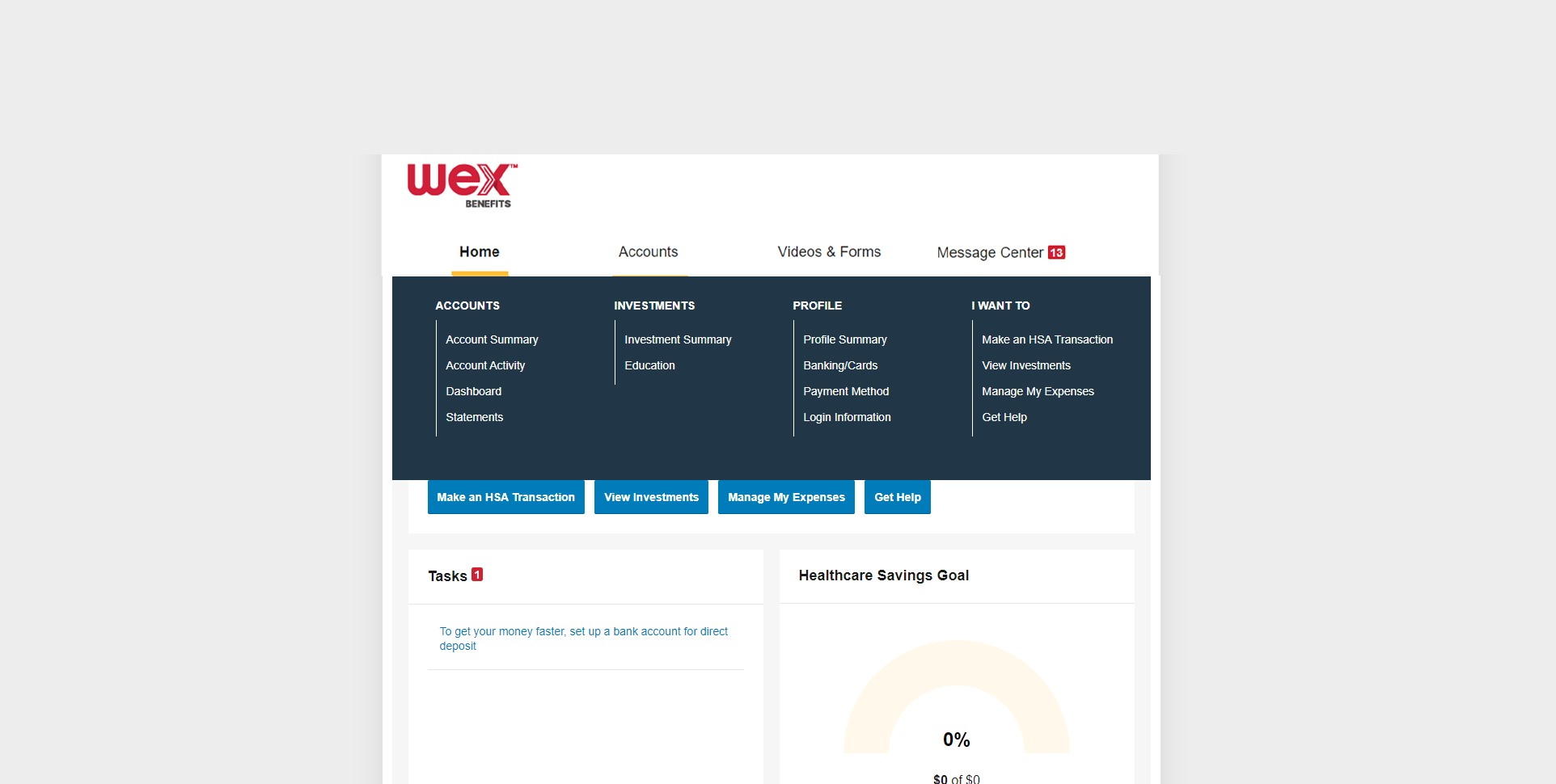 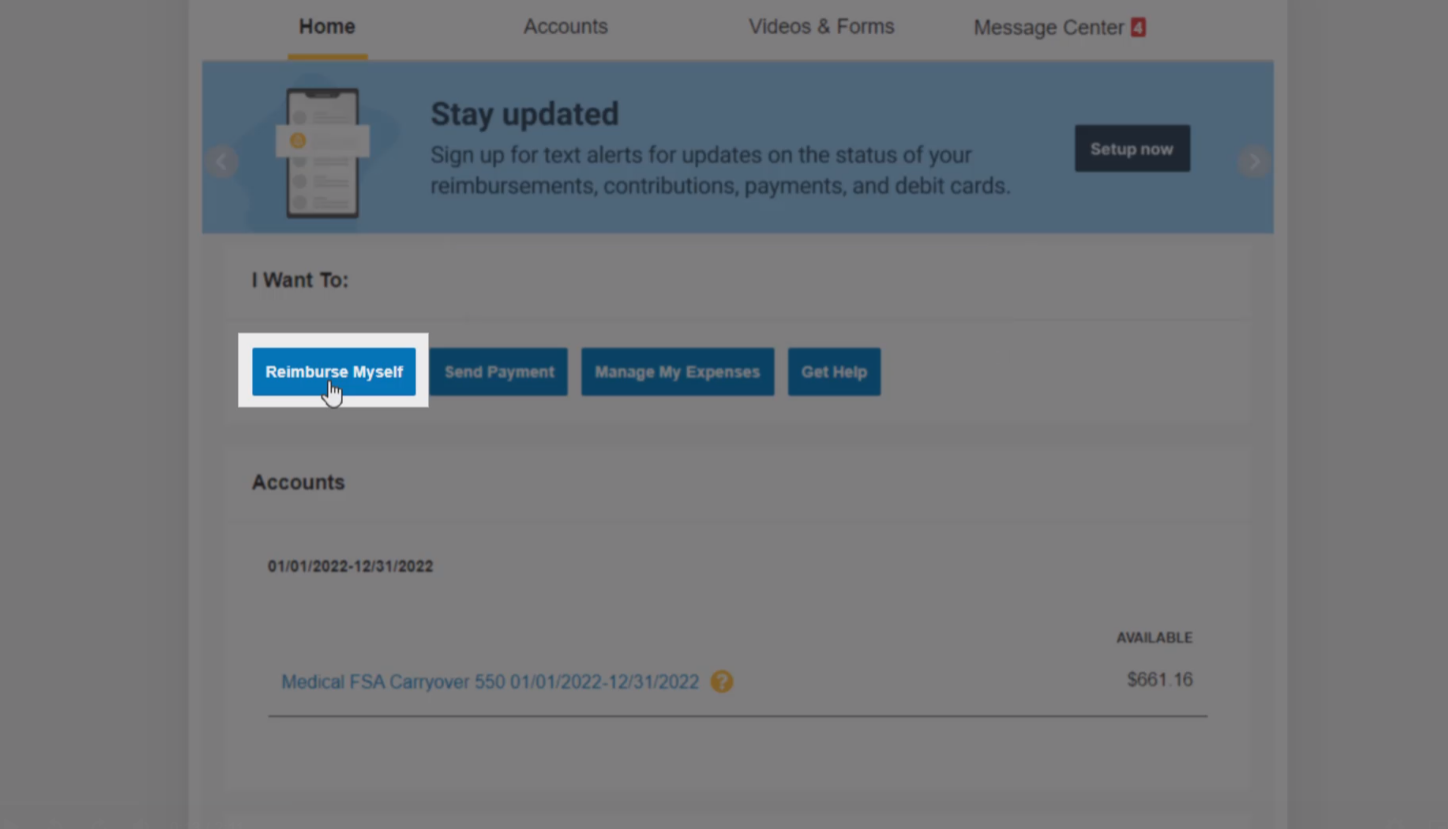 [Speaker Notes: If you’d like help determining how much to contribute each year, and to see potential savings over time, select “Get started.”]
My HSA Planner
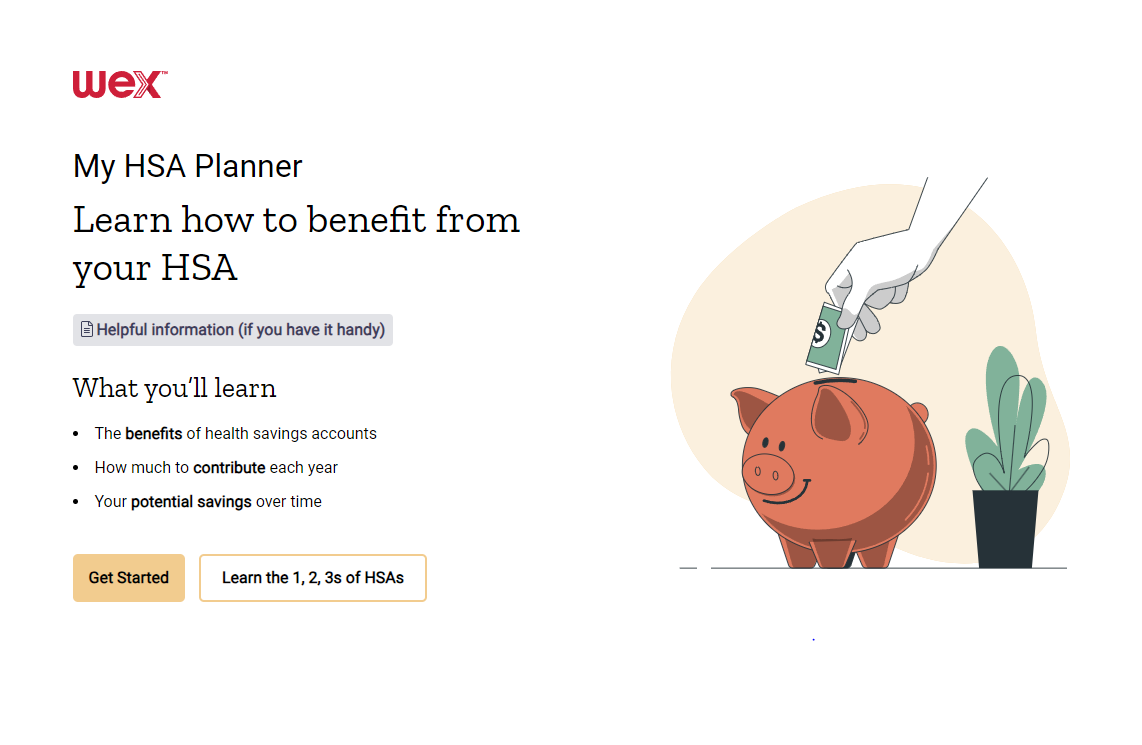 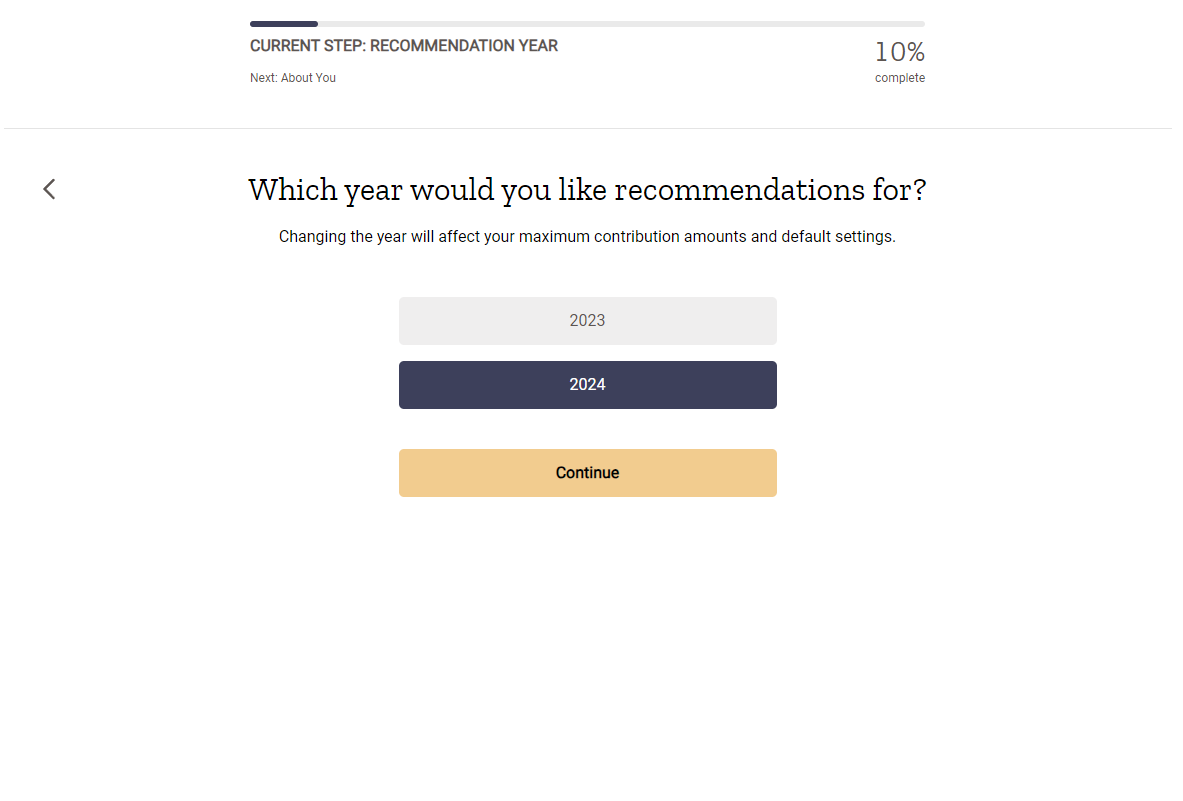 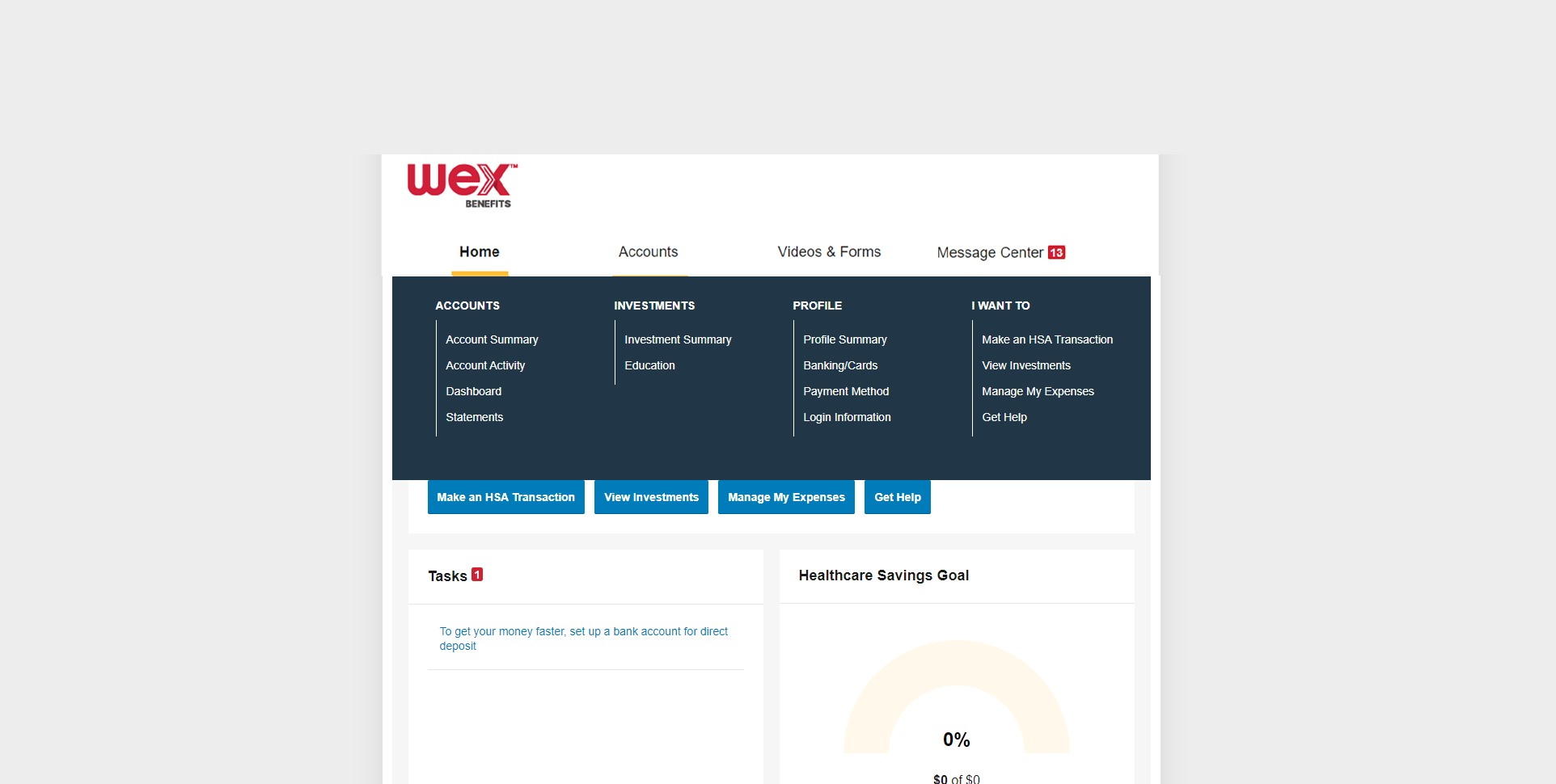 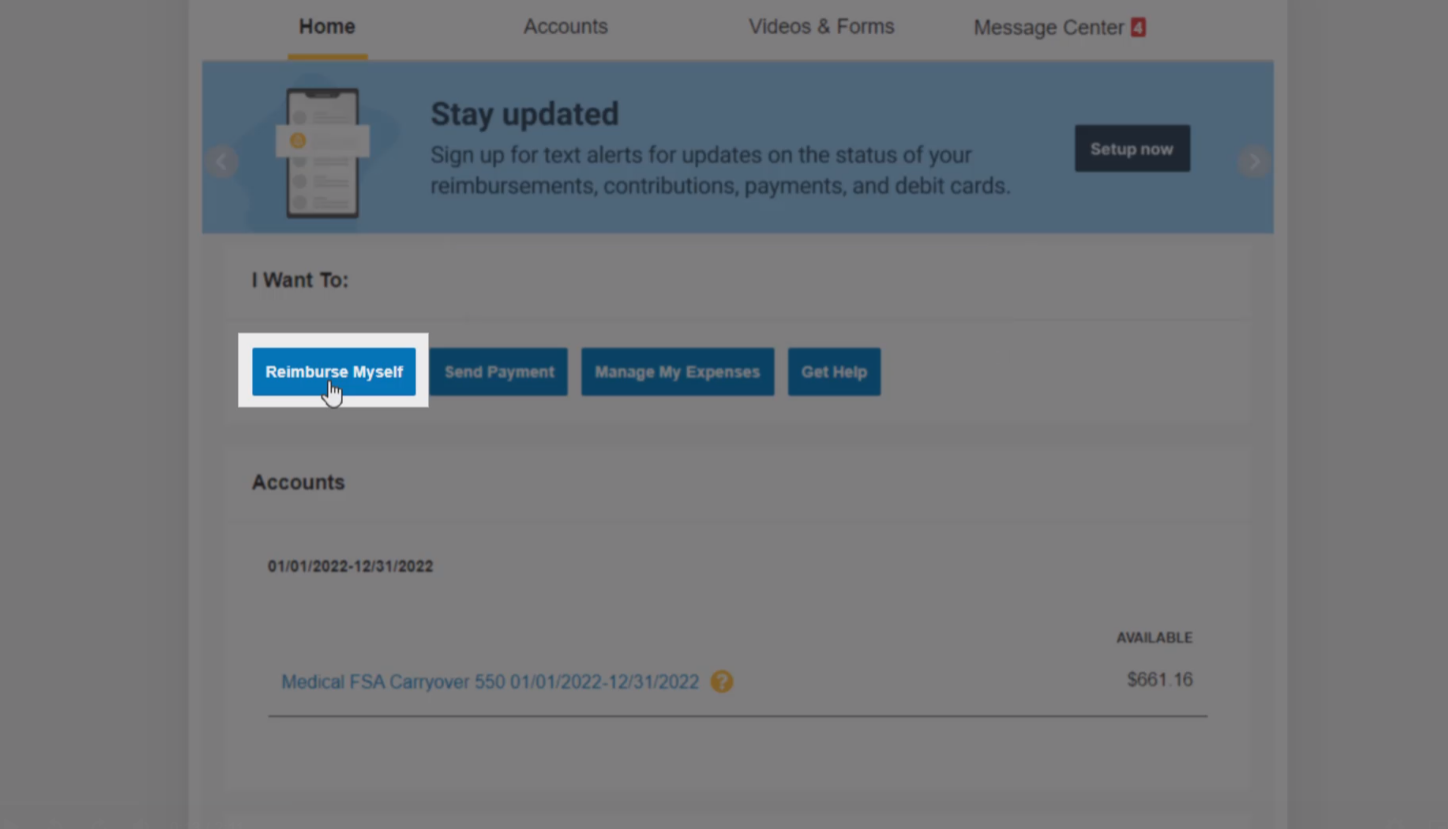 [Speaker Notes: My HSA Planner walks you through a series of questions to help provide a personalized HSA contribution amount based on your individual situation.]
My HSA Planner
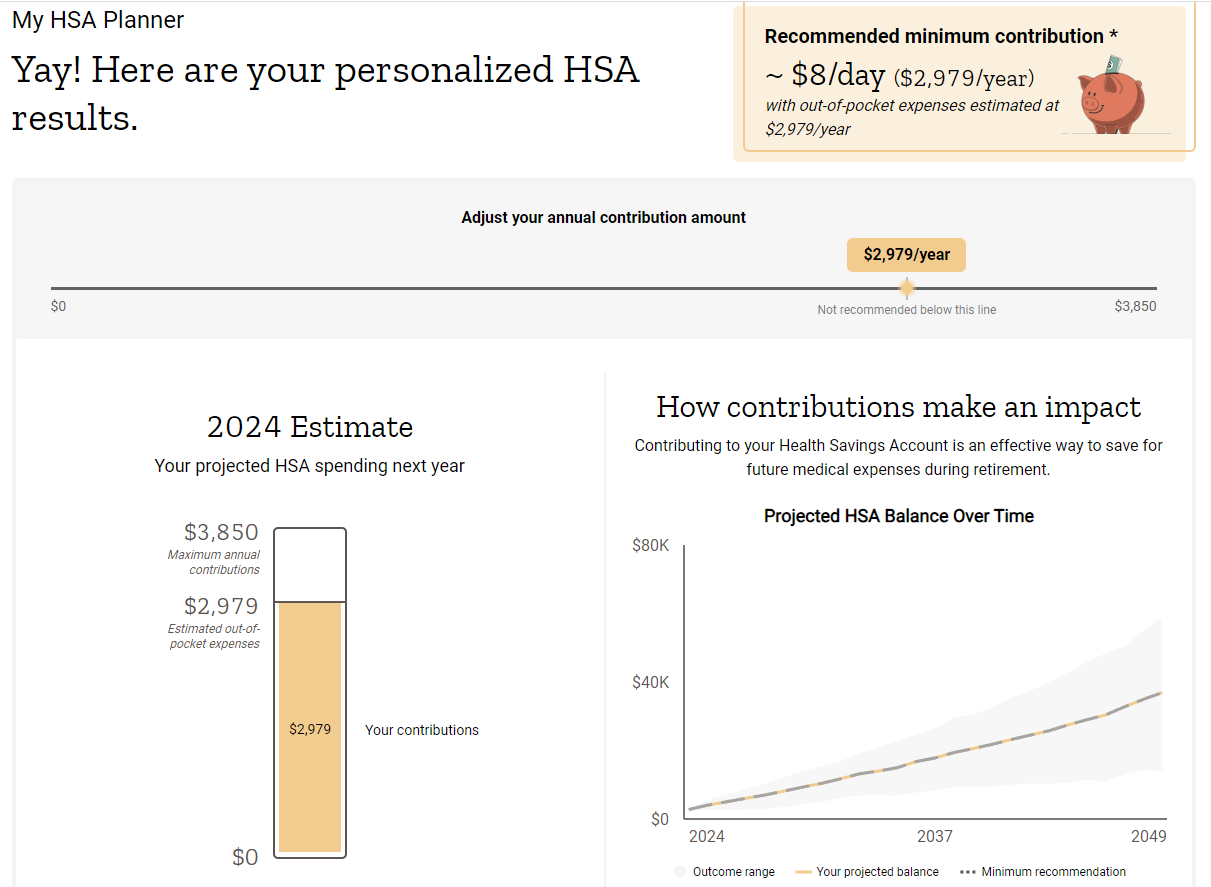 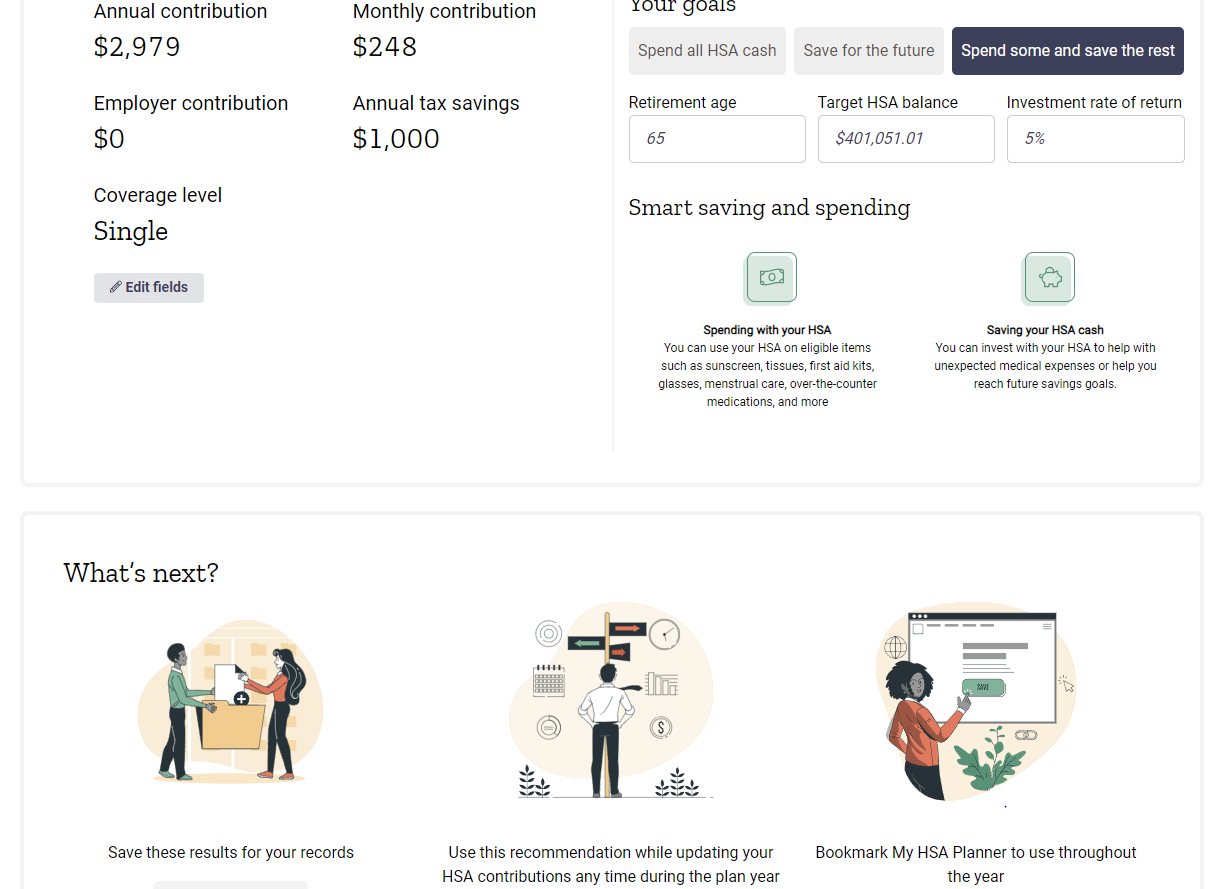 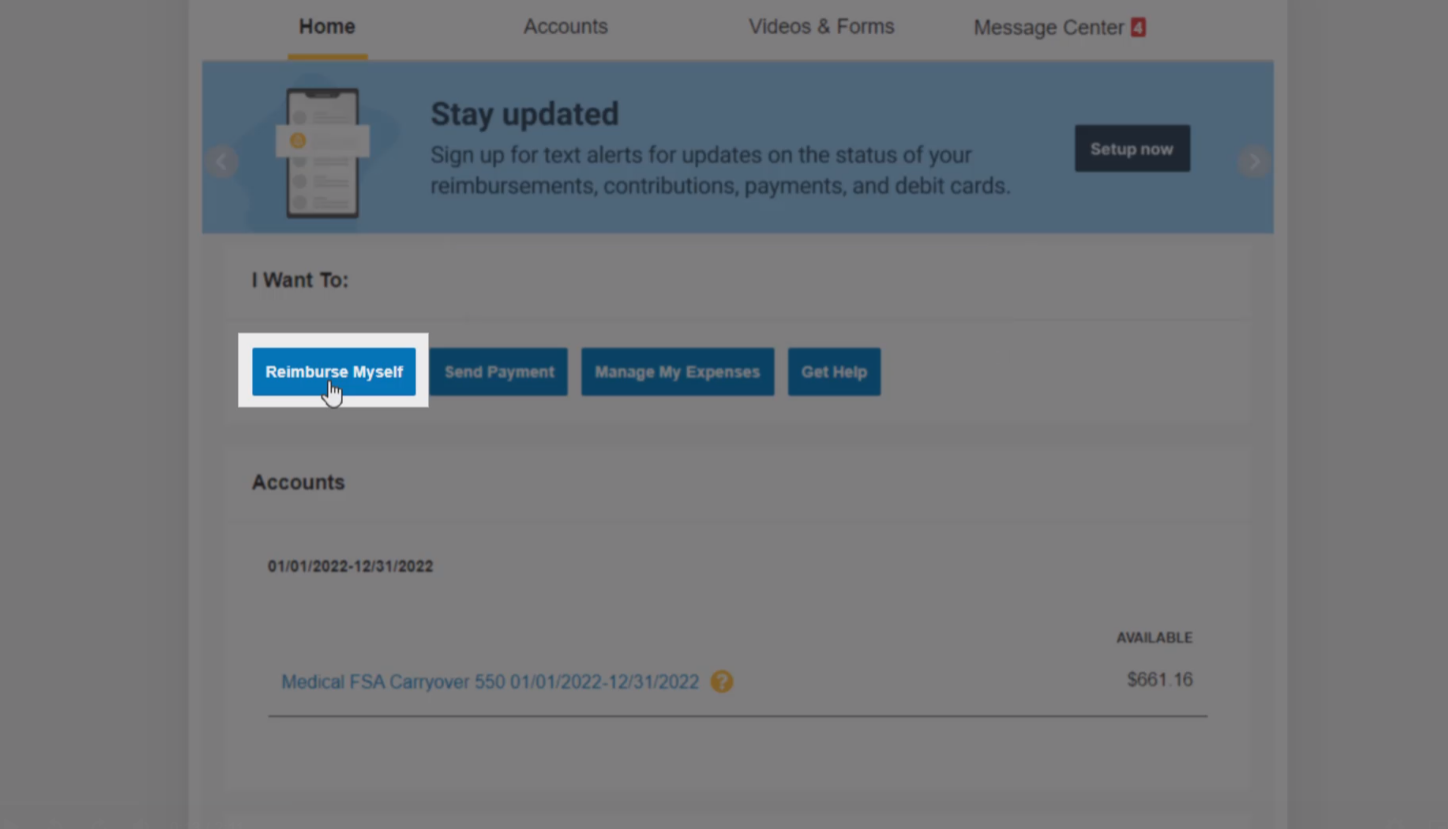 [Speaker Notes: After filling out the questions, the personalized results page will show you how much you should consider contributing, your tax savings, the long-term growth potential of your HSA based on how you use it, and more! 

You can also easily adjust your contribution amount and watch how all of this information changes in real time.]
Contact Participant Services
Our Participant Services team is available Monday through Friday, from 6 a.m. to 9 p.m. CT, except holidays.
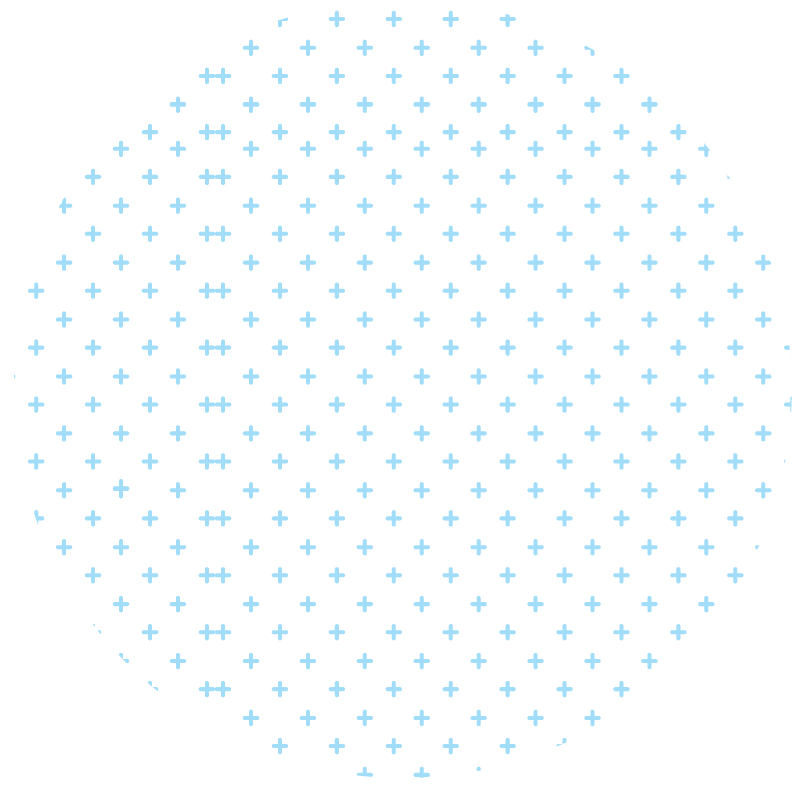 Live Chat
––––
Log into your online account
Website
––––
www.wexinc.com
Phone
––––
Current WEX participants: 
866-451-3399
New to WEX: 
844-561-1337
[Speaker Notes: For any questions or assistance you may need, our participant services team is available to you Monday through Friday from 6 am to 9 pm Central time. 

You have a variety of options to contact us.  You can use the live chat feature by logging into your online account, get support on our website at www.wexinc.com, or call to speak to a participant services representative. 


If participates ask for instructions…

Live Chat: from your online account, select Need Help? in the bottom right corner, which will open a virtual assistant window, then follow prompts.

Support on Website: To access the form, follow the below steps:
Navigate to www.wexinc.com > Support > Contact customer service team > Contact WEX benefits.
Select the following:
a.            Type of Inquiry: Customer Service
b.            I am a: Employee/Participant
Select “WEX Benefits Support Center”.
Complete the form.
A successful submission message will appear indicating that we'll be in touch.
The employee/participant will receive an email response with additional details or resolution to their inquiry.
Form URL: https://wexhealthinc.my.site.com/WEXbenefitscontactus/s/]
[Speaker Notes: I want to thank you for taking the time to be with me today and I hope you found this presentation both educational and enjoyable. 

We’ve got some time to open up for questions now. As a reminder, please keep in mind this is live in a group setting, so in order to protect your privacy, it’s best to contact Participant Services directly for any specific individual situations.]